Stephen Marshak
ESSENTIALS OF
Geology
FIFTH EDITION
Chapter 15
Restless Realm:
Oceans and Coasts
©2016 W. W. Norton & Company, Inc.
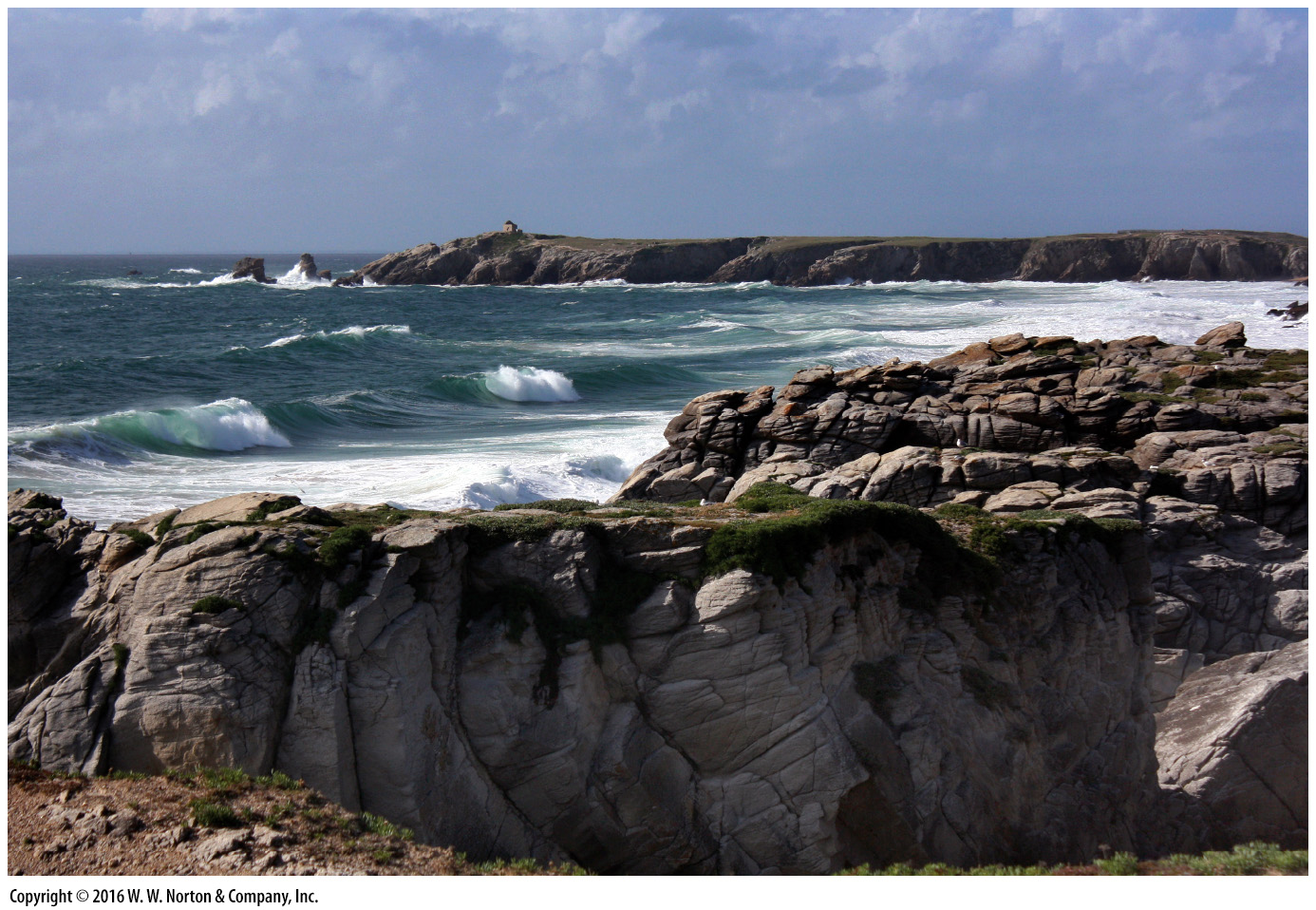 [Speaker Notes: The rocky coast of Brittany in northwestern France gets pounded by waves, which gradually carve headlands and bays. The ocean is constantly in motion.]
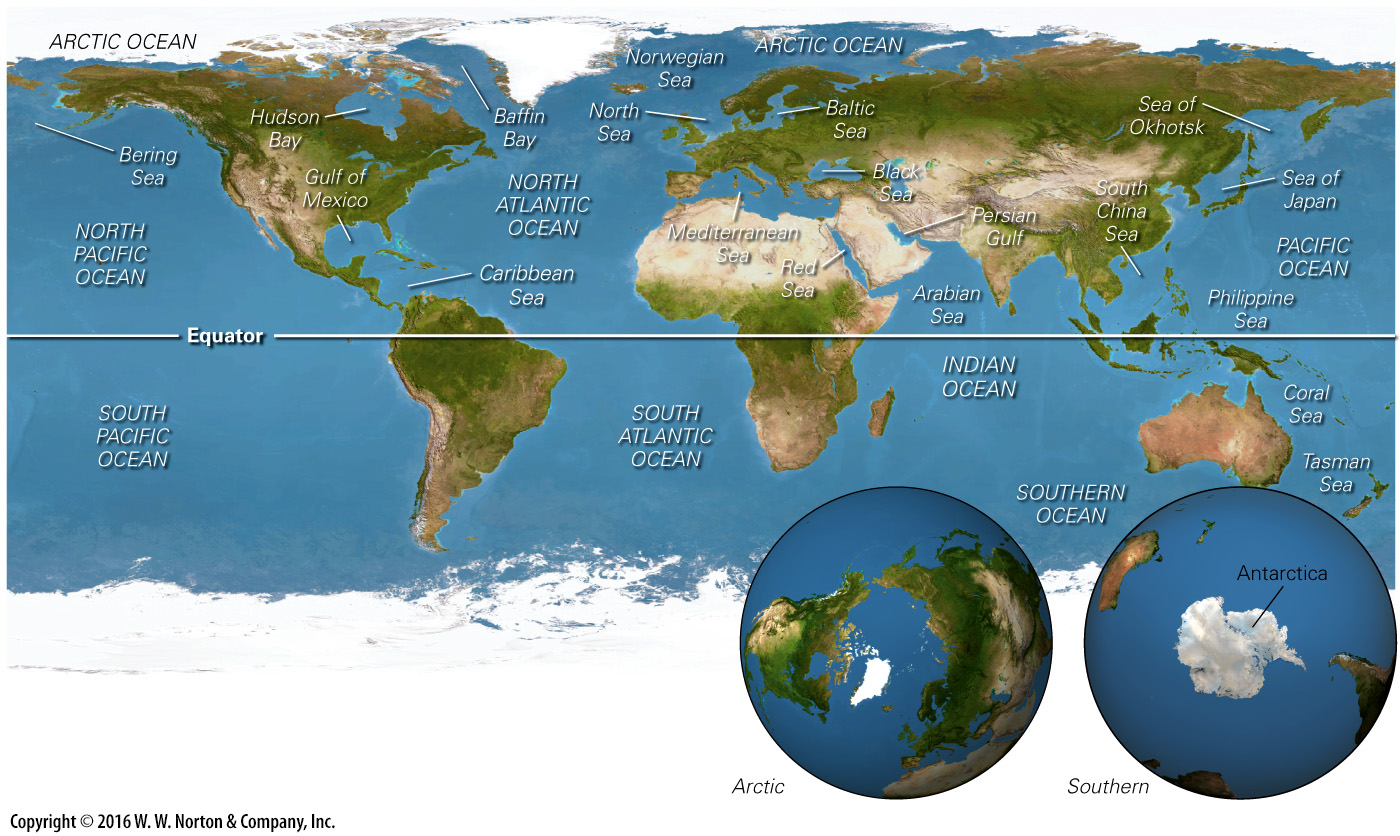 [Speaker Notes: FIGURE 15.1  The oceans of the world. The Pacific is the largest, covering almost half the planet. The Arctic region is an ocean covered by a thin coating of ice, whereas the Antarctic region is a continent.]
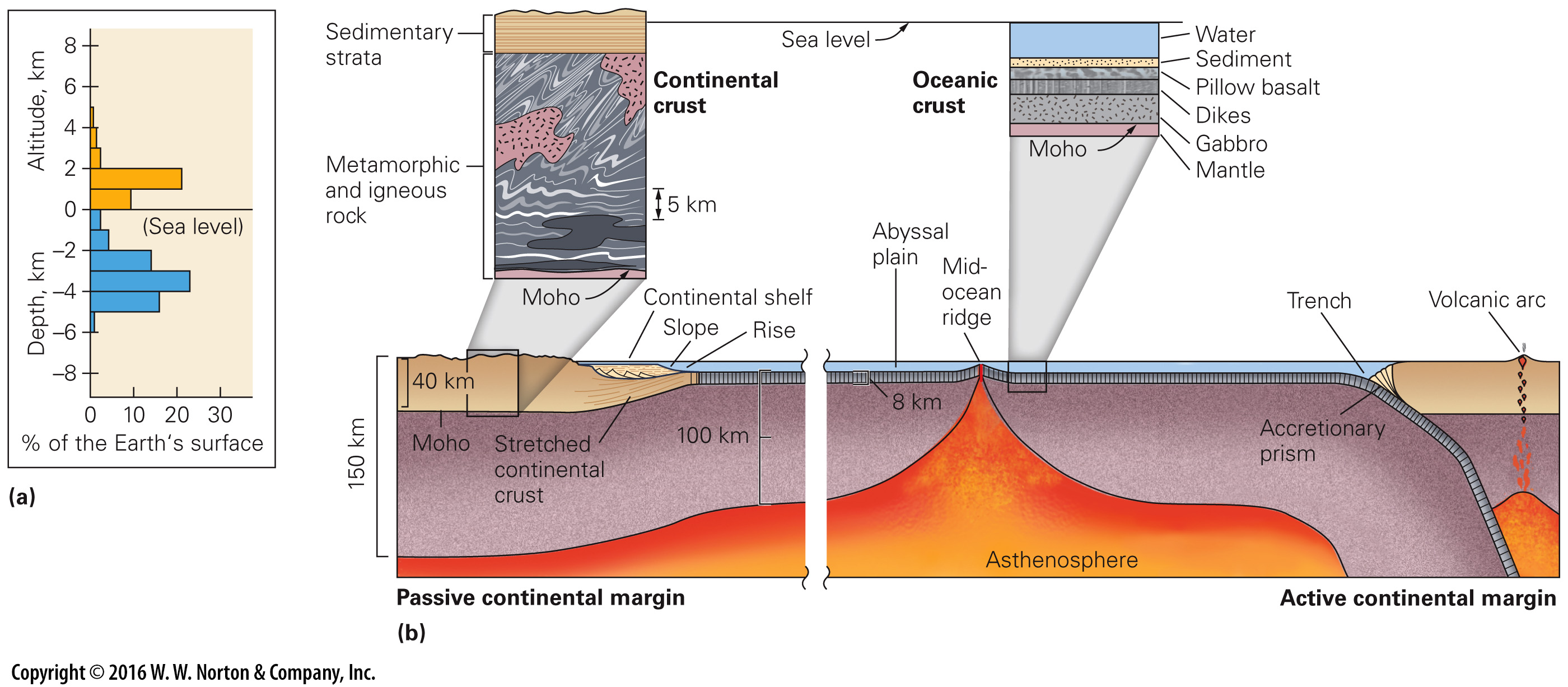 [Speaker Notes: FIGURE 15.2  Contrasts between continental lithosphere and oceanic lithosphere
(a) A graph showing the percentage of Earth’s surface at different altitudes above or below sea level. (b) The crustal portion of the continental lithosphere differs markedly from that of oceanic lithosphere.]
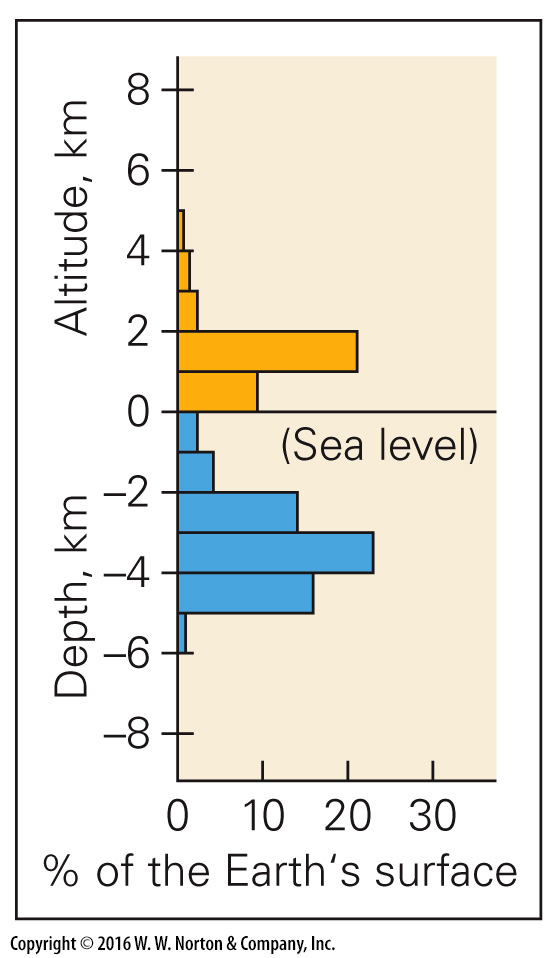 [Speaker Notes: FIGURE 15.2a  Contrasts between continental lithosphere and oceanic lithosphere
(a) A graph showing the percentage of Earth’s surface at different altitudes above or below sea level.]
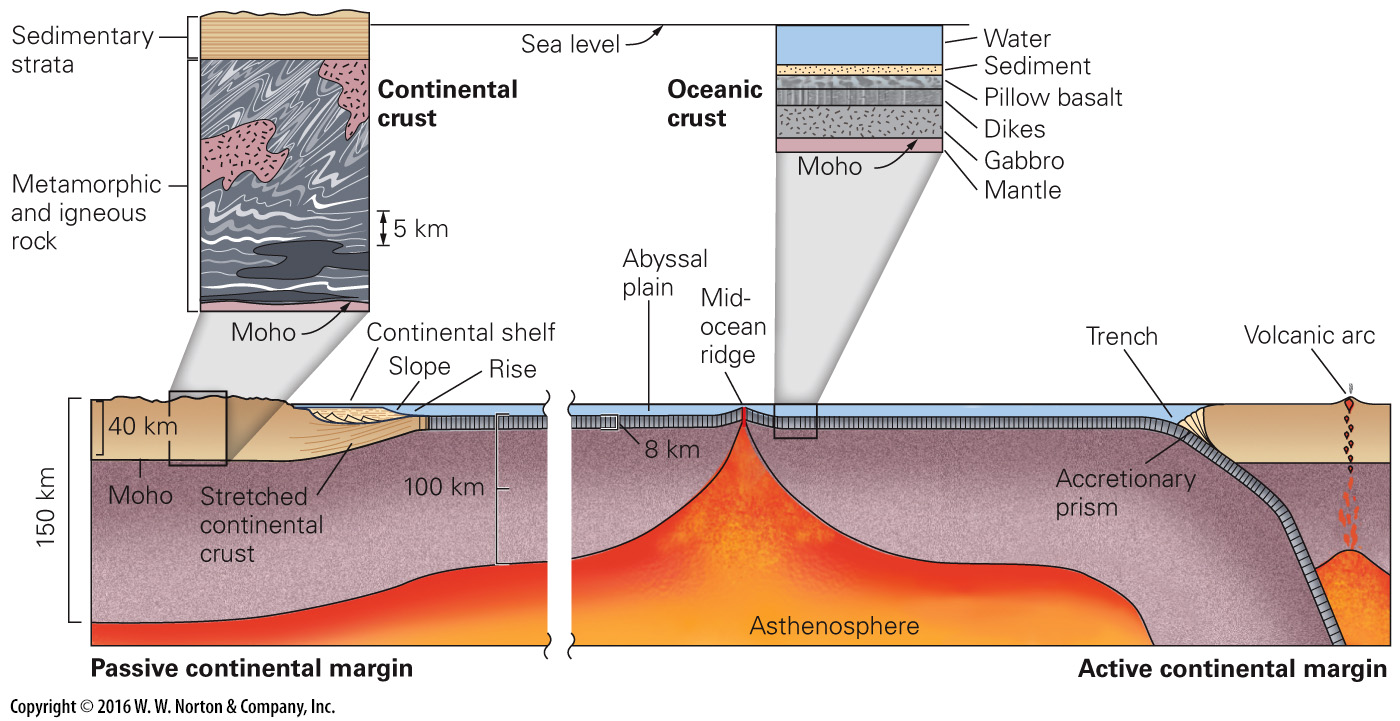 [Speaker Notes: FIGURE 15.2b  Contrasts between continental lithosphere and oceanic lithosphere
(b) The crustal portion of the continental lithosphere differs markedly from that of oceanic lithosphere.]
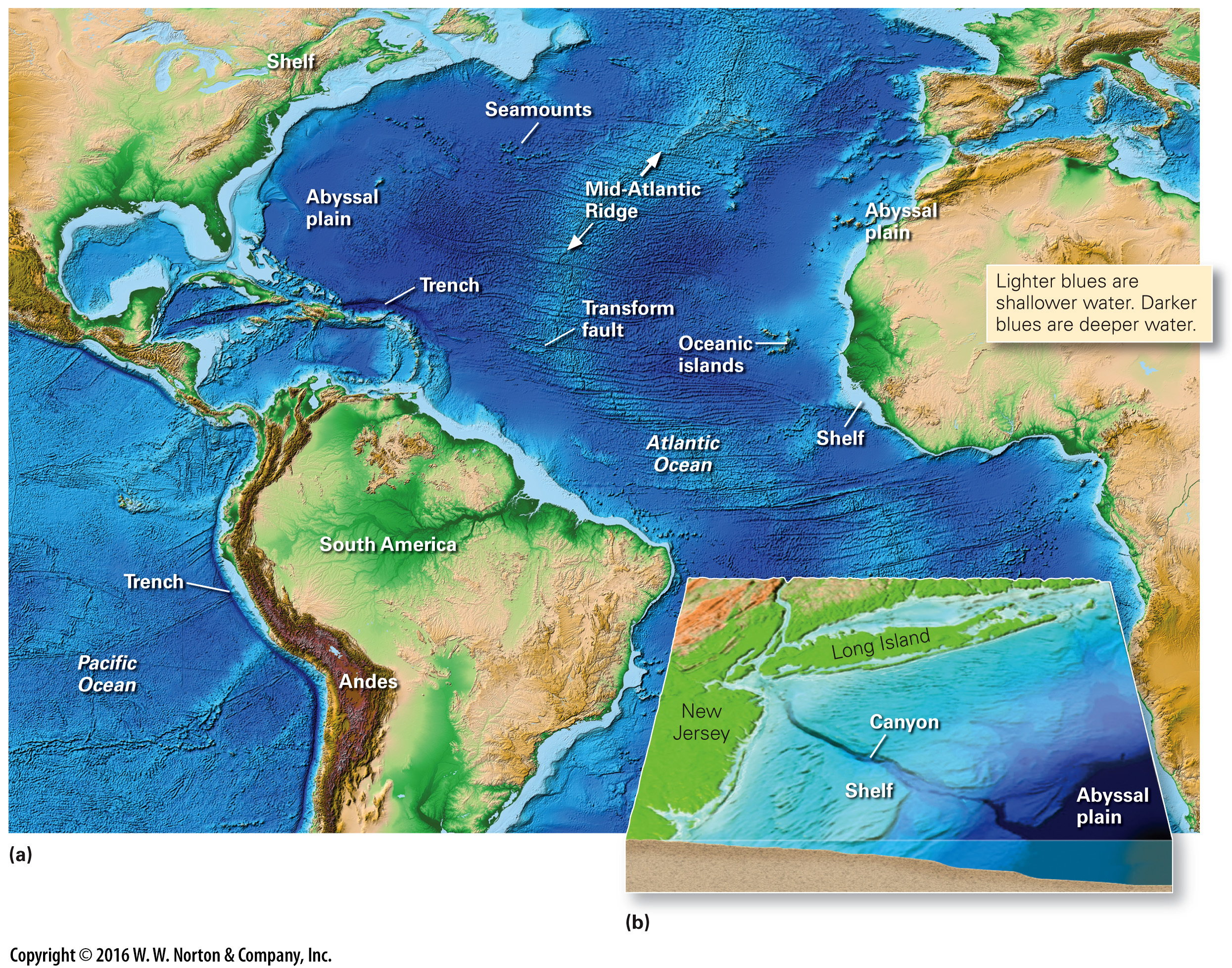 [Speaker Notes: FIGURE 15.3  Bathymetric features of the seafloor. The maps are produced by computer using measurements from satellites or submersibles.
(a) Passive margins appear on both sides of the Atlantic and in the Gulf of Mexico. Active margins border the Caribbean Sea and the western coast of South America. (b) A submarine canyon along the coast of New Jersey. Turbidity currents in submarine canyons carry sediment to the abyssal plain.]
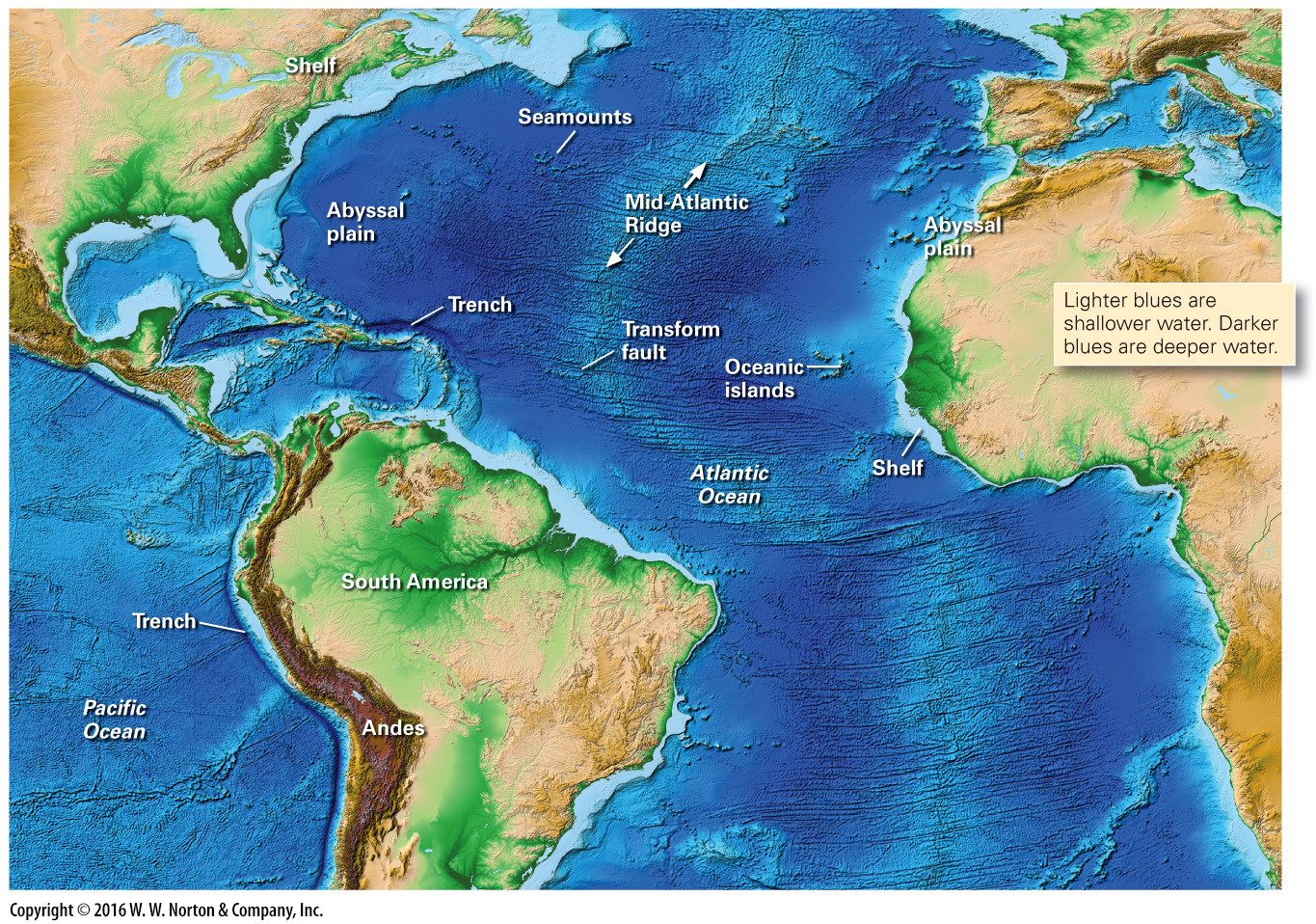 [Speaker Notes: FIGURE 15.3a  Bathymetric features of the seafloor. The maps are produced by computer using measurements from satellites or submersibles.
(a) Passive margins appear on both sides of the Atlantic and in the Gulf of Mexico. Active margins border the Caribbean Sea and the western coast of South America.]
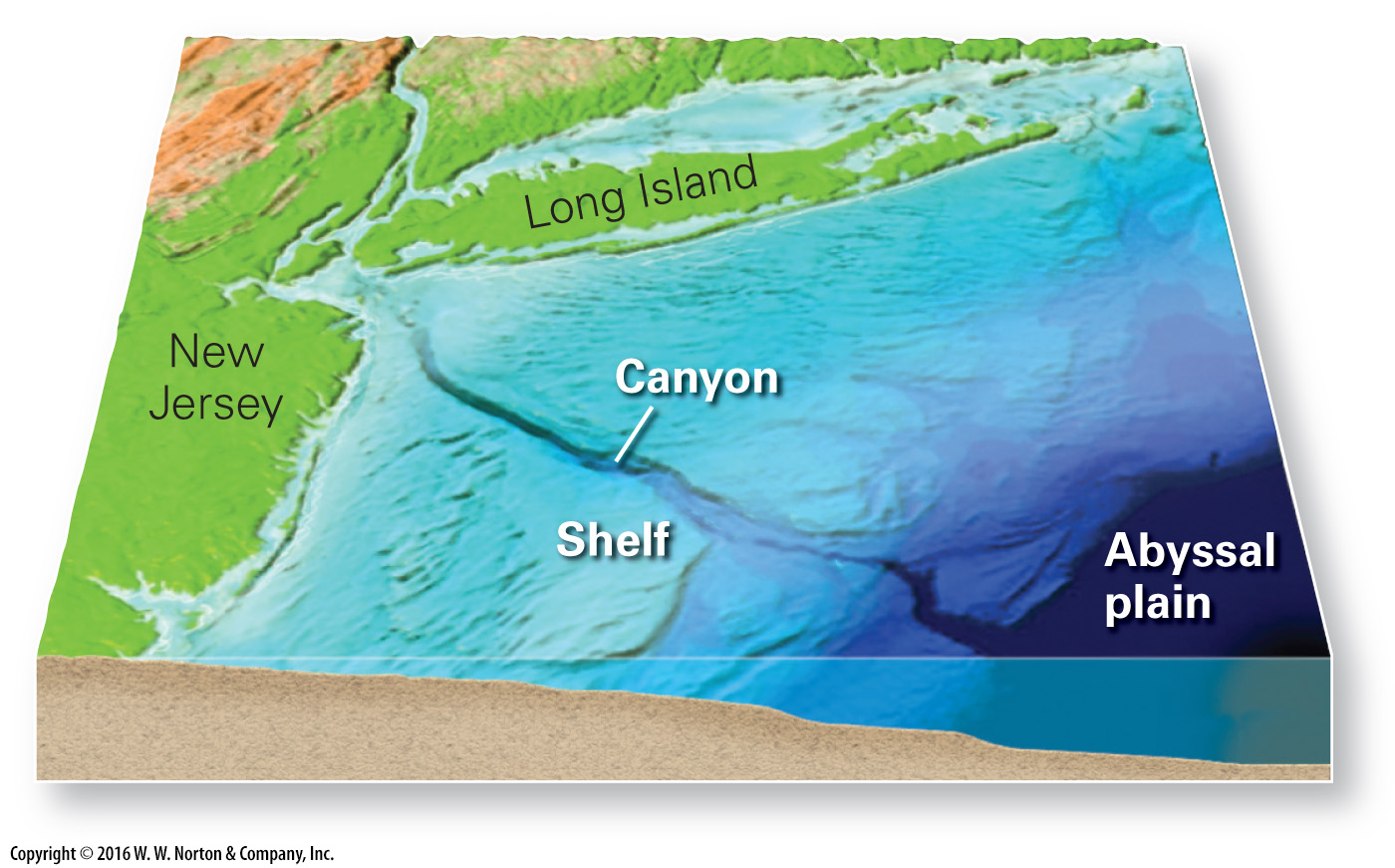 [Speaker Notes: FIGURE 15.3b  Bathymetric features of the seafloor. The maps are produced (b) A submarine canyon along the coast of New Jersey. Turbidity currents in submarine canyons carry sediment to the abyssal plain.]
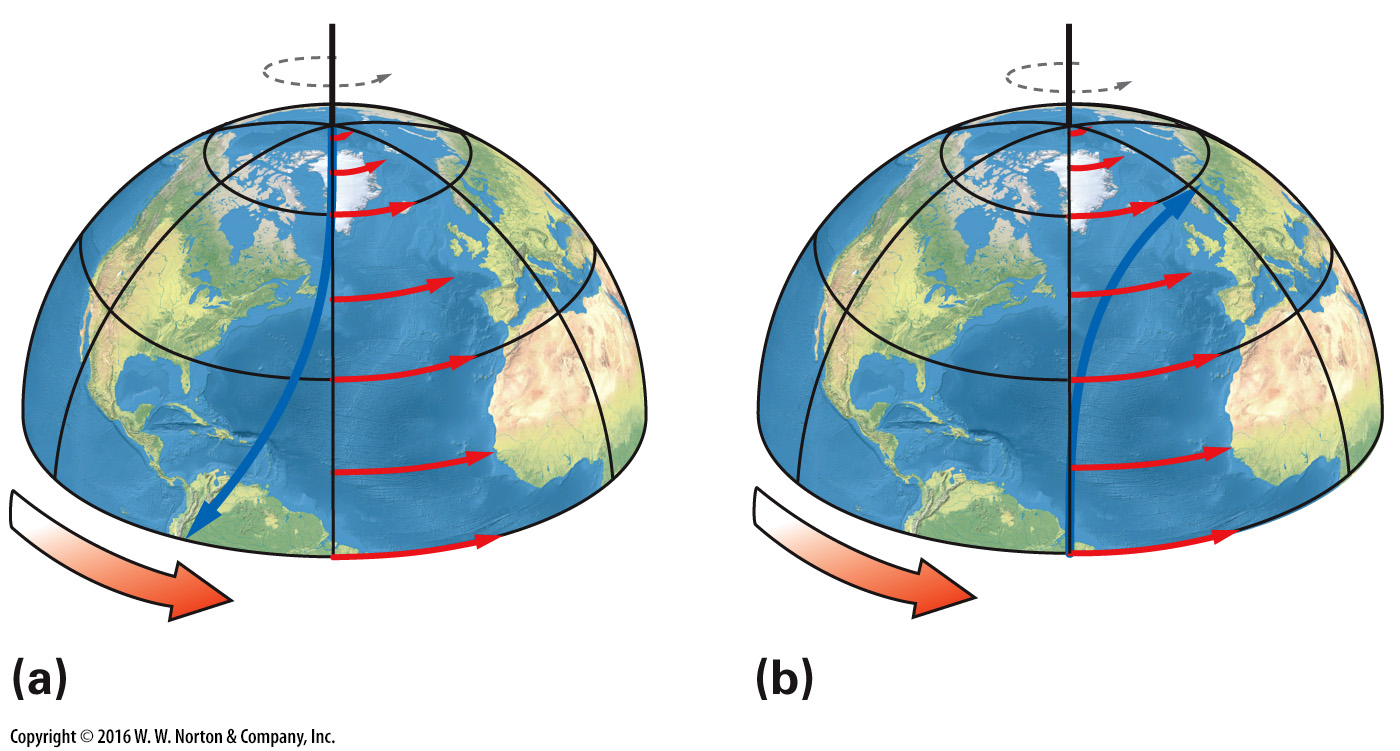 [Speaker Notes: FIGURE Bx15.1  The Coriolis effect occurs because the velocity of a point at the equator, in the direction of the Earth’s spin, is greater than that of a point near the pole.
(a) A projectile shot from the pole to the equator deflects to the west. (b) A projectile shot from the equator to the pole deflects to the east.]
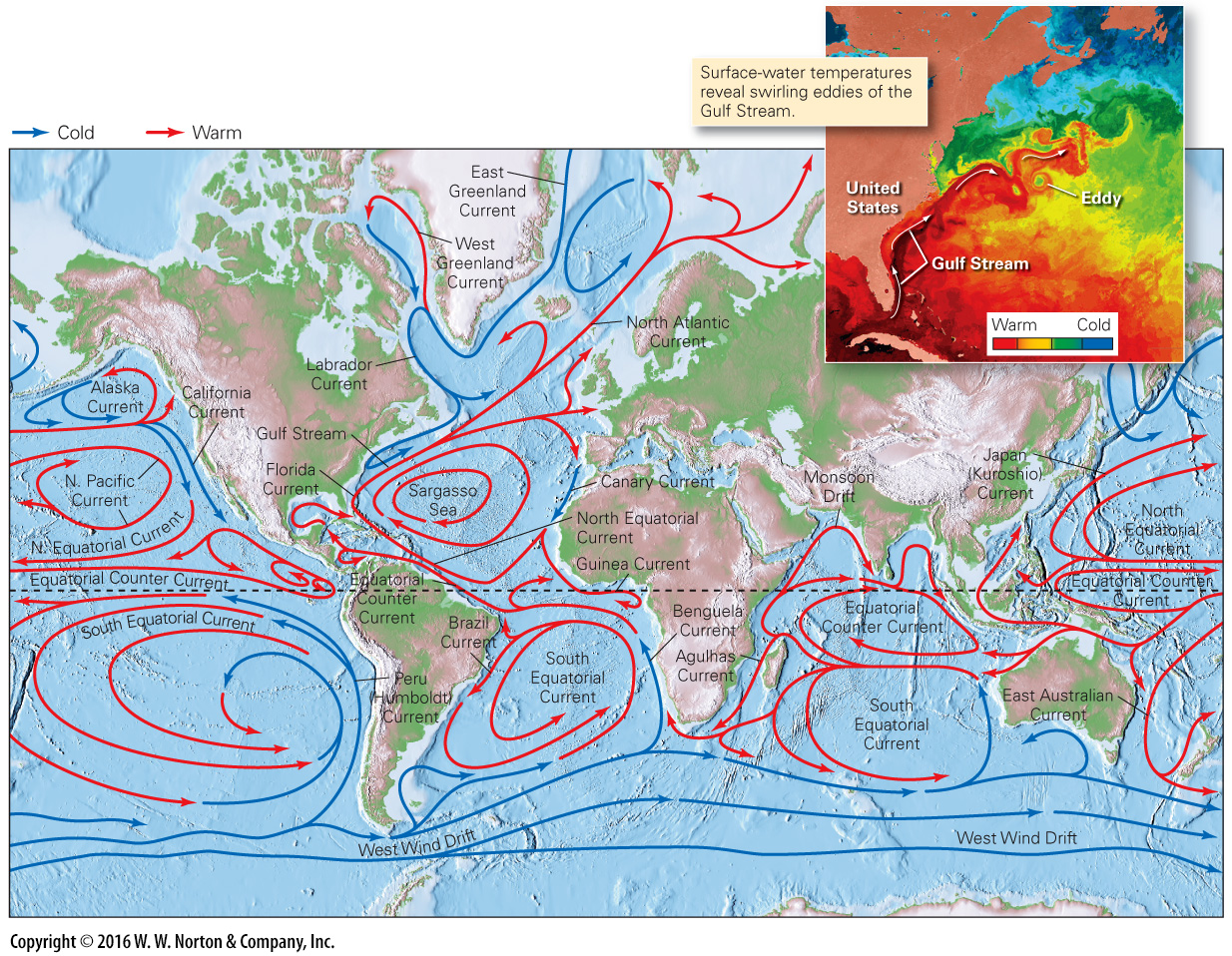 [Speaker Notes: FIGURE 15.4  A simplified map showing the major surface currents of the world’s oceans. The color key distinguishes cold from warm currents, and the inset shows a detail of the Gulf Stream, which carries warm water to the northeast.]
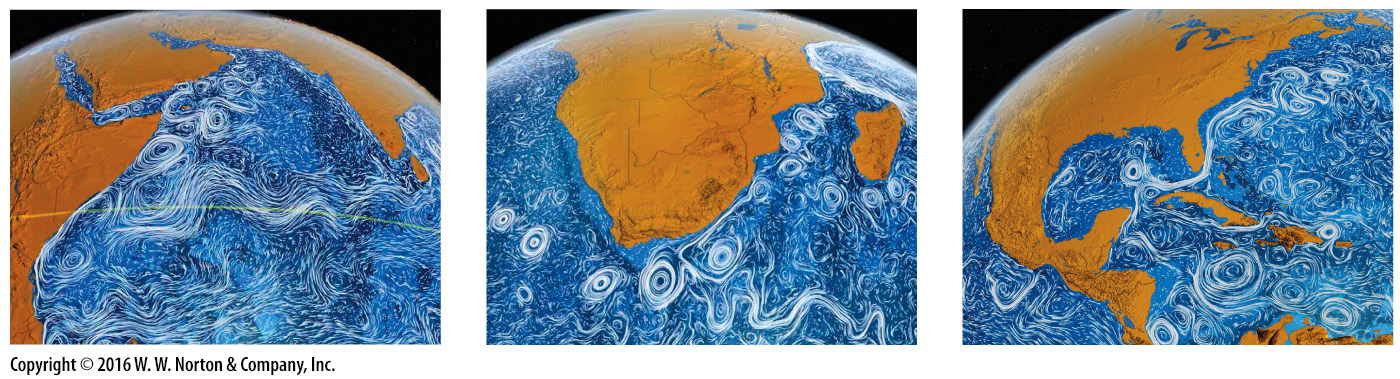 [Speaker Notes: FIGURE 15.5  Animations of ocean currents, prepared by NASA based on data collected over a two-year period, show the complexities that develop where currents shear against the margins of the continents or are squeezed between land masses. The circular flows are eddies.]
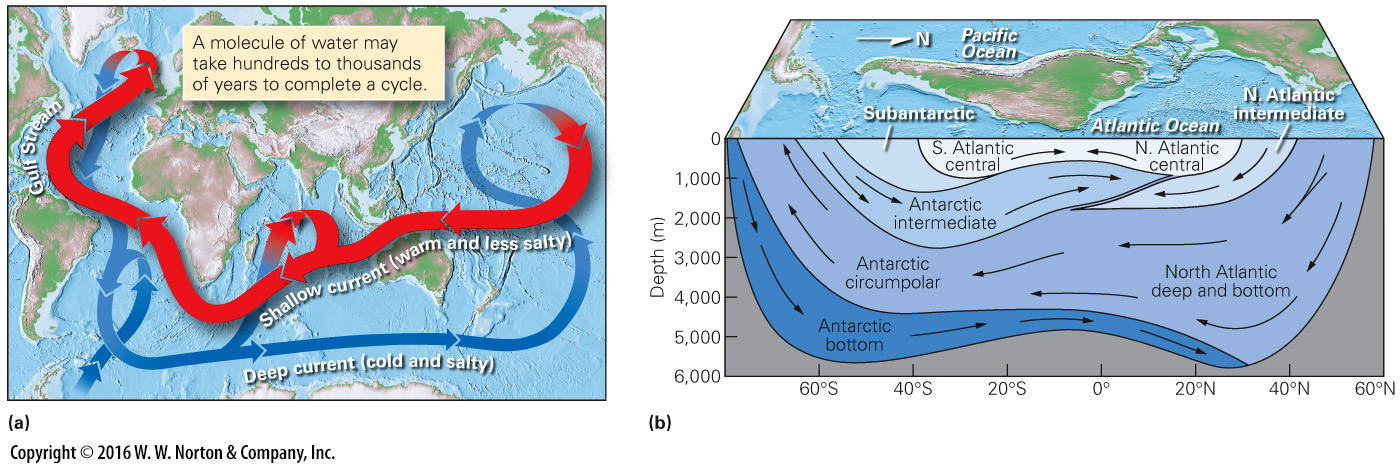 [Speaker Notes: FIGURE 15.6  Global-scale upwelling and downwelling of ocean water.
(a) Thermohaline circulation results in a global-scale conveyor belt that circulates water throughout the entire ocean system. The ocean mixes entirely in a 1,500-year period. (b) Due to variations in density, the oceans are stratified into distinct water masses.]
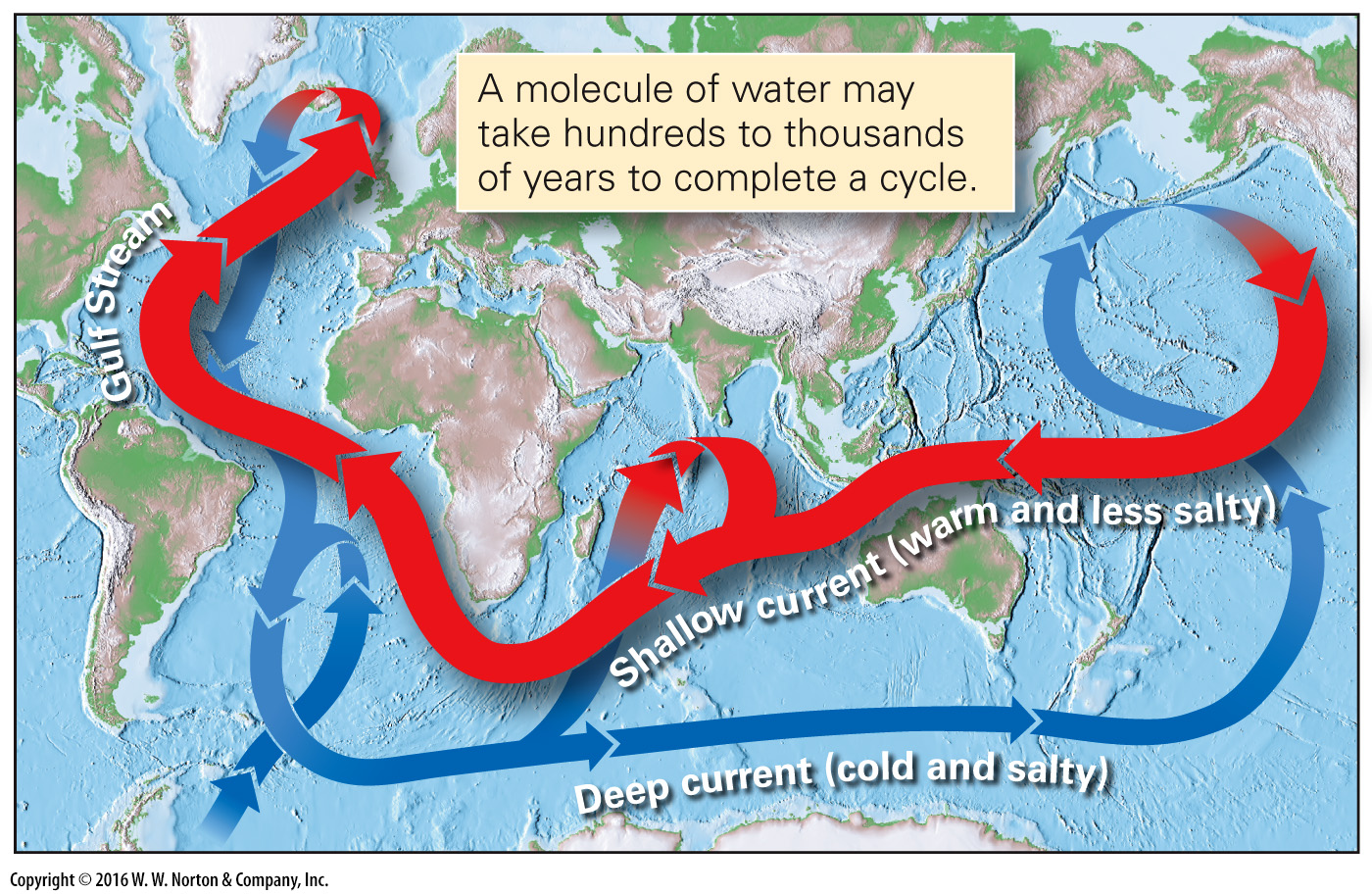 [Speaker Notes: FIGURE 15.6a  Global-scale upwelling and downwelling of ocean water.
(a) Thermohaline circulation results in a global-scale conveyor belt that circulates water throughout the entire ocean system. The ocean mixes entirely in a 1,500-year period.]
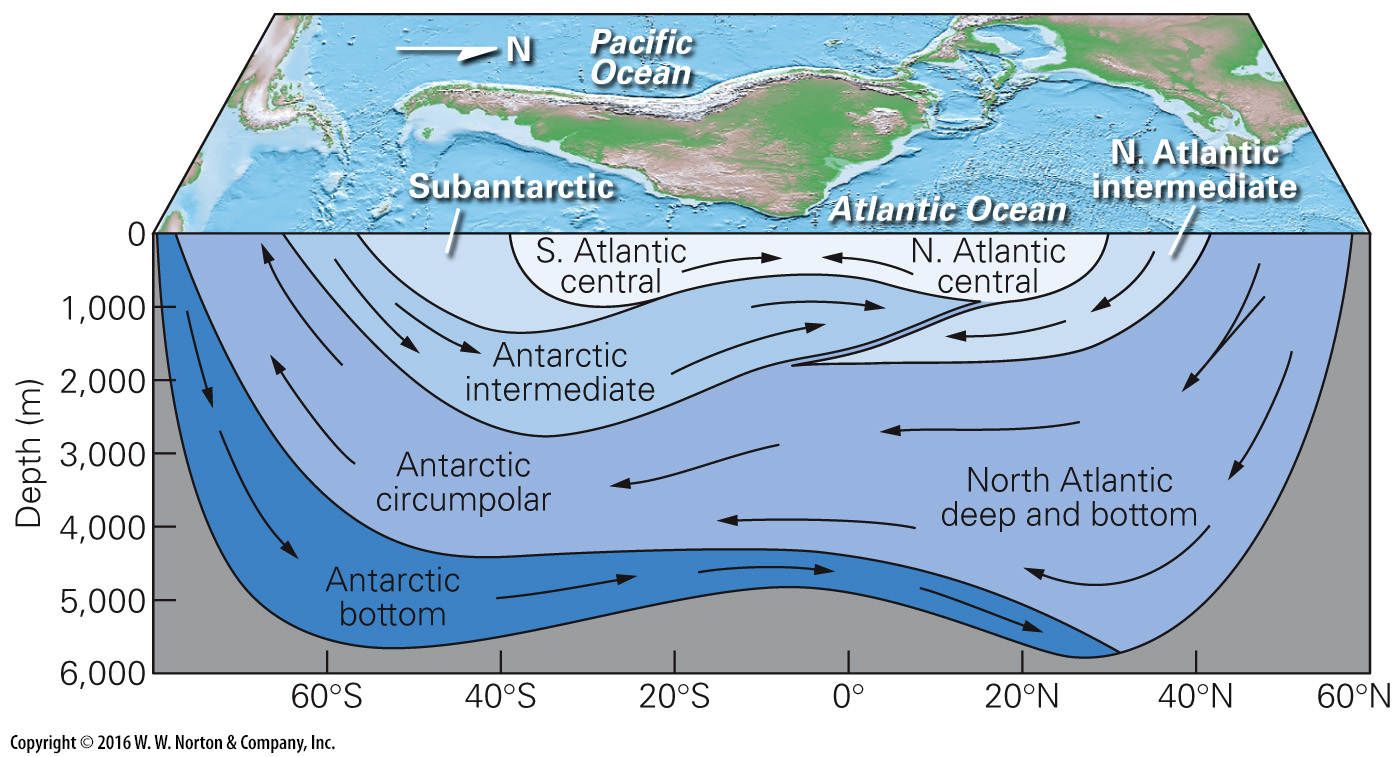 [Speaker Notes: FIGURE 15.6b  Global-scale upwelling and downwelling of ocean water.
(b) Due to variations in density, the oceans are stratified into distinct water masses.]
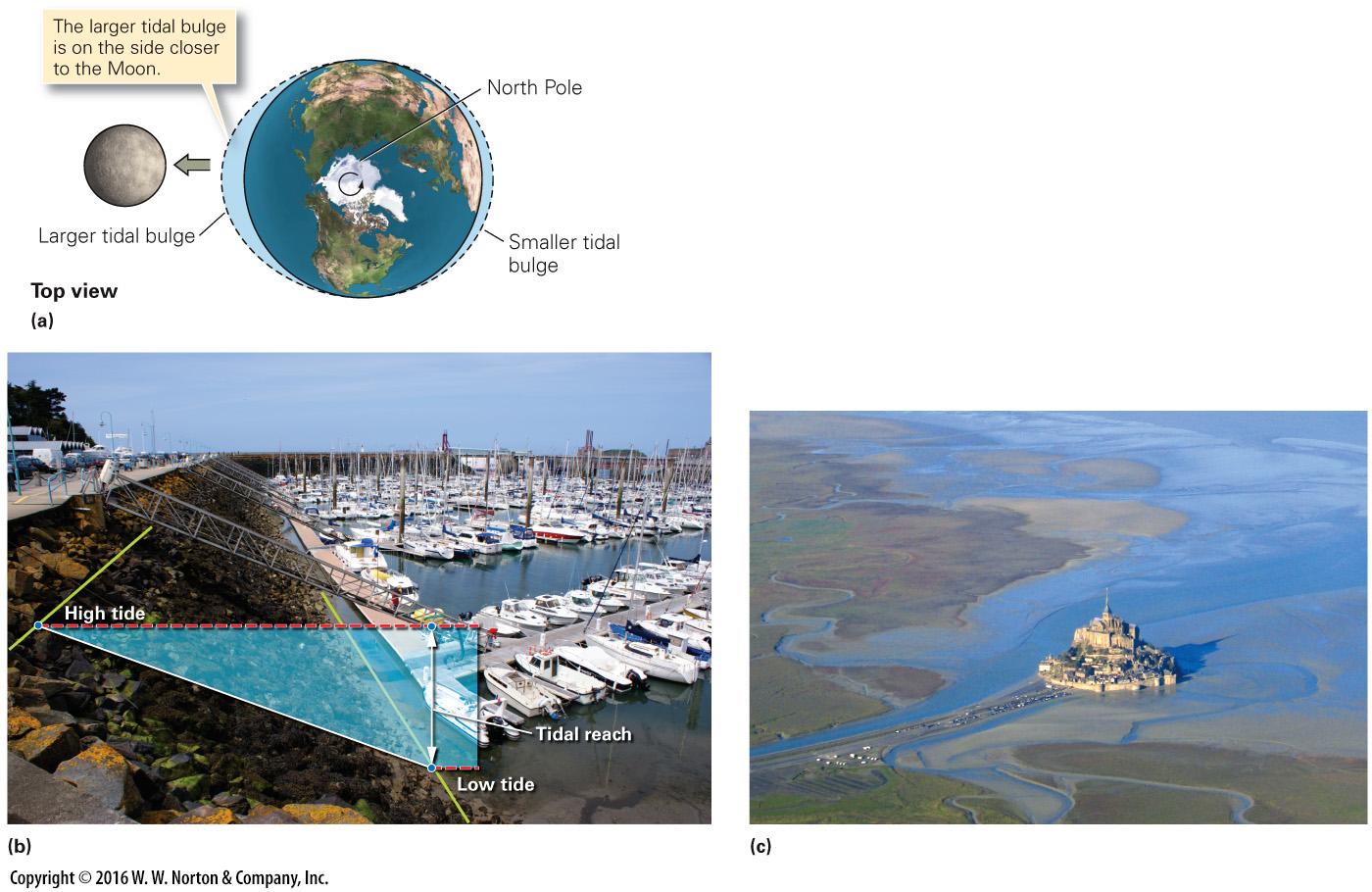 [Speaker Notes: FIGURE 15.7  Ocean tides and their manifestation.
(a) Tides develop as the Earth spins relative to the two tidal bulges. (b) The tidal reach is the vertical distance between low tide and high tide. This photo of a French harbor was taken at low tide. (c) A broad tidal flat is exposed at low tide around Mont Saint-Michel, on the coast of France.]
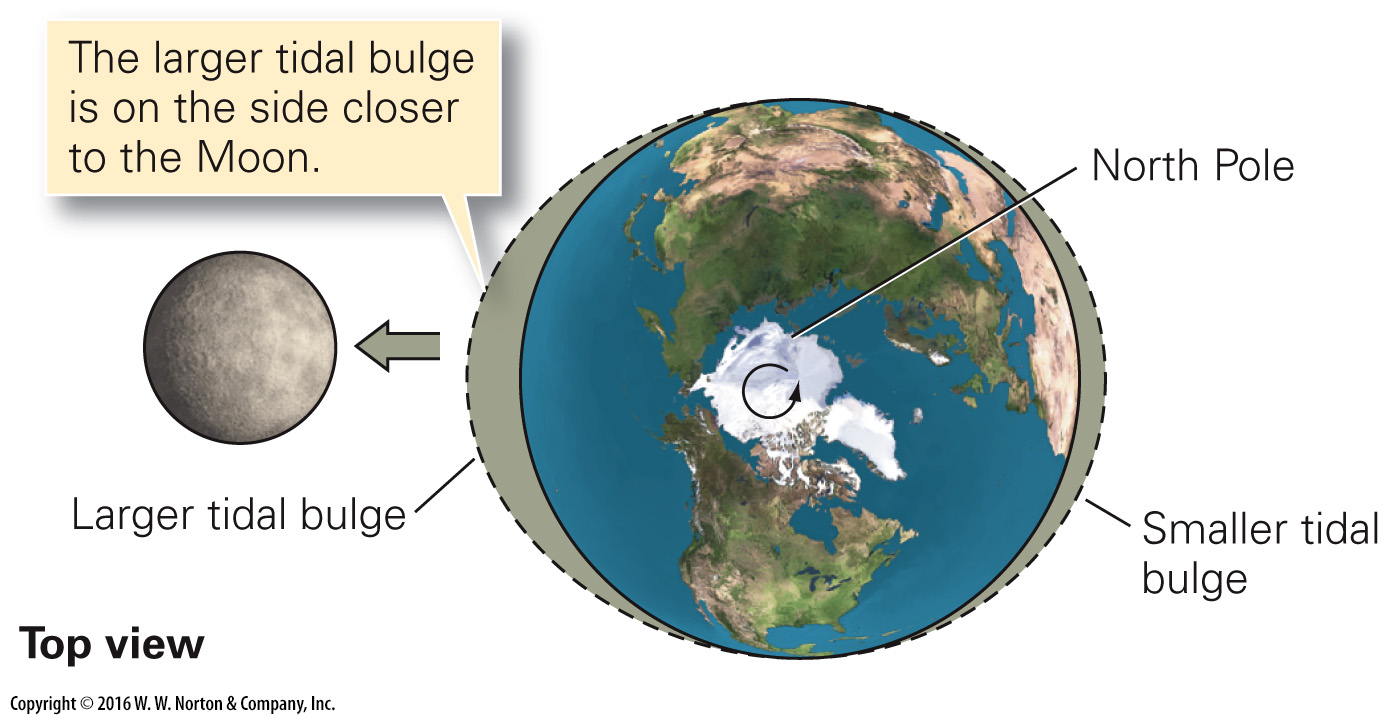 [Speaker Notes: FIGURE 15.7a  Ocean tides and their manifestation.
(a) Tides develop as the Earth spins relative to the two tidal bulges.]
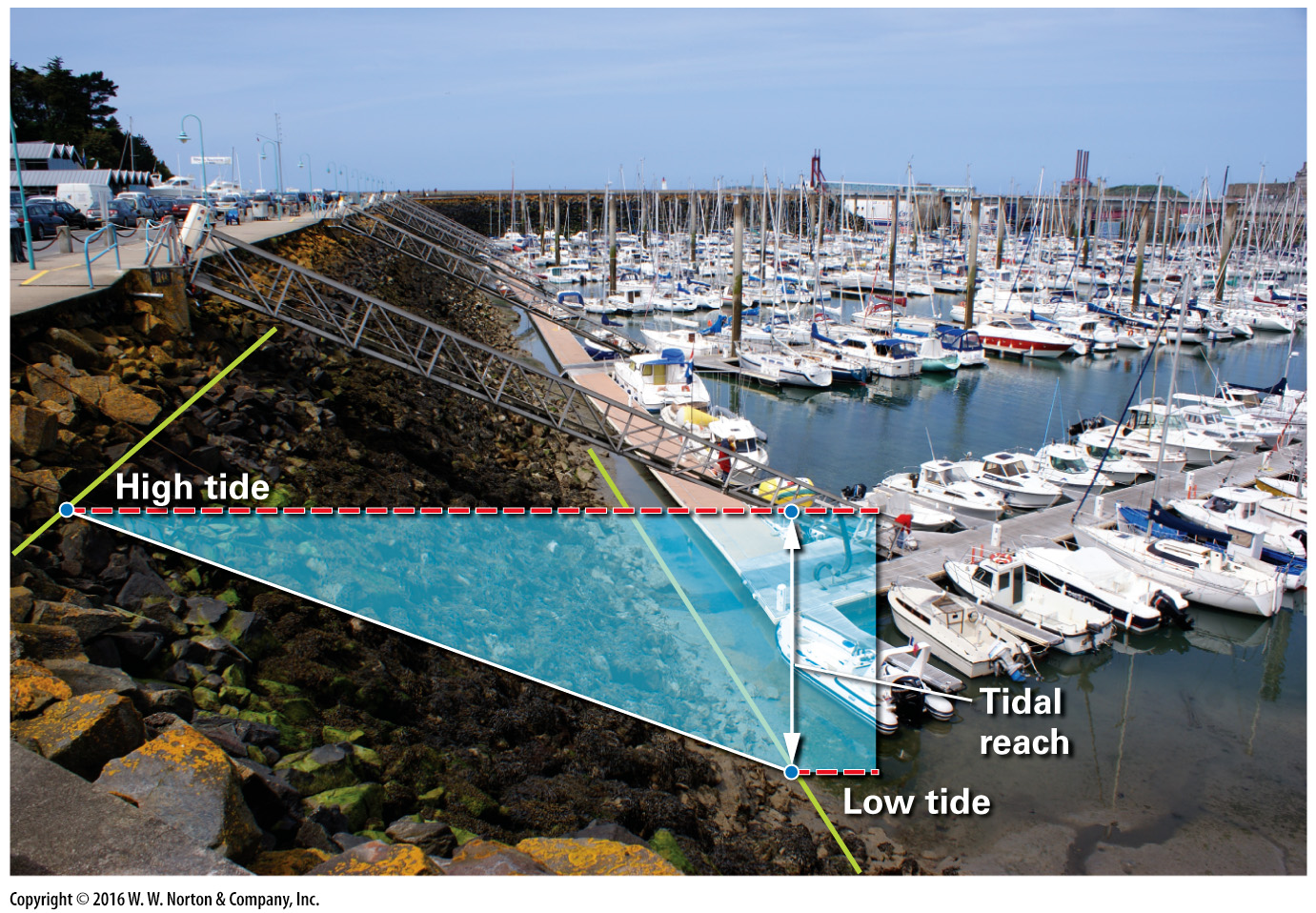 [Speaker Notes: FIGURE 15.7b  Ocean tides and their manifestation.
(b) The tidal reach is the vertical distance between low tide and high tide. This photo of a French harbor was taken at low tide.]
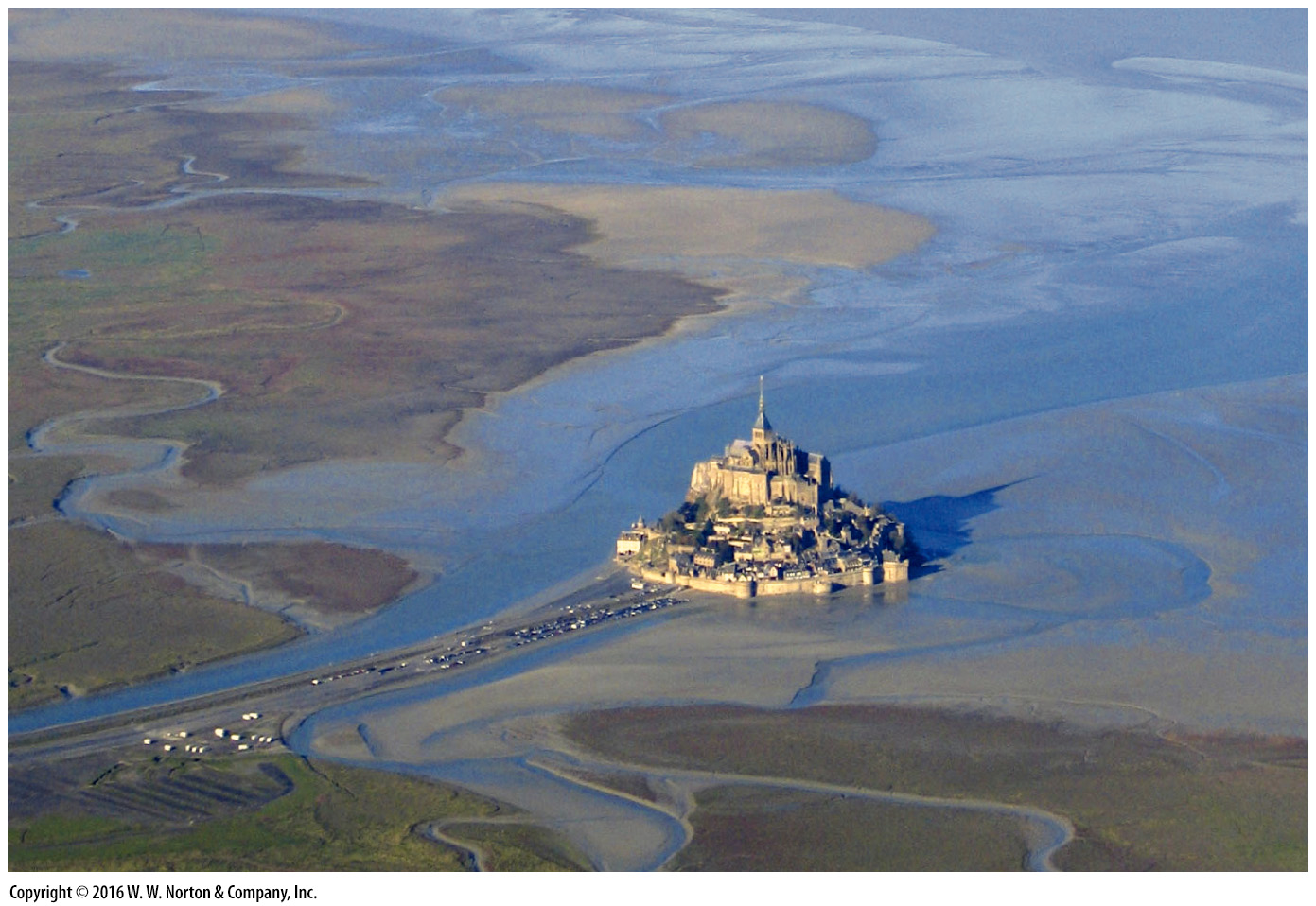 [Speaker Notes: FIGURE 15.7c  Ocean tides and their manifestation.
(c) A broad tidal flat is exposed at low tide around Mont Saint-Michel, on the coast of France.]
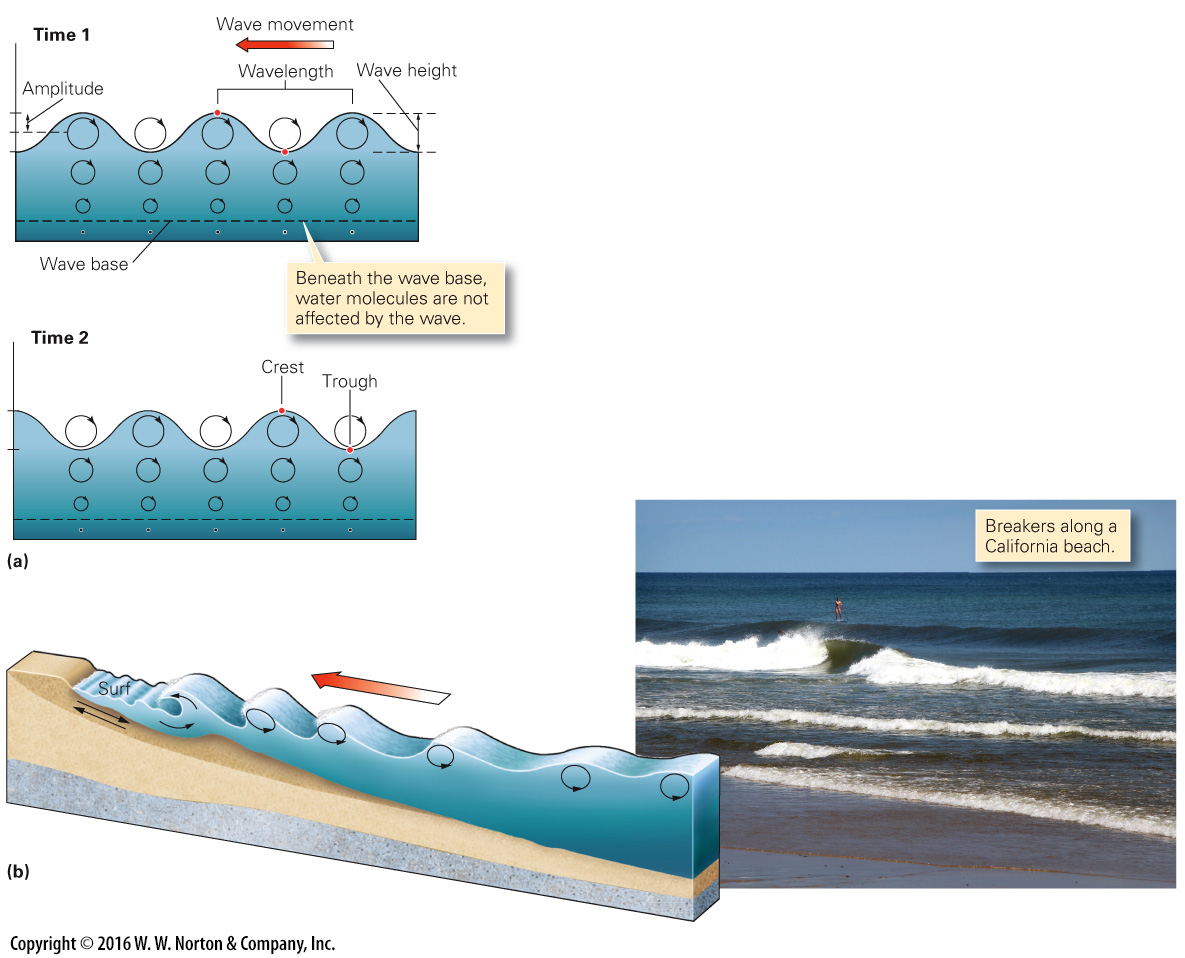 [Speaker Notes: FIGURE 15.8  Ocean waves build in response to the shear of wind blowing over the water surface.
(a) Within a deep-ocean wave, water molecules follow a circular path. The radius of the circle decreases with depth. Note that the wave height is twice the amplitude. (b) As the wave approaches shore, friction slows its base. Water motion in the wave becomes more elliptical, and the wave becomes a breaker.]
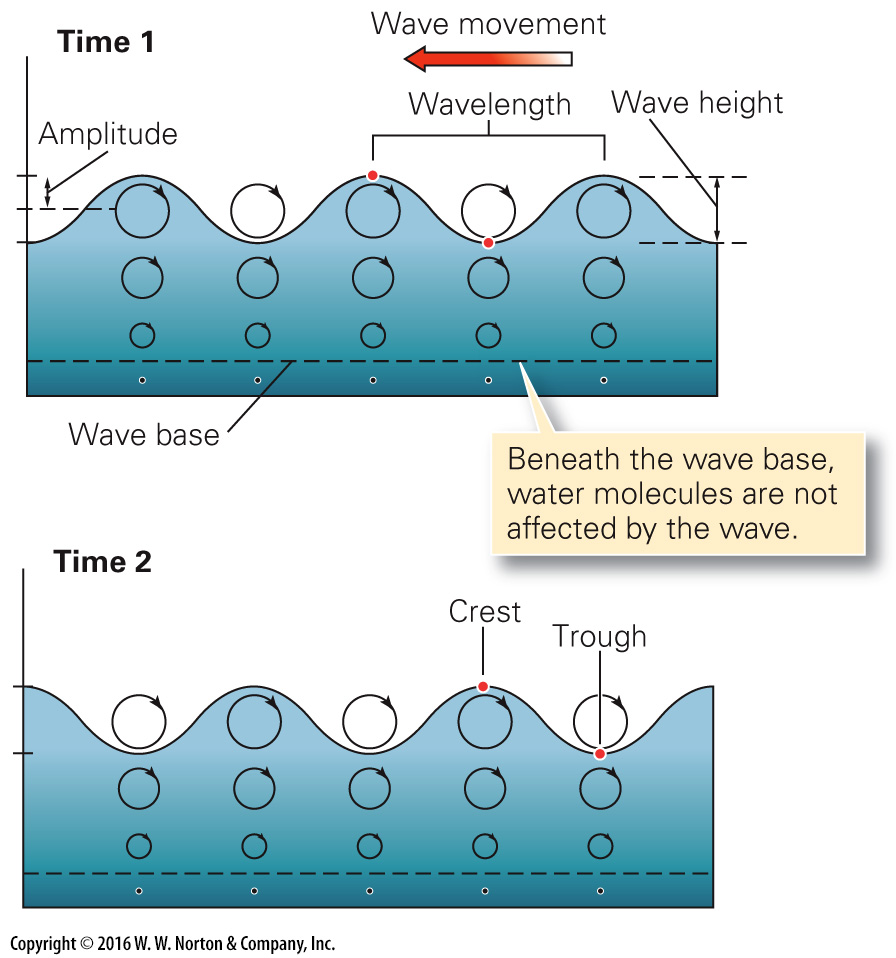 [Speaker Notes: FIGURE 15.8a  Ocean waves build in response to the shear of wind blowing over the water surface.
(a) Within a deep-ocean wave, water molecules follow a circular path. The radius of the circle decreases with depth. Note that the wave height is twice the amplitude.]
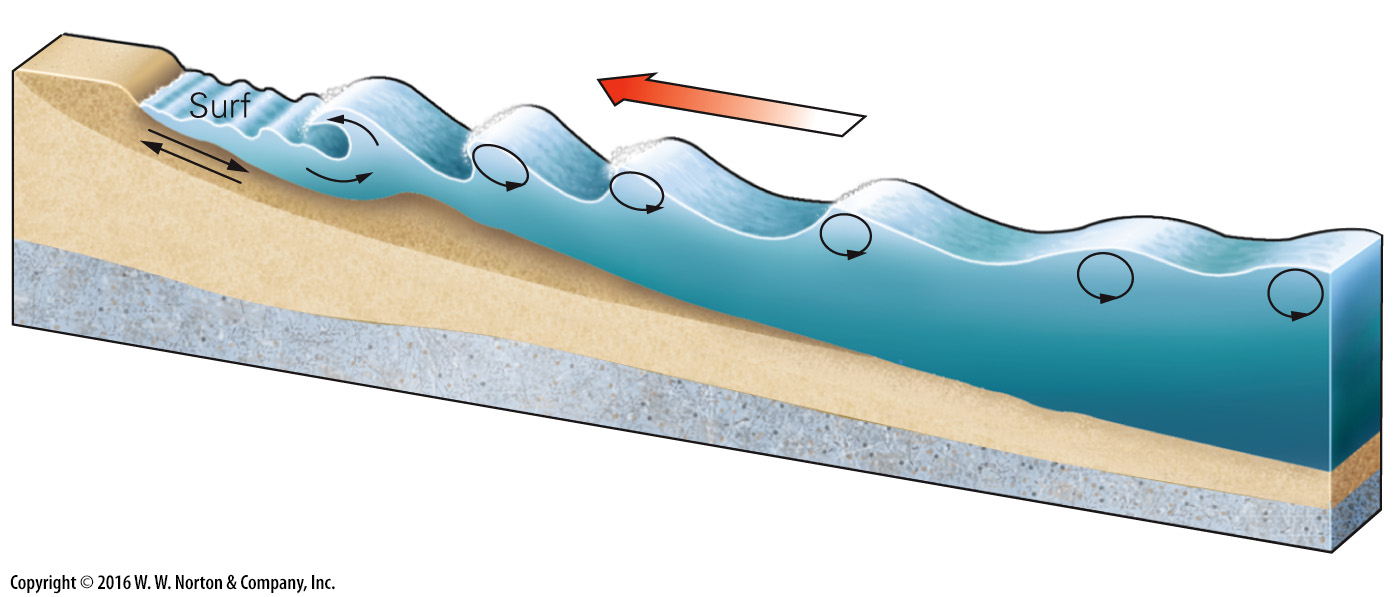 [Speaker Notes: FIGURE 15.8b  Ocean waves build in response to the shear of wind blowing over the water surface.
(b) As the wave approaches shore, friction slows its base. Water motion in the wave becomes more elliptical, and the wave becomes a breaker.]
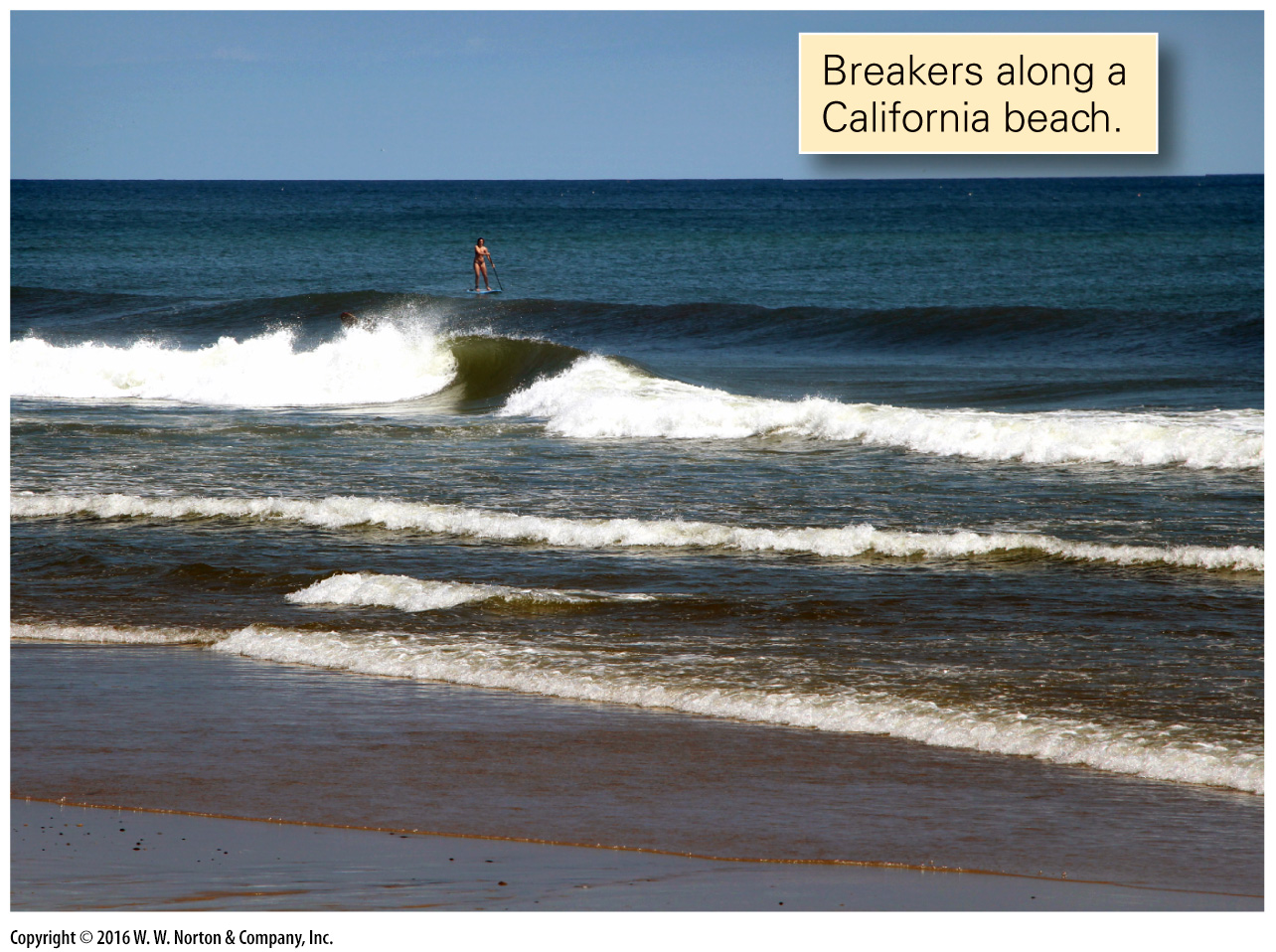 [Speaker Notes: FIGURE 15.8b  Ocean waves build in response to the shear of wind blowing over the water surface.
(b) As the wave approaches shore, friction slows its base. Water motion in the wave becomes more elliptical, and the wave becomes a breaker.]
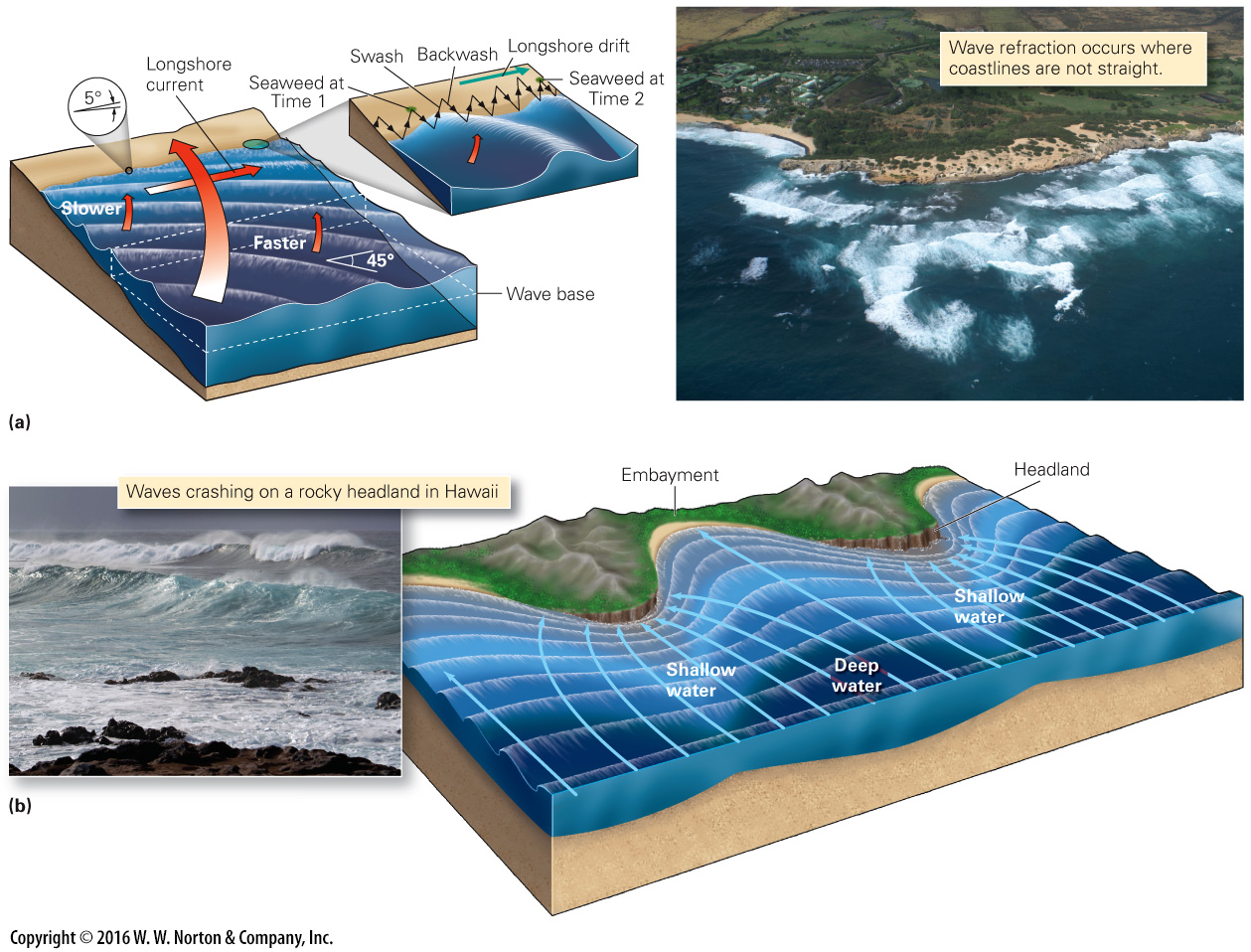 [Speaker Notes: FIGURE 15.9  Wave refraction and its consequences along the shore.
(a) Wave refraction occurs when waves approach the shore at an angle. If the wave reaches the beach at an angle, it causes a longshore current and beach drift of sand. (b) Like a lens, wave refraction focuses wave energy on a headland, so erosion occurs. Wave energy weakens in embayments, so deposition occurs.]
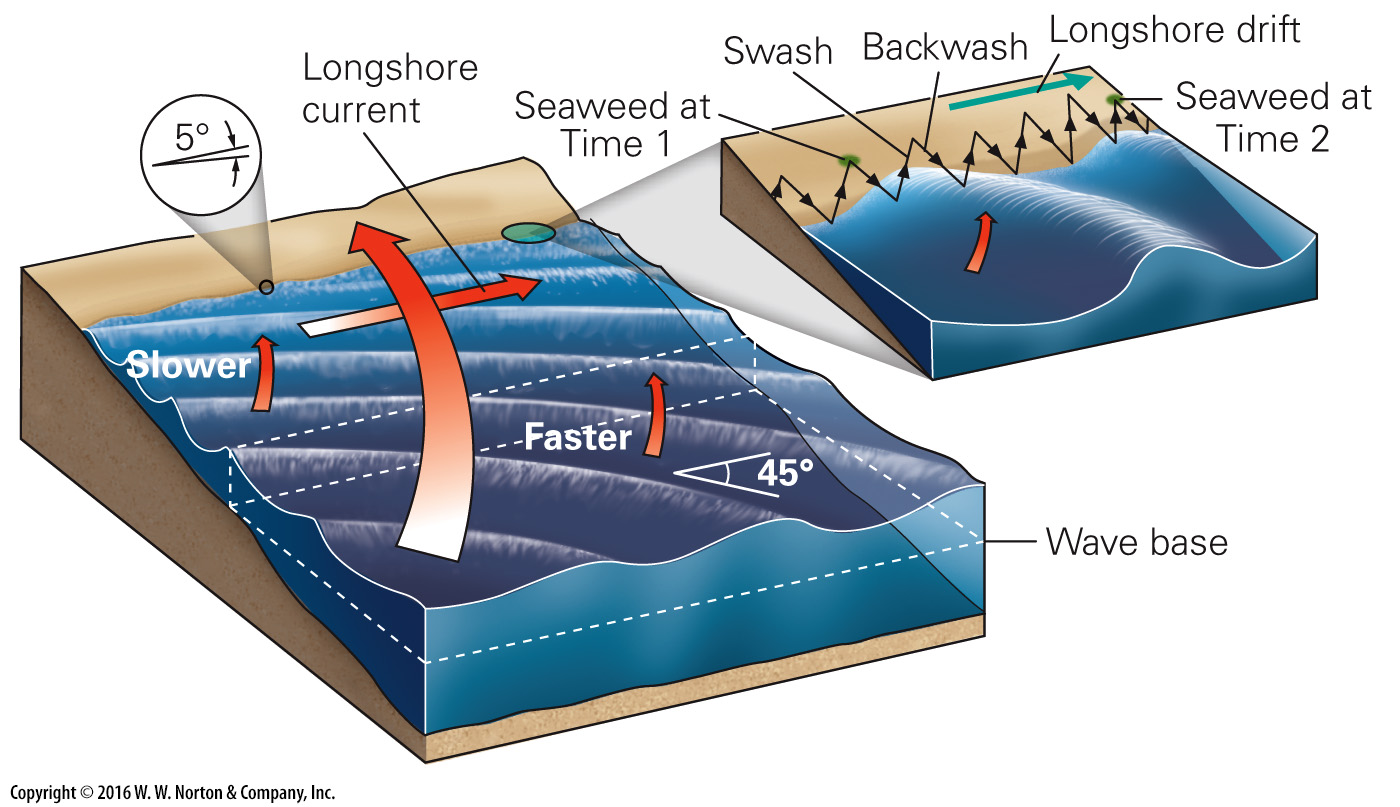 [Speaker Notes: FIGURE 15.9a  Wave refraction and its consequences along the shore.
(a) Wave refraction occurs when waves approach the shore at an angle. If the wave reaches the beach at an angle, it causes a longshore current and beach drift of sand.]
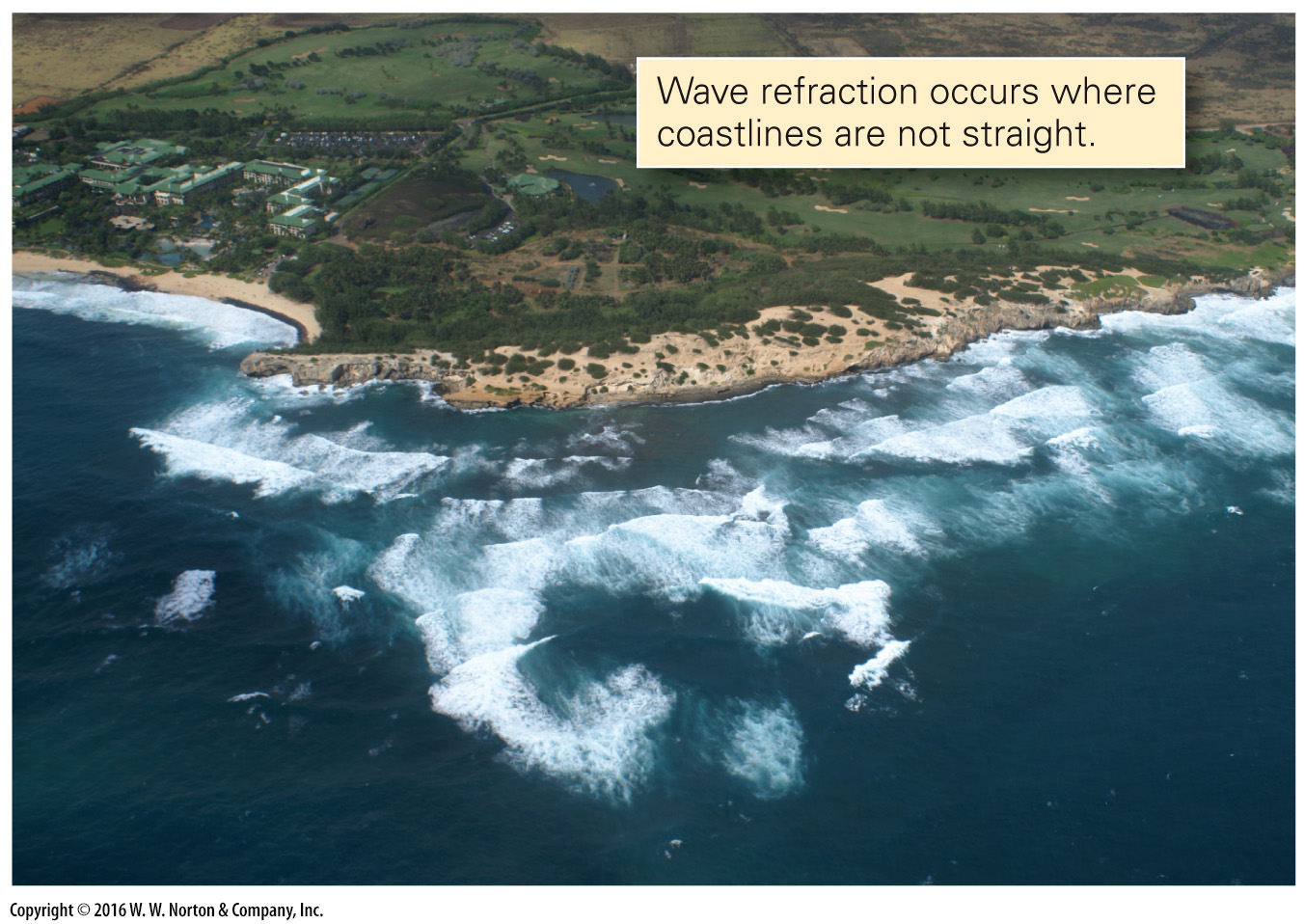 [Speaker Notes: FIGURE 15.9a  Wave refraction and its consequences along the shore.
(a) Wave refraction occurs when waves approach the shore at an angle. If the wave reaches the beach at an angle, it causes a longshore current and beach drift of sand.]
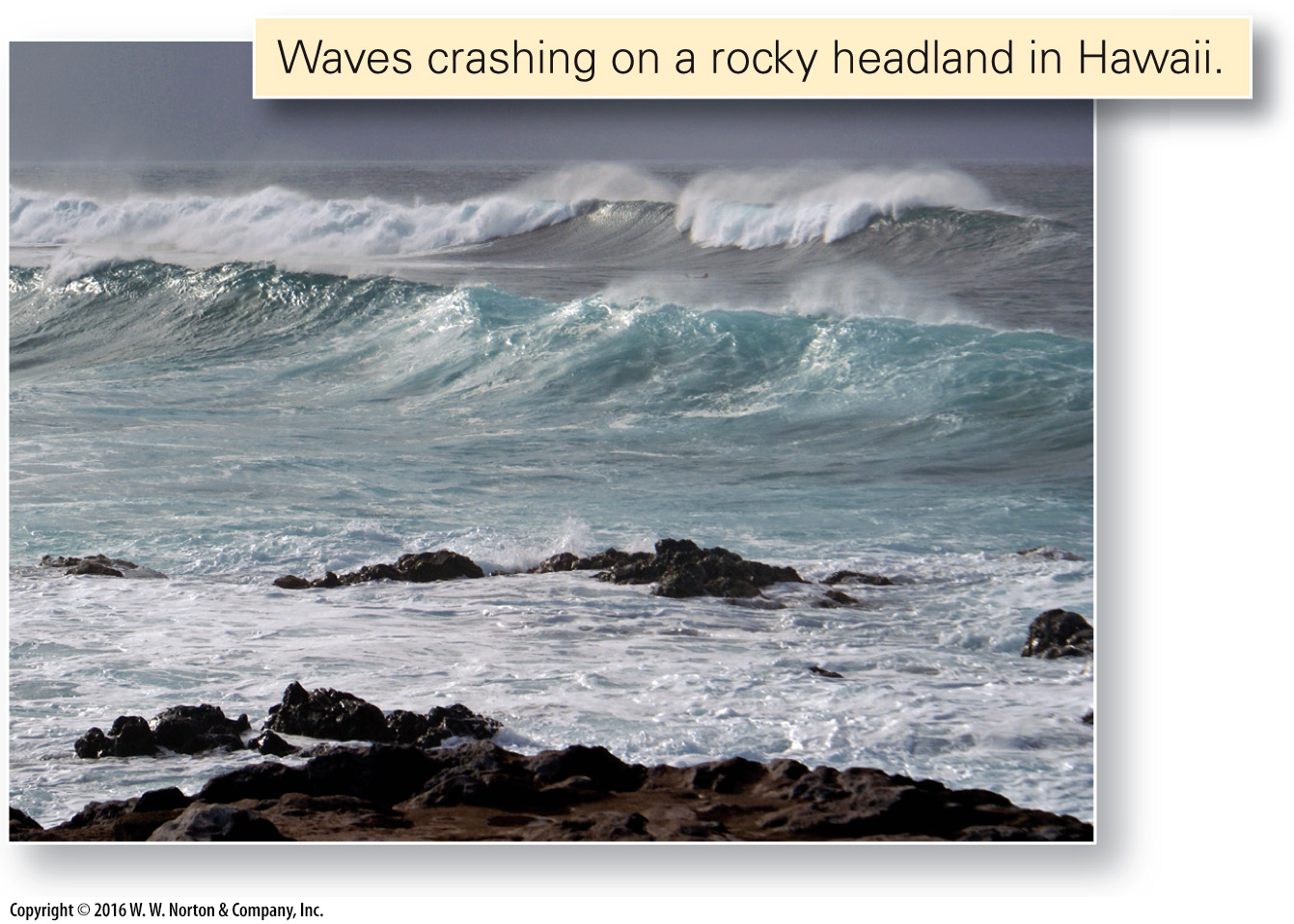 [Speaker Notes: FIGURE 15.9b  Wave refraction and its consequences along the shore.
(b) Like a lens, wave refraction focuses wave energy on a headland, so erosion occurs. Wave energy weakens in embayments, so deposition occurs.]
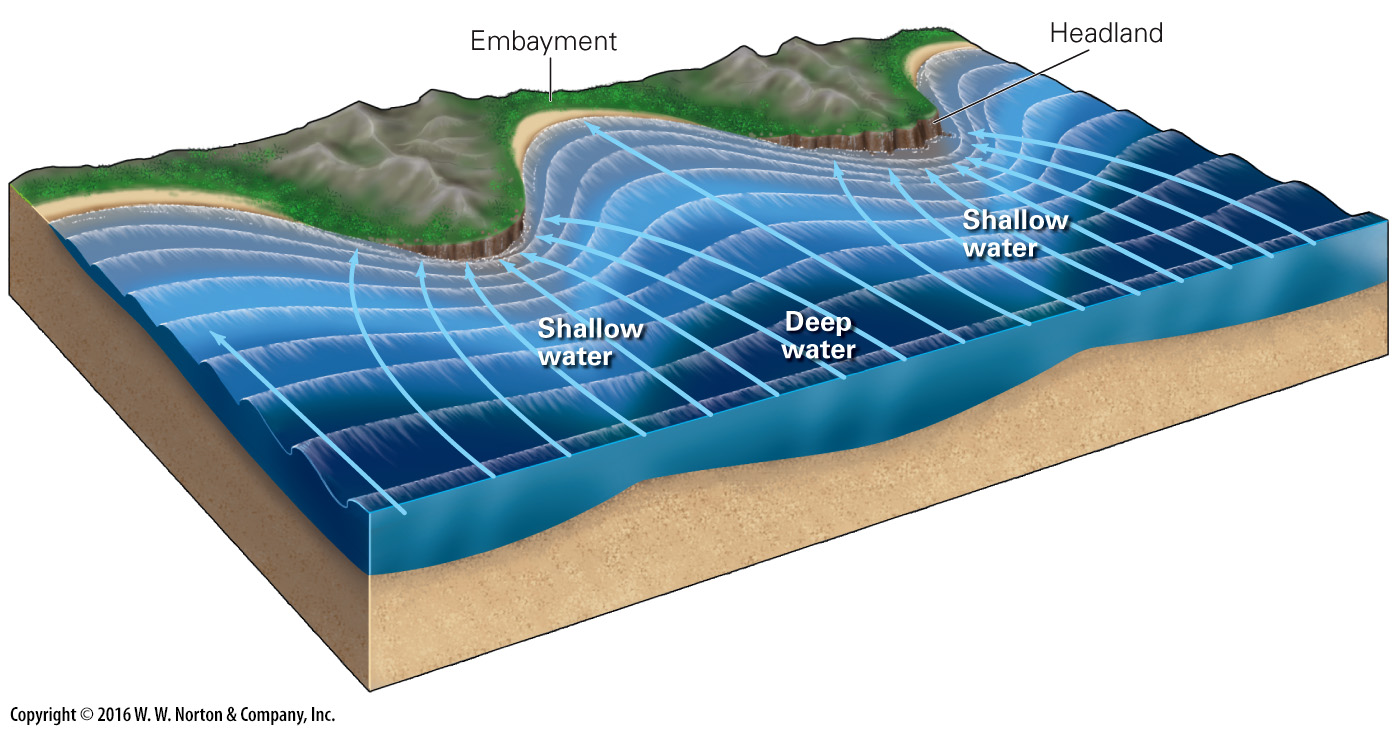 [Speaker Notes: FIGURE 15.9b  Wave refraction and its consequences along the shore.
(b) Like a lens, wave refraction focuses wave energy on a headland, so erosion occurs. Wave energy weakens in embayments, so deposition occurs.]
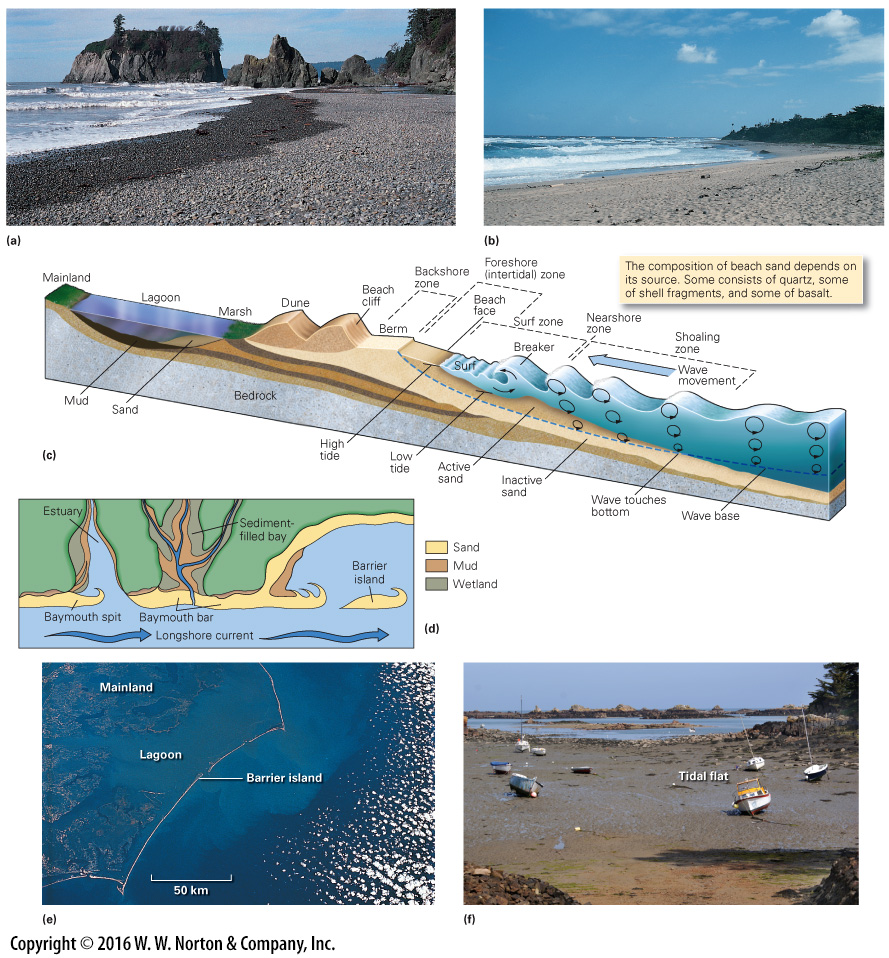 [Speaker Notes: FIGURE 15.10  Characteristics of beaches, barrier islands, and tidal flats.
(a) A gravel beach along the Olympic Peninsula, Washington. The clasts were derived from erosion of adjacent cliffs. (b) A sand beach on the western coast of Puerto Rico. Wave action has carried away finer sediment. (c) This profile shows the components of the beach environment. (d) Longshore drift can generate sand spits and baymouth bars. Sedimentation eventually fills in the region behind a baymouth bar. (e) A satellite image showing barrier islands off the coast of North Carolina. (f) At low tide, boats rest in the mud of a tidal flat on the coast of Brittany.]
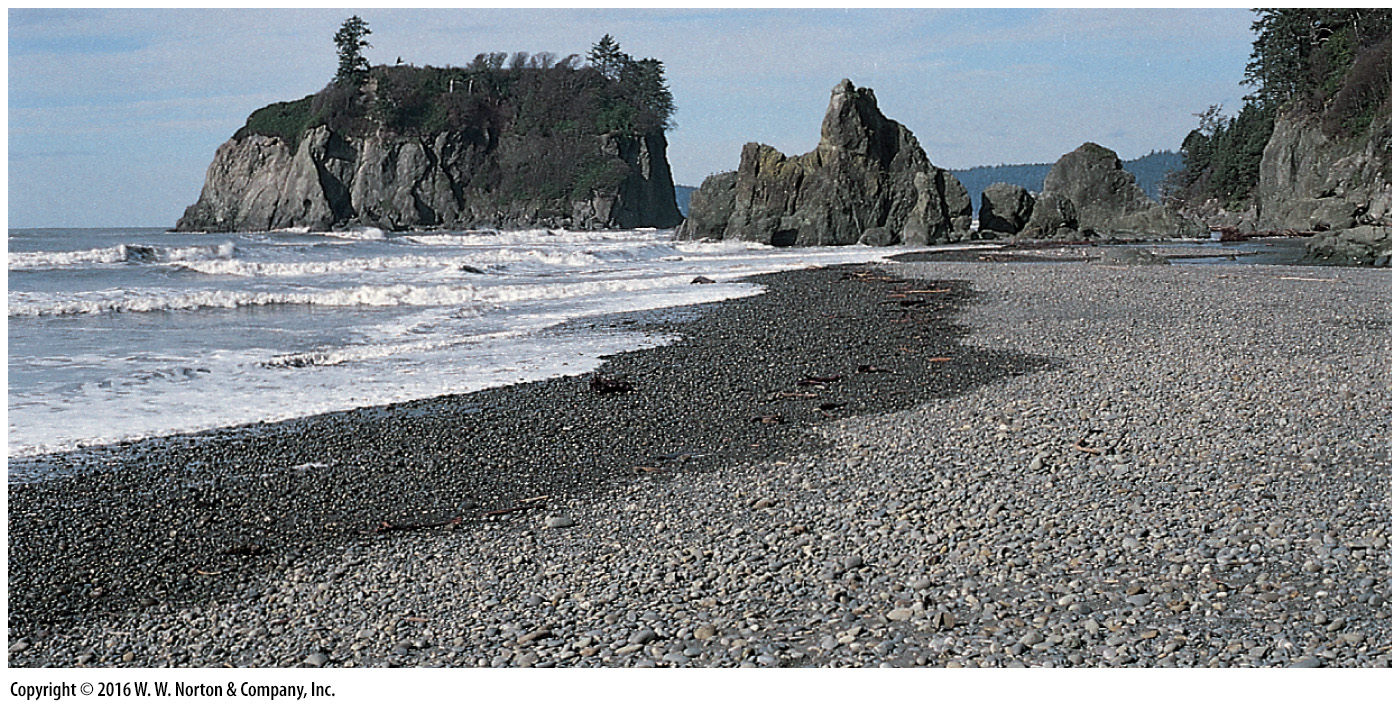 [Speaker Notes: FIGURE 15.10a  Characteristics of beaches, barrier islands, and tidal flats.
(a) A gravel beach along the Olympic Peninsula, Washington. The clasts were derived from erosion of adjacent cliffs.]
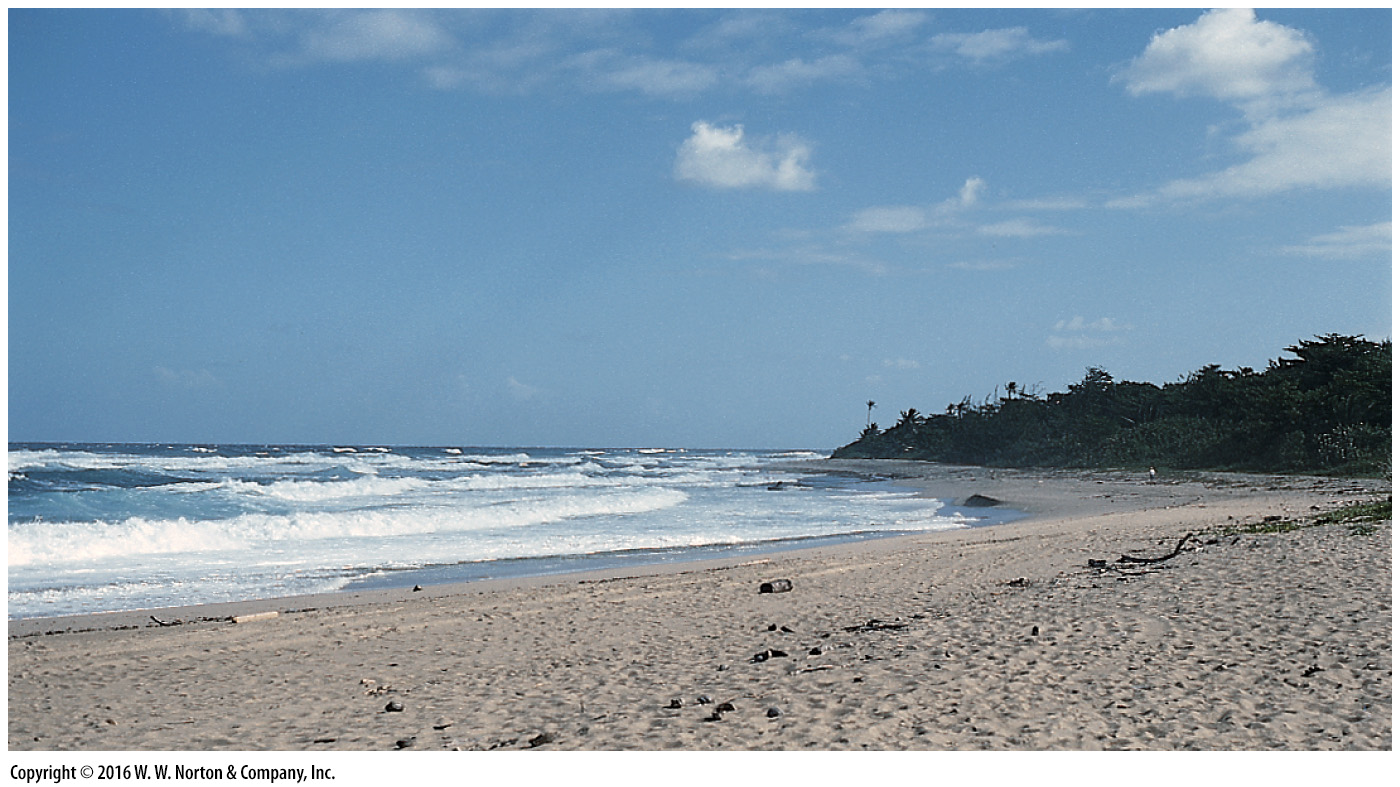 [Speaker Notes: FIGURE 15.10b  Characteristics of beaches, barrier islands, and tidal flats.
(b) A sand beach on the western coast of Puerto Rico. Wave action has carried away finer sediment.]
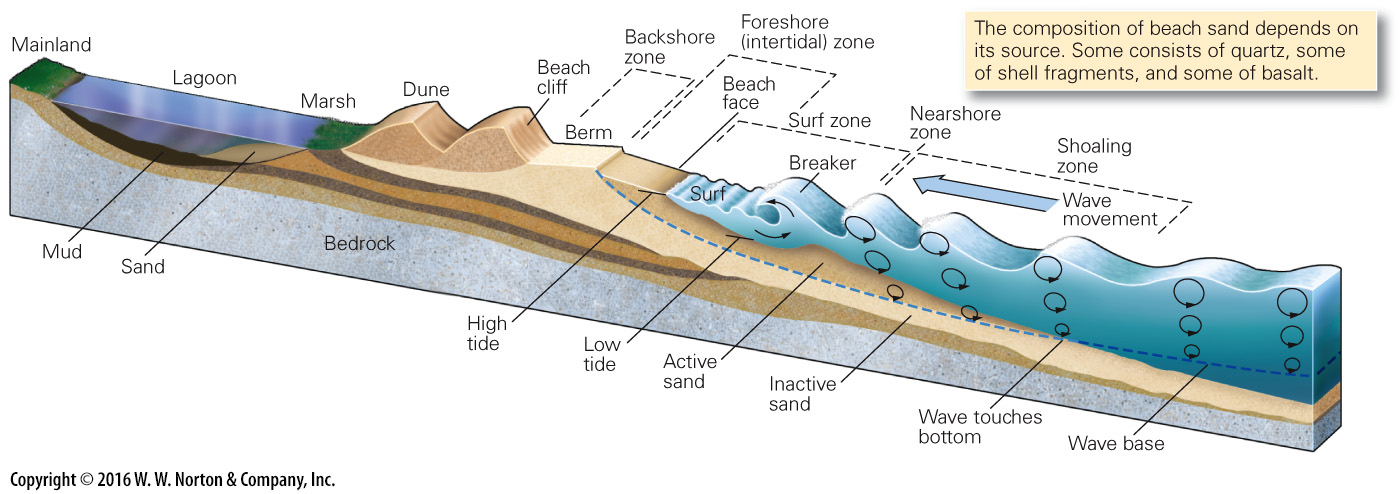 [Speaker Notes: FIGURE 15.10c  Characteristics of beaches, barrier islands, and tidal flats.
(c) This profile shows the components of the beach environment.]
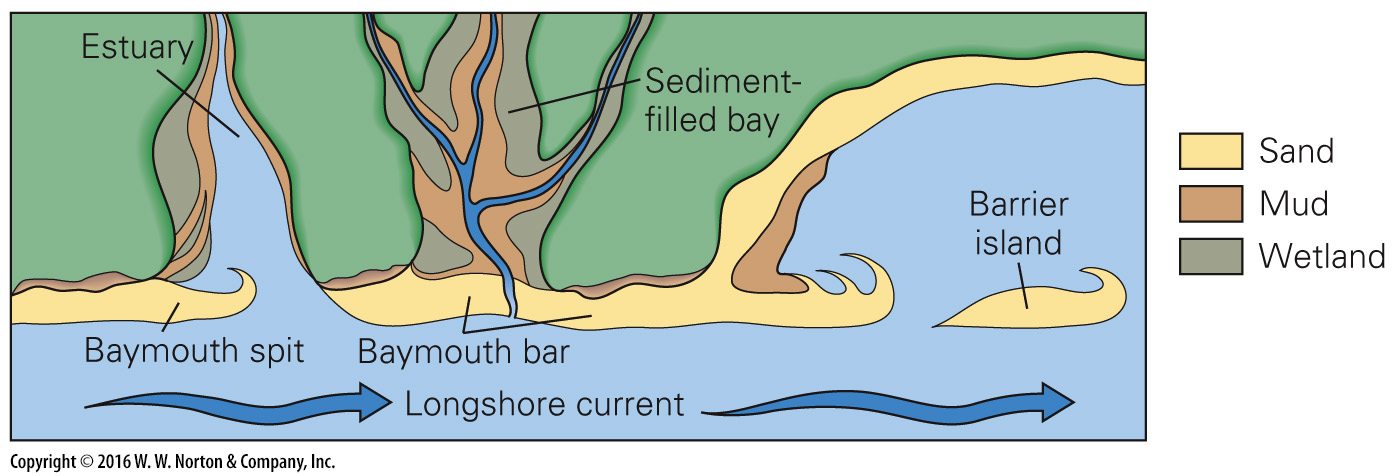 [Speaker Notes: FIGURE 15.10d  Characteristics of beaches, barrier islands, and tidal flats.
(d) Longshore drift can generate sand spits and baymouth bars. Sedimentation eventually fills in the region behind a baymouth bar.]
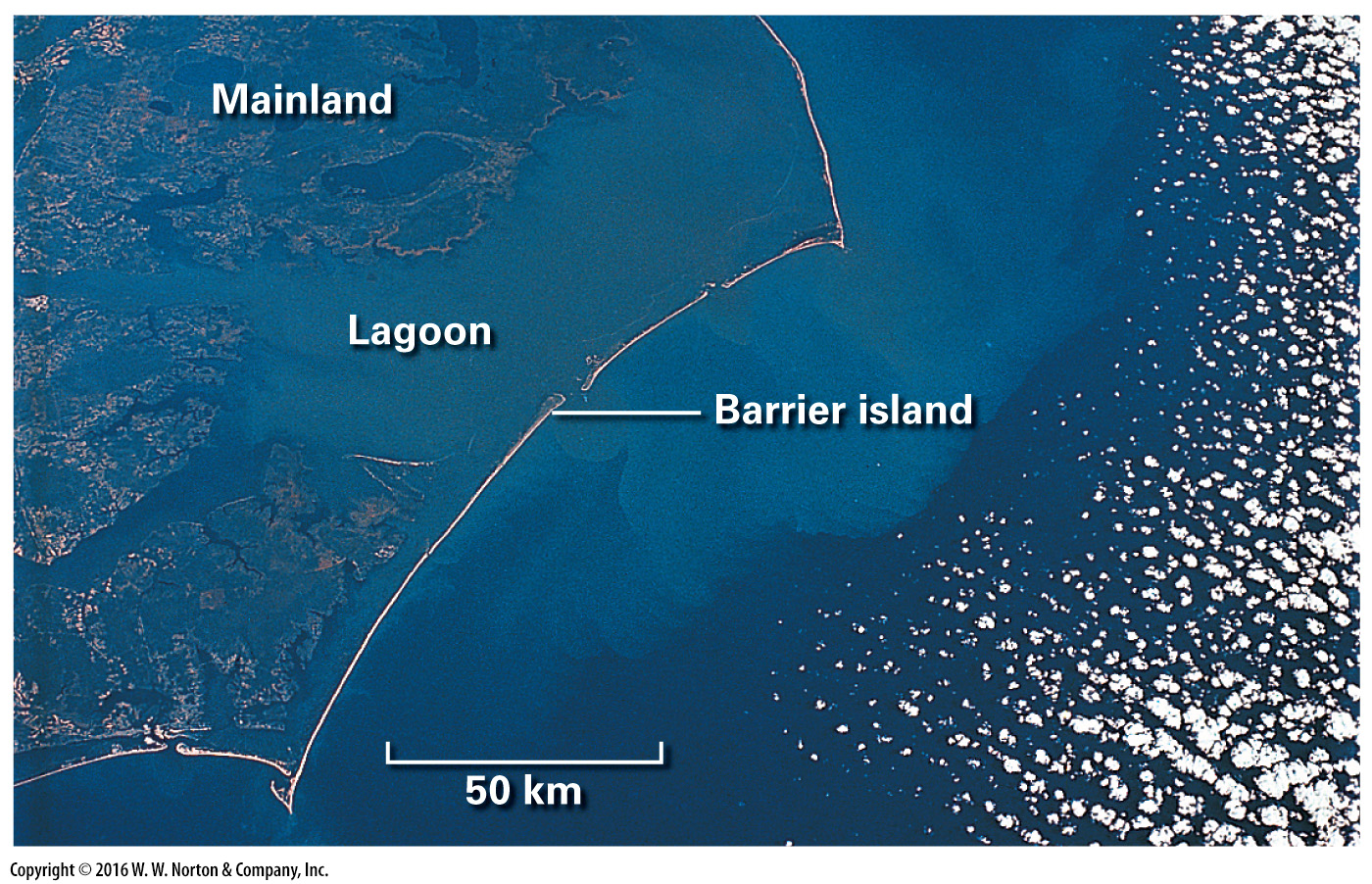 [Speaker Notes: FIGURE 15.10e  Characteristics of beaches, barrier islands, and tidal flats.
(e) A satellite image showing barrier islands off the coast of North Carolina.]
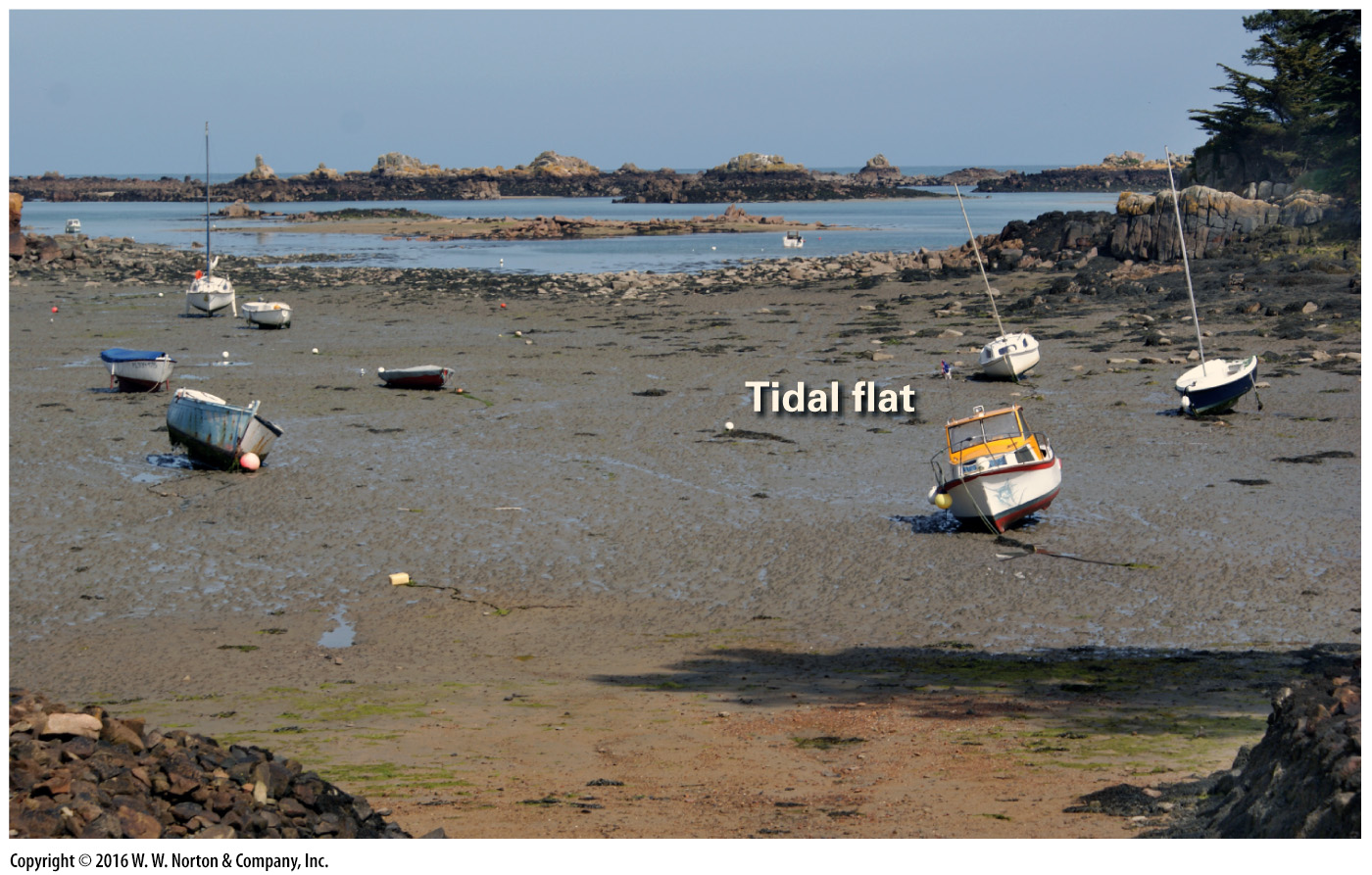 [Speaker Notes: FIGURE 15.10f  Characteristics of beaches, barrier islands, and tidal flats.
(f) At low tide, boats rest in the mud of a tidal flat on the coast of Brittany.]
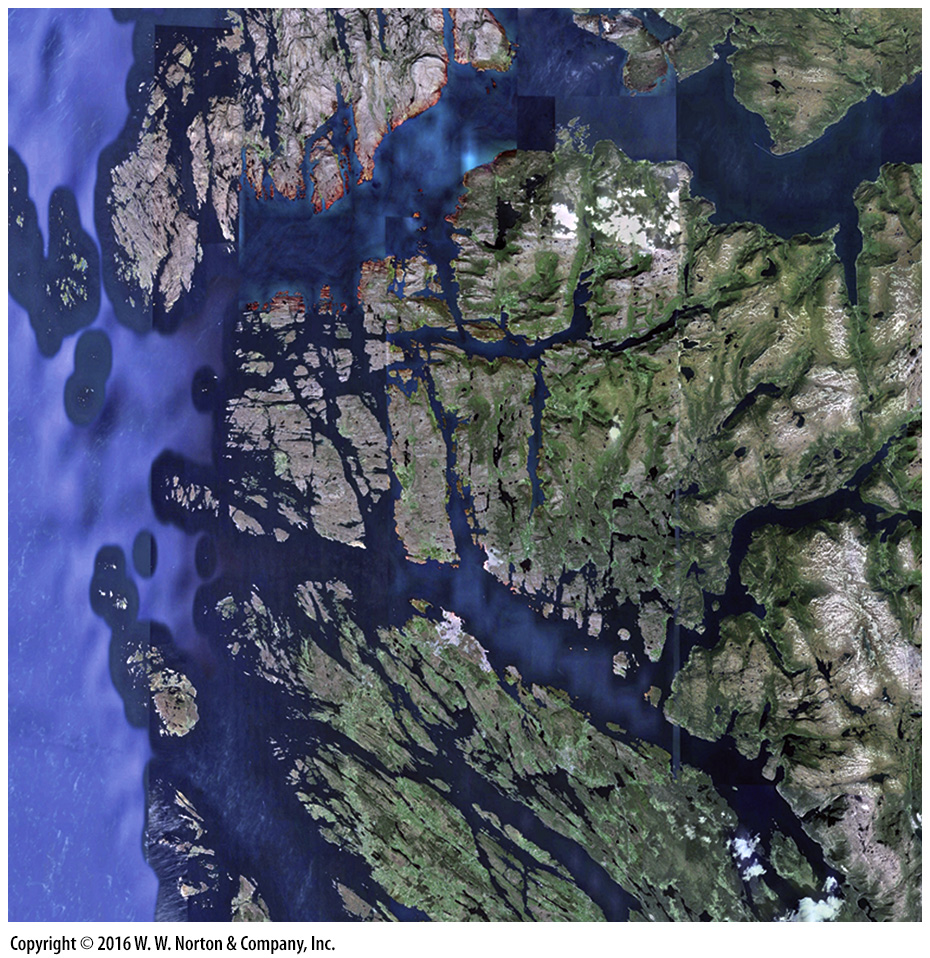 [Speaker Notes: SEE FOR YOURSELF…
FJORDS OF NORWAY]
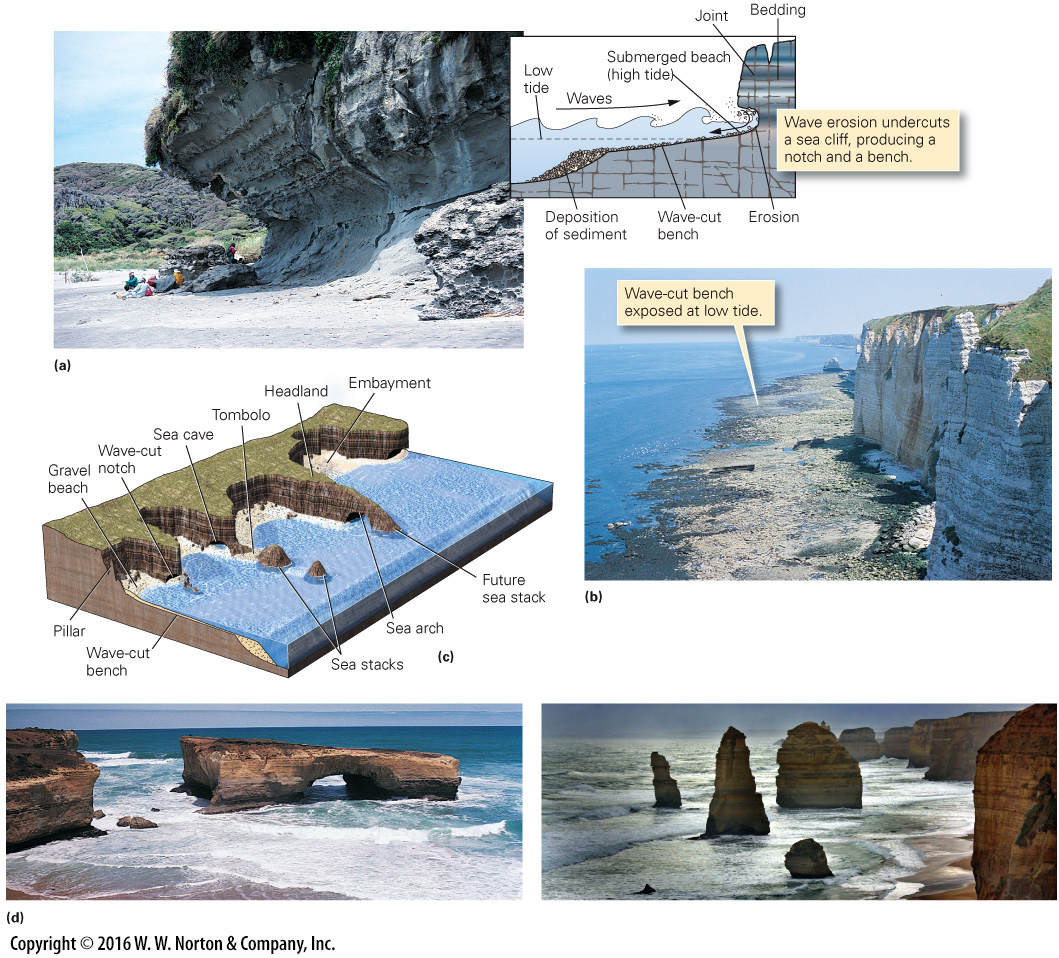 [Speaker Notes: FIGURE 15.11  Erosion landforms of rocky shorelines.
(a) A wave-cut notch. (b) A wave-cut bench at the foot of the cliffs at Étretat, France. (c) Landforms of a rocky shore. Beaches collect in embayments, whereas erosion concentrates at headlands. (d) Coastal erosion along Australia’s southern coast produced a sea arch (left). Eventually, the bridge will collapse, and only sea stacks will remain (right). These sea stacks are among several that together are known locally as the Twelve Apostles.]
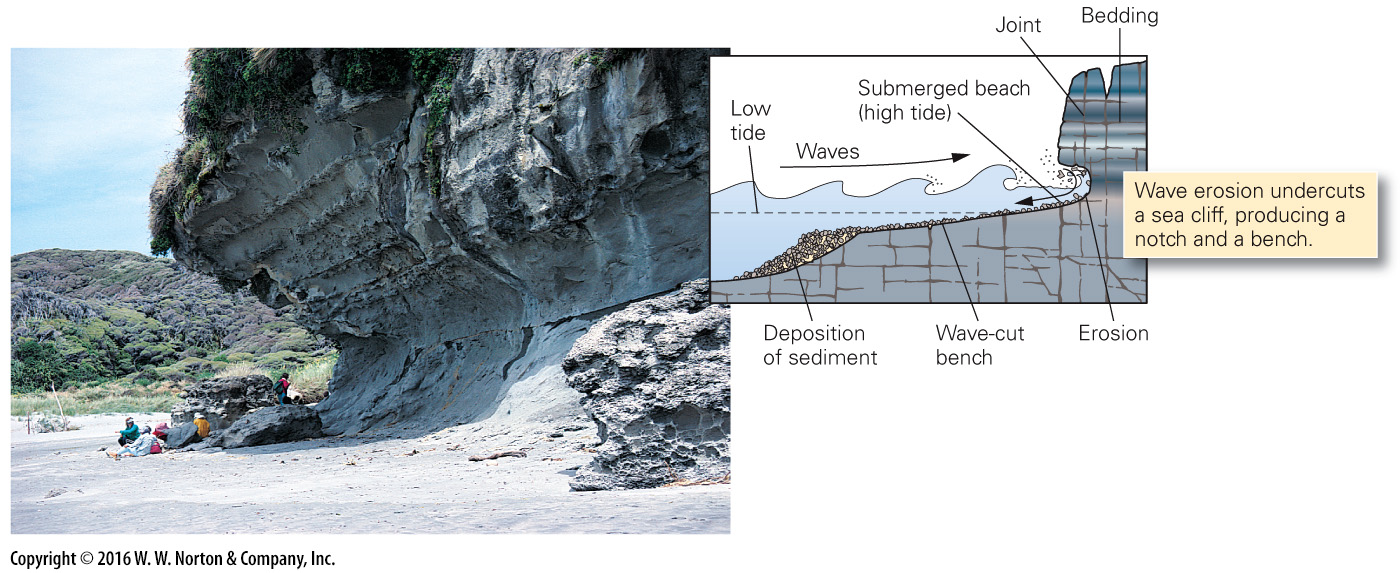 [Speaker Notes: FIGURE 15.11a  Erosion landforms of rocky shorelines.
(a) A wave-cut notch.]
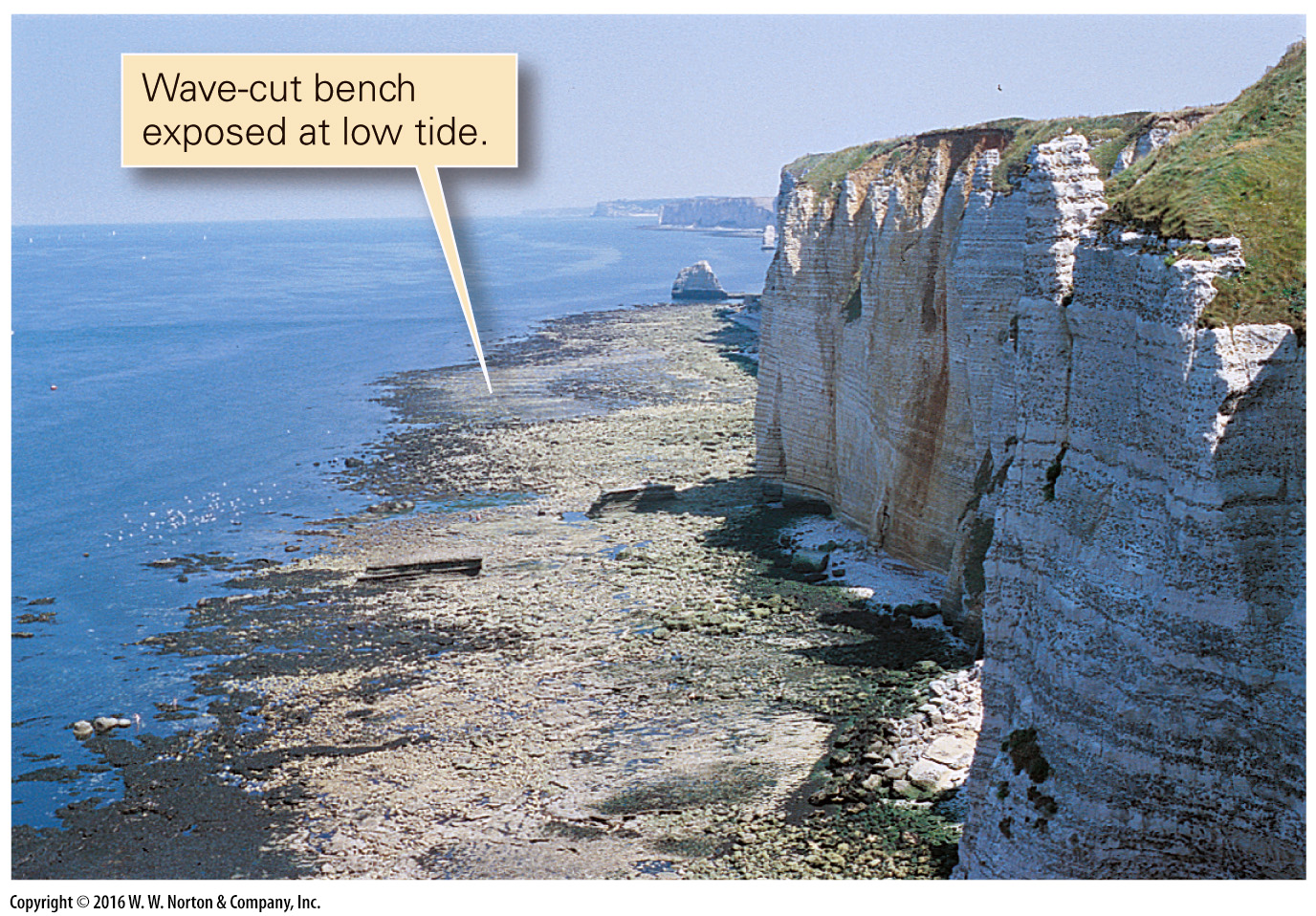 [Speaker Notes: FIGURE 15.11b  Erosion landforms of rocky shorelines.
(b) A wave-cut bench at the foot of the cliffs at Étretat, France.]
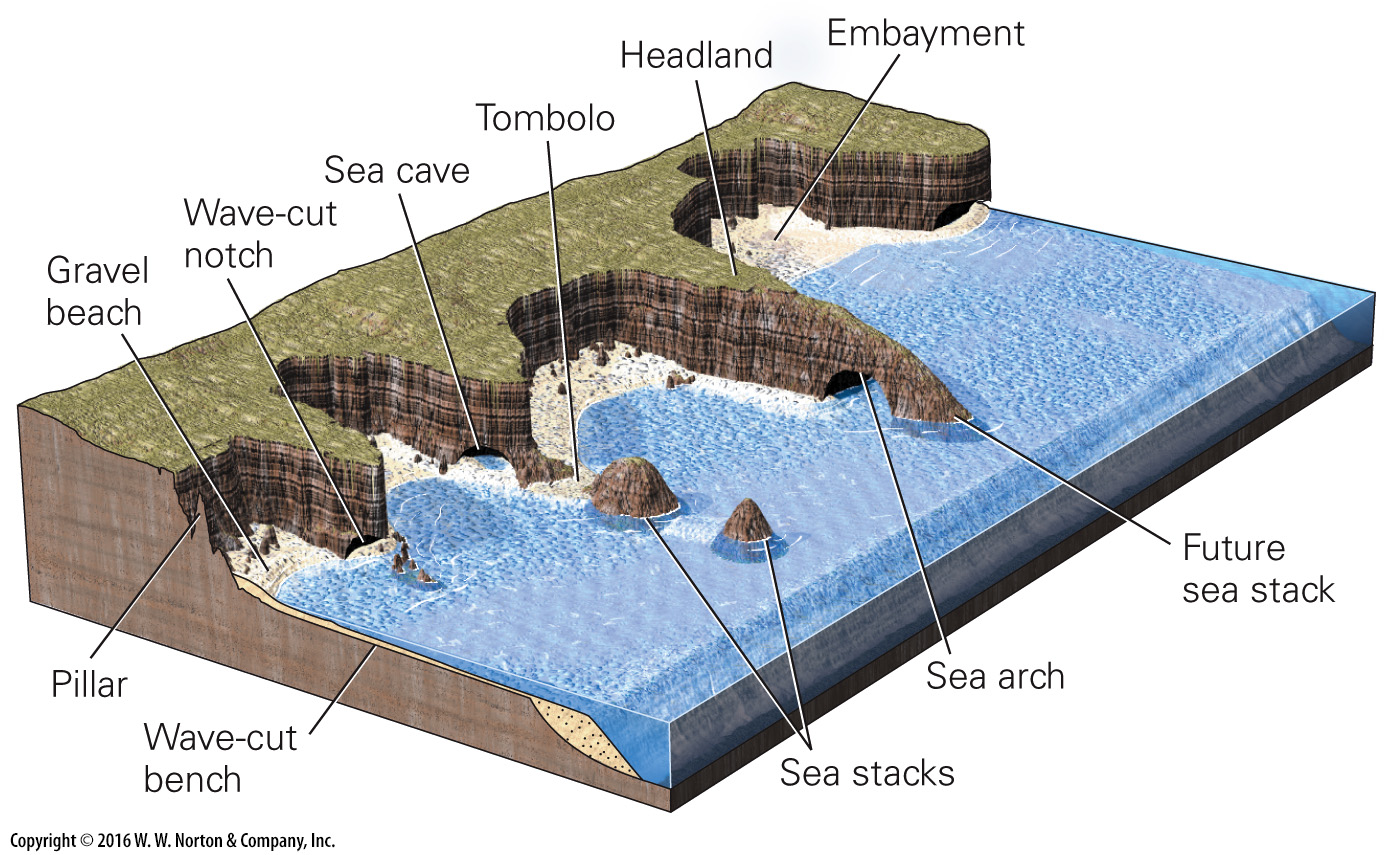 [Speaker Notes: FIGURE 15.11c  Erosion landforms of rocky shorelines.
(c) Landforms of a rocky shore. Beaches collect in embayments, whereas erosion concentrates at headlands.]
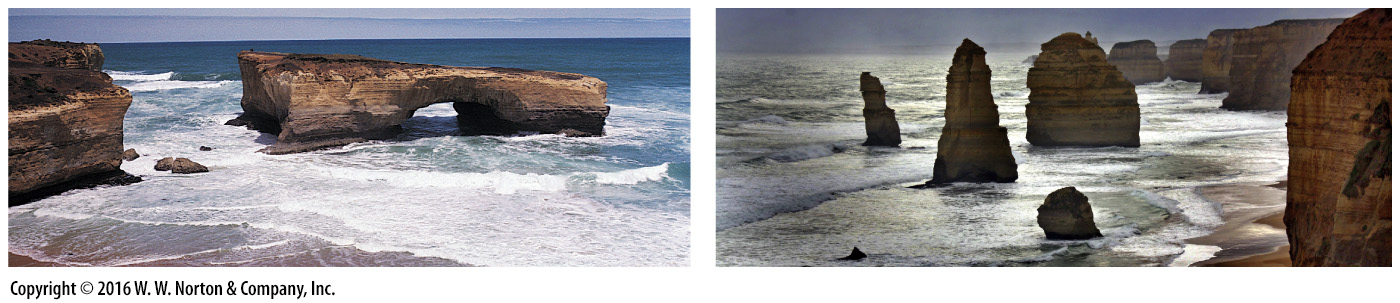 [Speaker Notes: FIGURE 15.11d  Erosion landforms of rocky shorelines.
(d) Coastal erosion along Australia’s southern coast produced a sea arch (left). Eventually, the bridge will collapse, and only sea stacks will remain (right). These sea stacks are among several that together are known locally as the Twelve Apostles.]
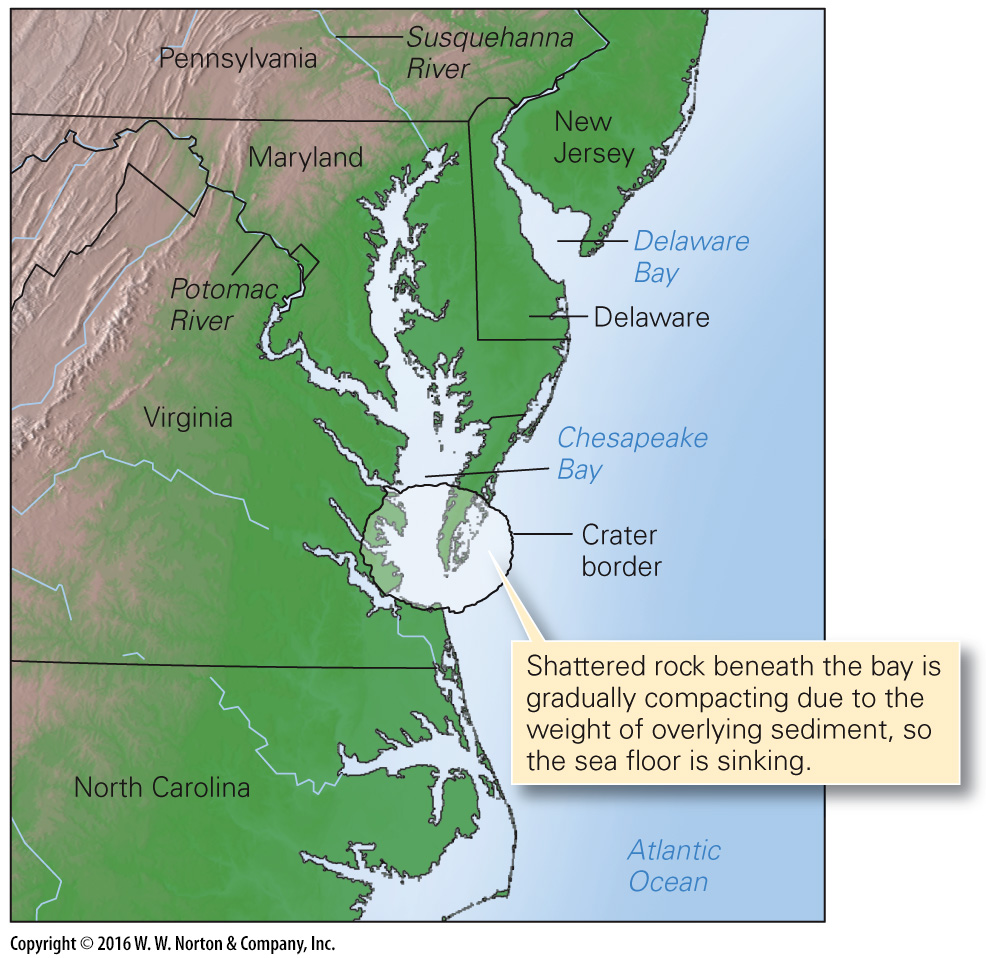 [Speaker Notes: FIGURE 15.12  The Chesapeake Bay estuary formed when the sea flooded river valleys. The region is sinking relative to other coast areas because it overlies a buried meteor crater.]
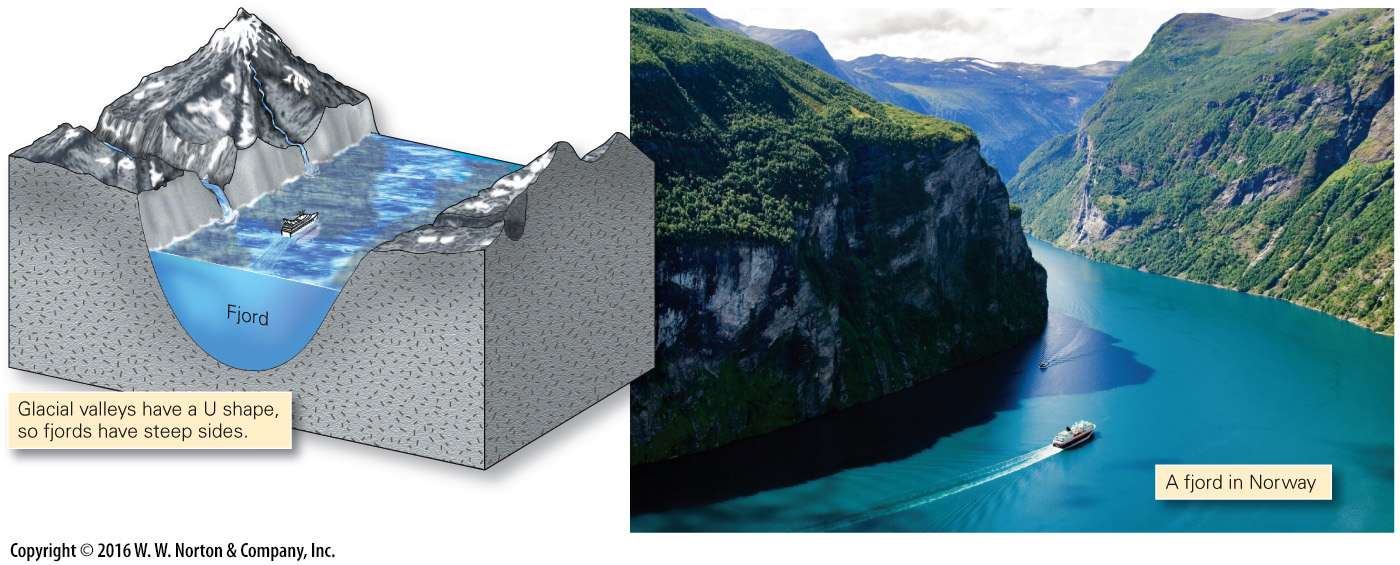 [Speaker Notes: FIGURE 15.13  Fjord landscapes form where relative sea-level rise drowns glacially carved valleys.]
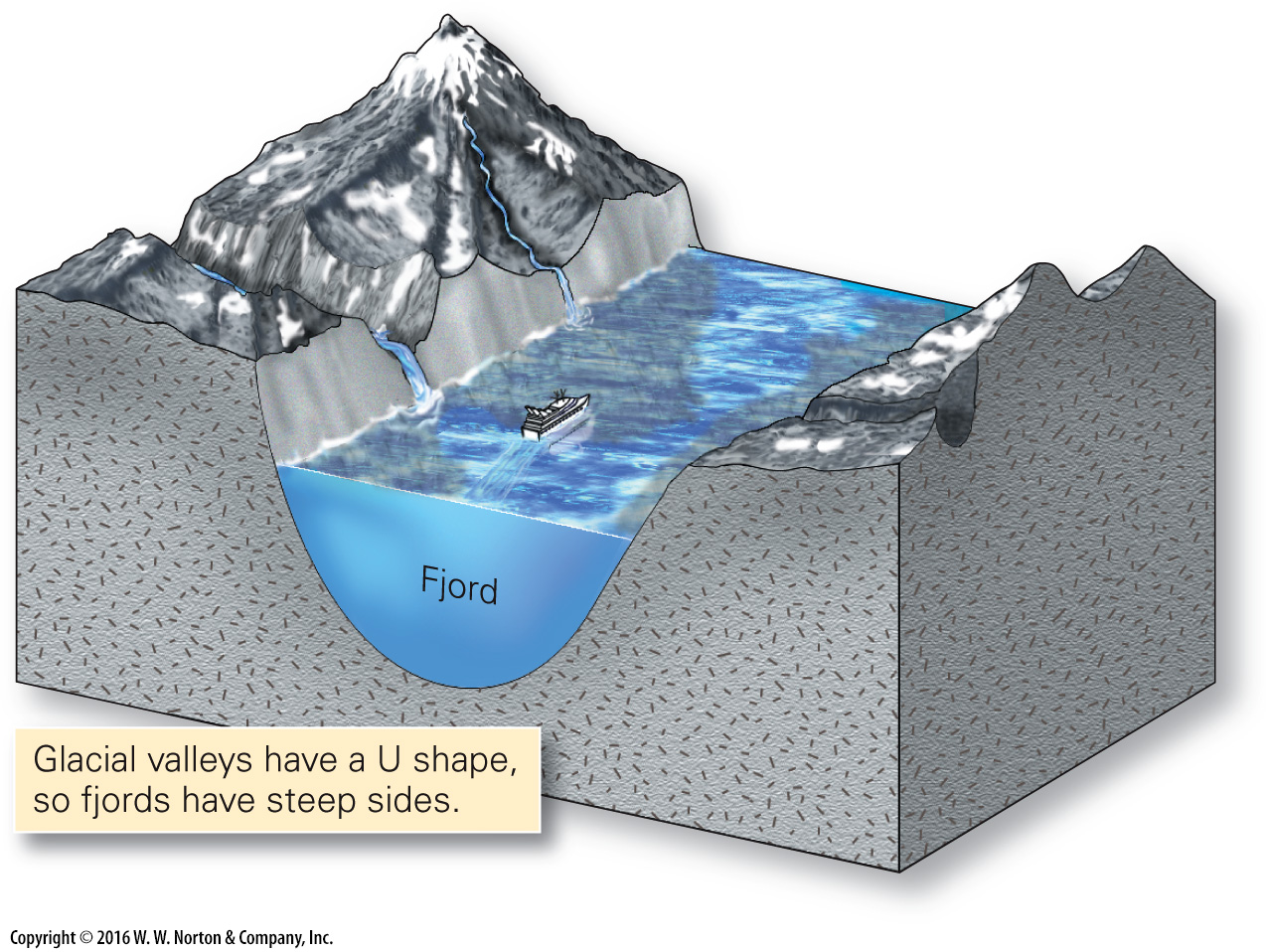 [Speaker Notes: FIGURE 15.13  Fjord landscapes form where relative sea-level rise drowns glacially carved valleys.]
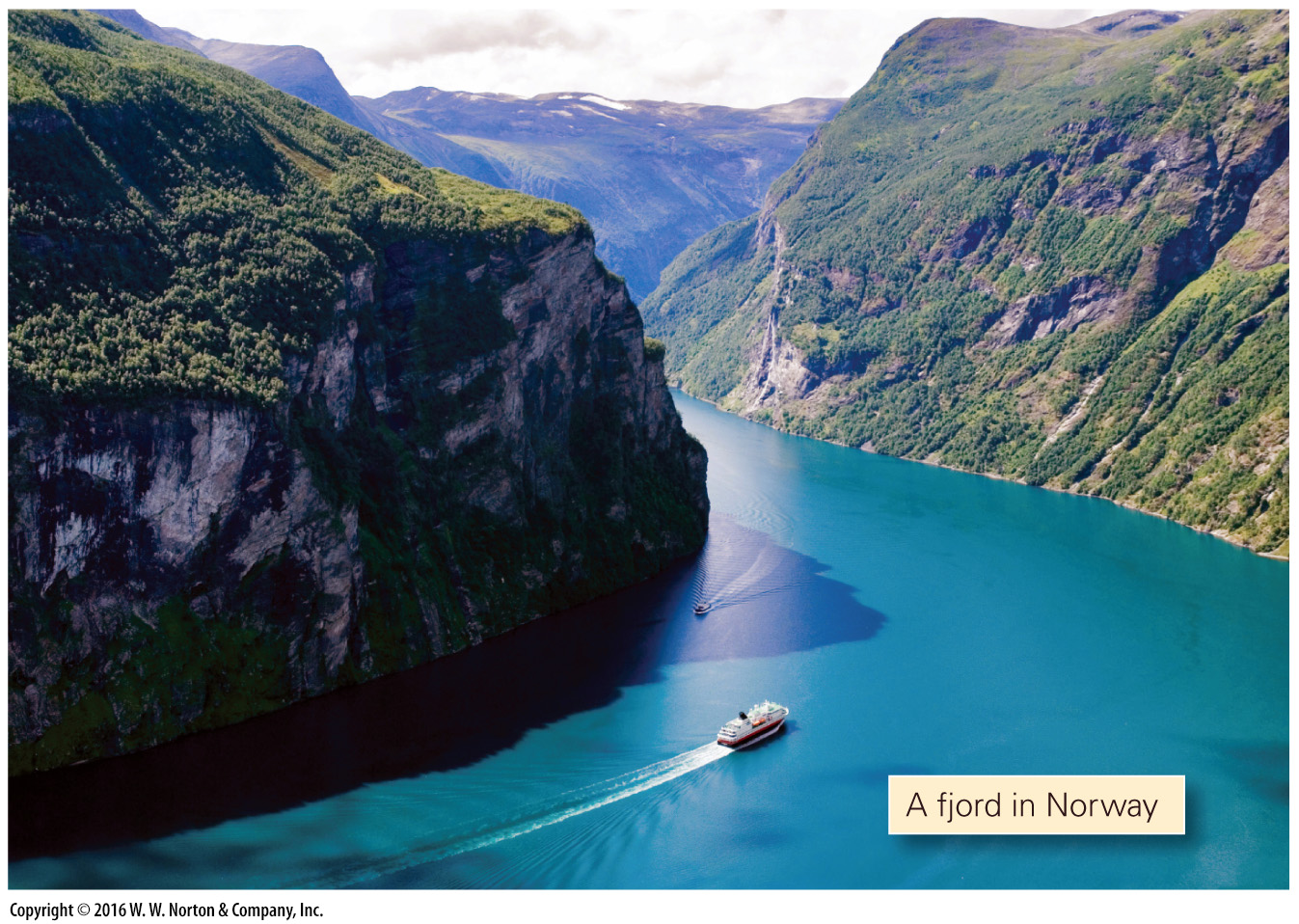 [Speaker Notes: FIGURE 15.13  Fjord landscapes form where relative sea-level rise drowns glacially carved valleys.]
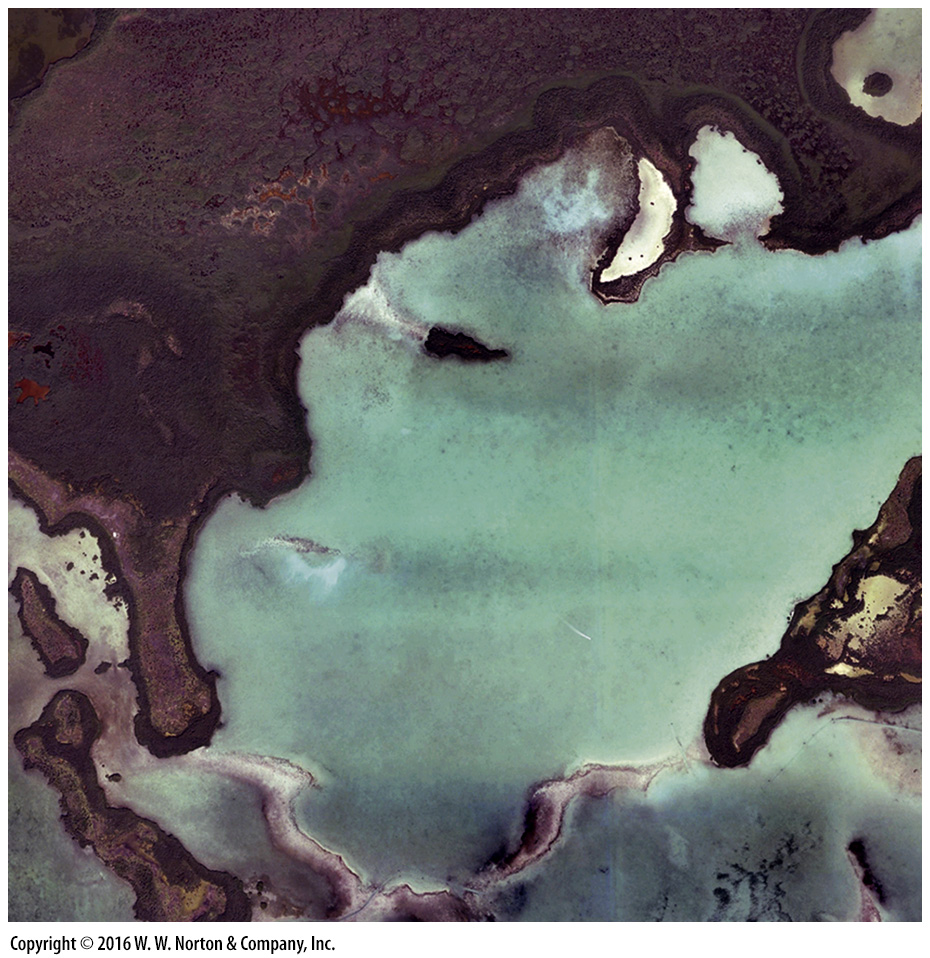 [Speaker Notes: SEE FOR YOURSELF…
ORGANIC COAST, FLORIDA]
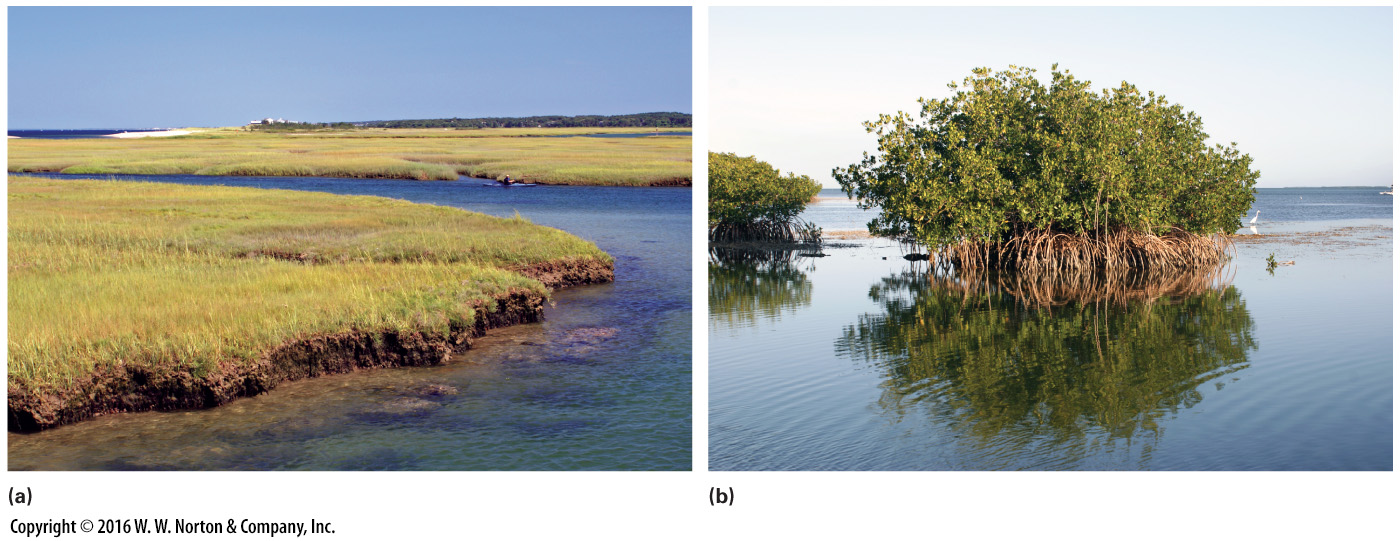 [Speaker Notes: FIGURE 15.14  Examples of coastal wetlands.
(a) A salt marsh along the coast of Cape Cod. (b) A mangrove growing along the shore of southern Florida.]
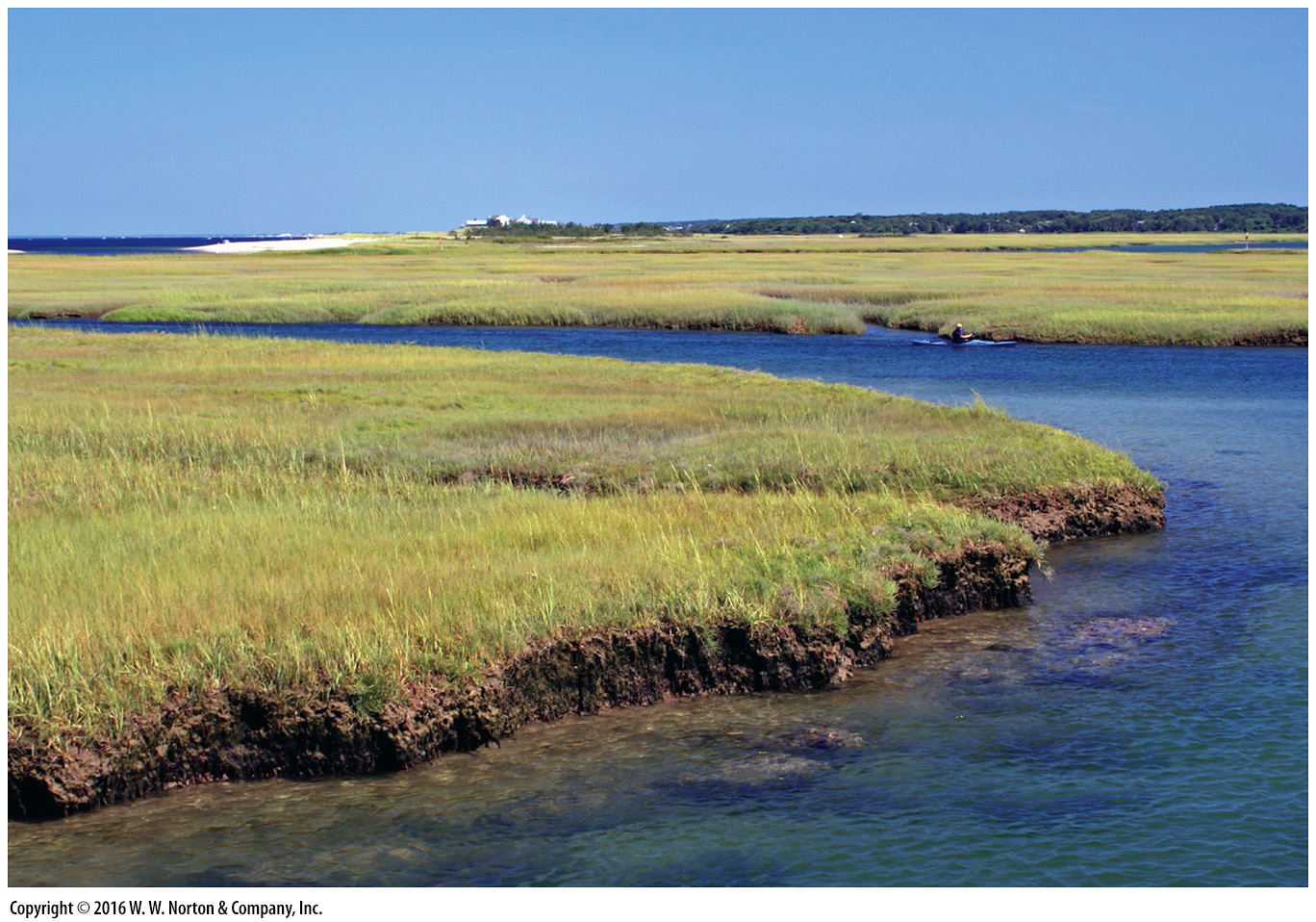 [Speaker Notes: FIGURE 15.14a  Examples of coastal wetlands.
(a) A salt marsh along the coast of Cape Cod.]
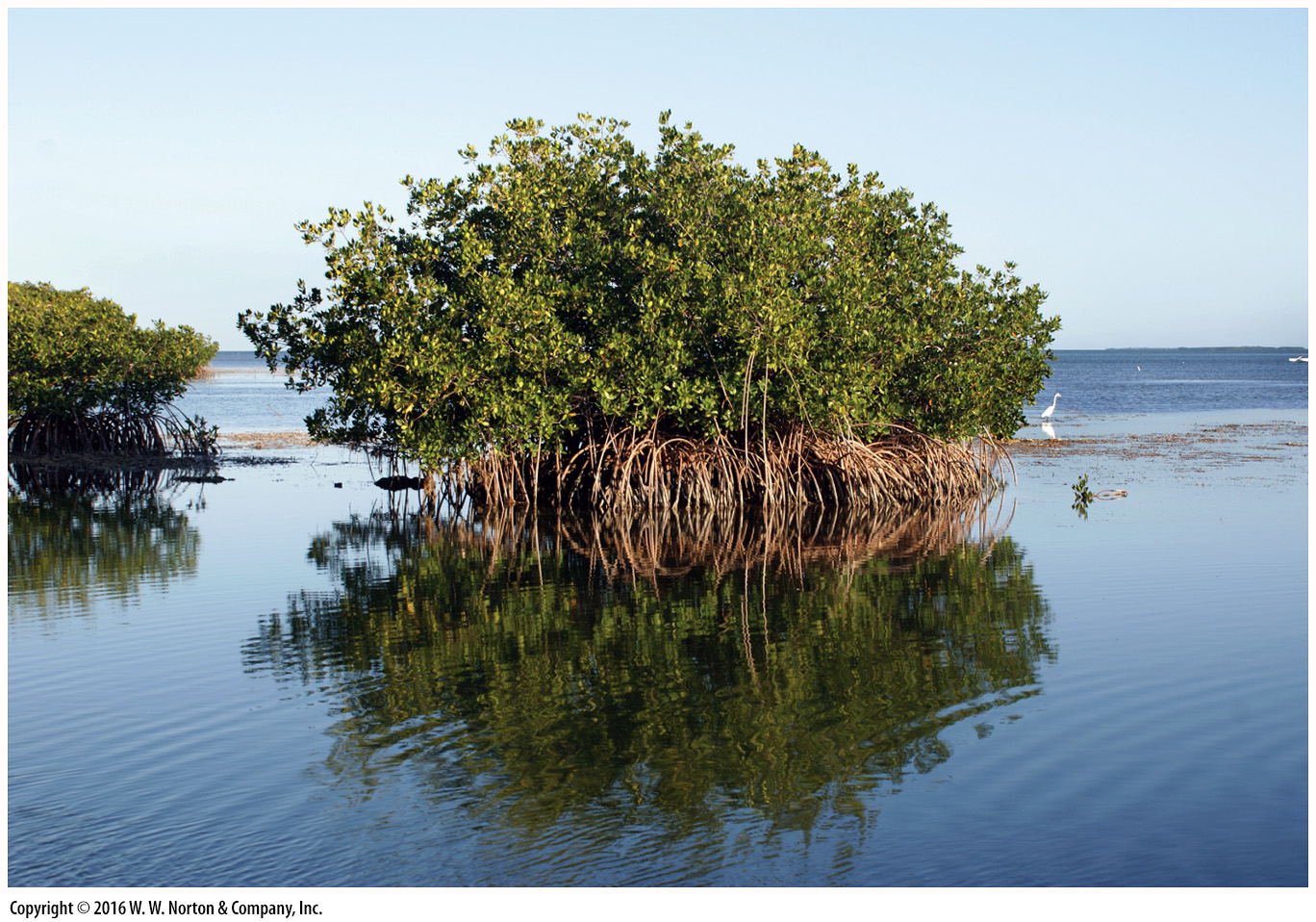 [Speaker Notes: FIGURE 15.14b  Examples of coastal wetlands.
(b) A mangrove growing along the shore of southern Florida.]
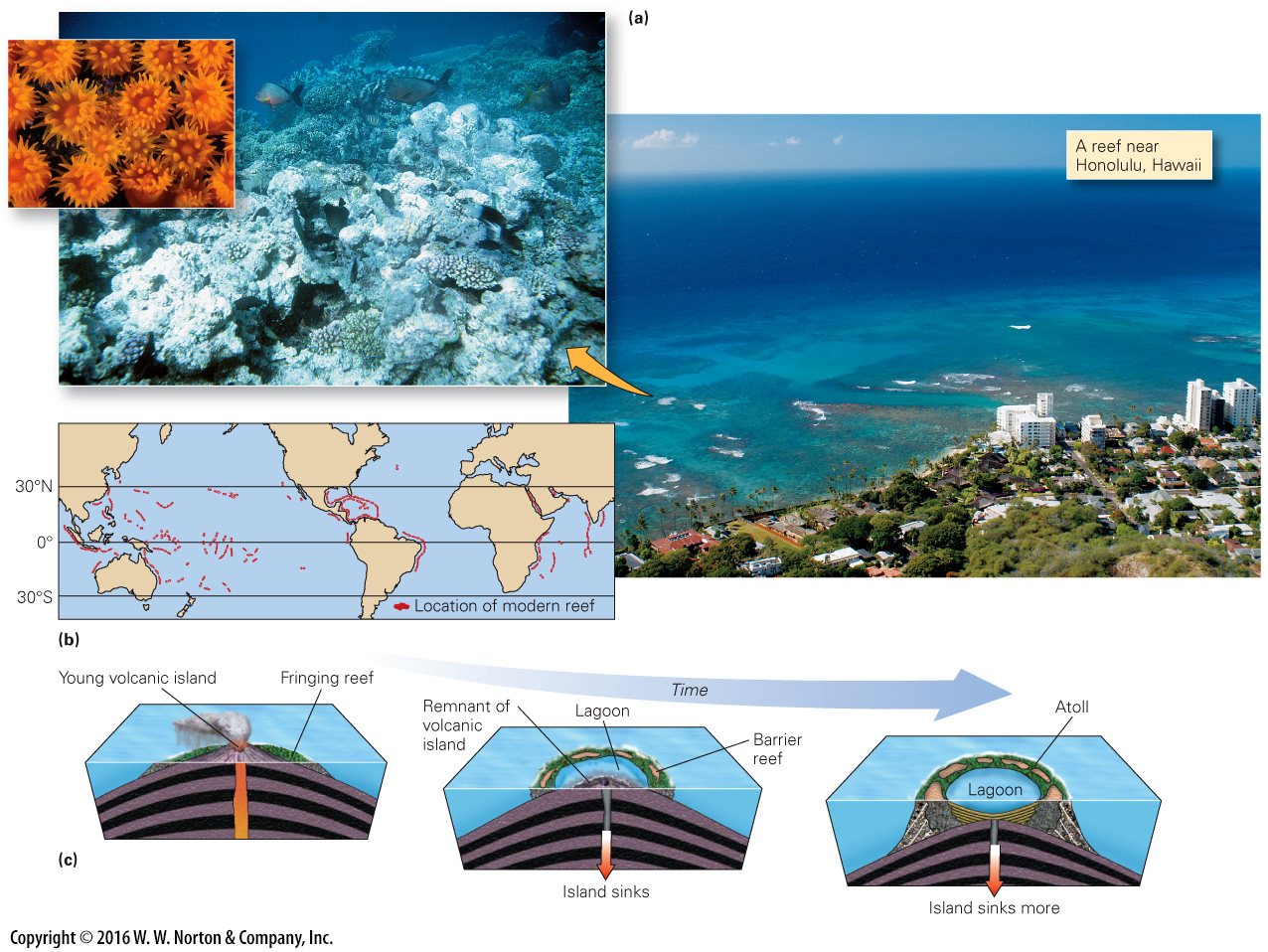 [Speaker Notes: FIGURE 15.15  The character and evolution of coral reefs.
(a) The surface of this Hawaiian coral reef protects the shore from wave erosion. The underwater view emphasizes that a reef hosts a great variety of organisms. A close-up shows individual coral polyps. (b) The distribution of warm-water coral reefs on Earth today. (c) The progressive evolution of a reef surrounding an oceanic island.]
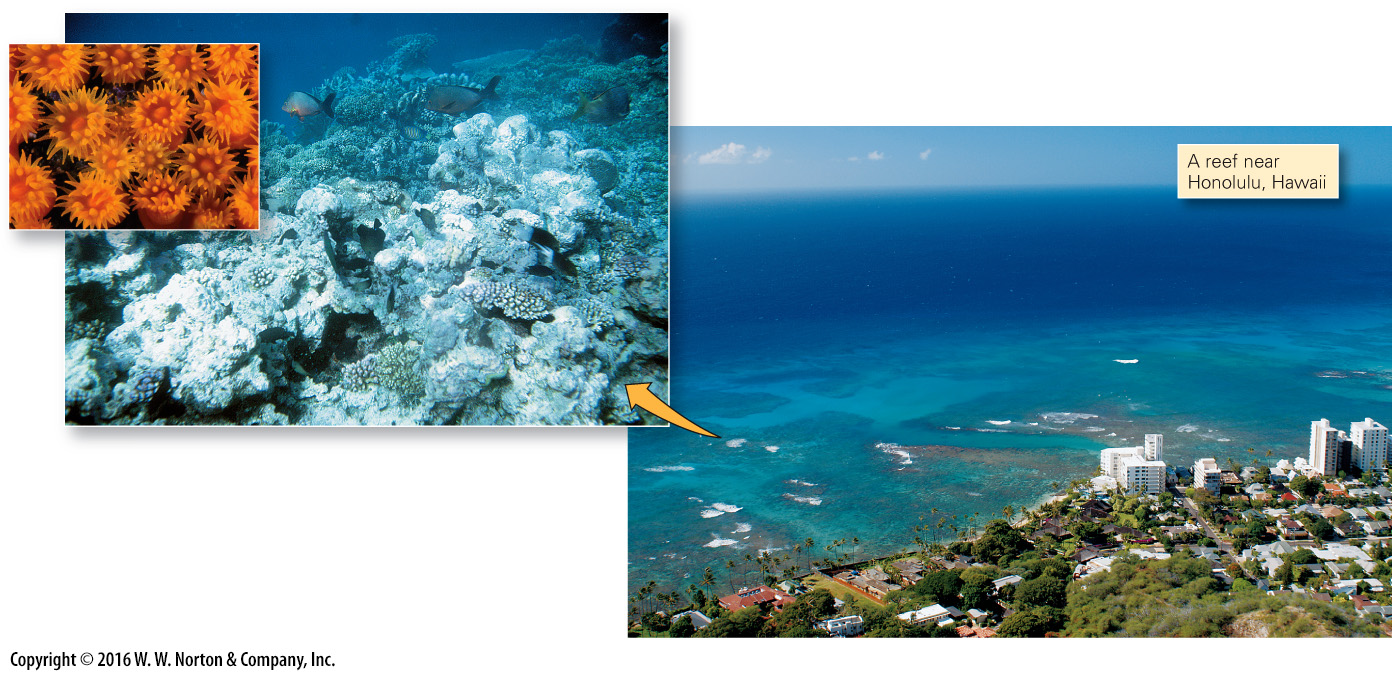 [Speaker Notes: FIGURE 15.15a  The character and evolution of coral reefs.
(a) The surface of this Hawaiian coral reef protects the shore from wave erosion. The underwater view emphasizes that a reef hosts a great variety of organisms. A close-up shows individual coral polyps.]
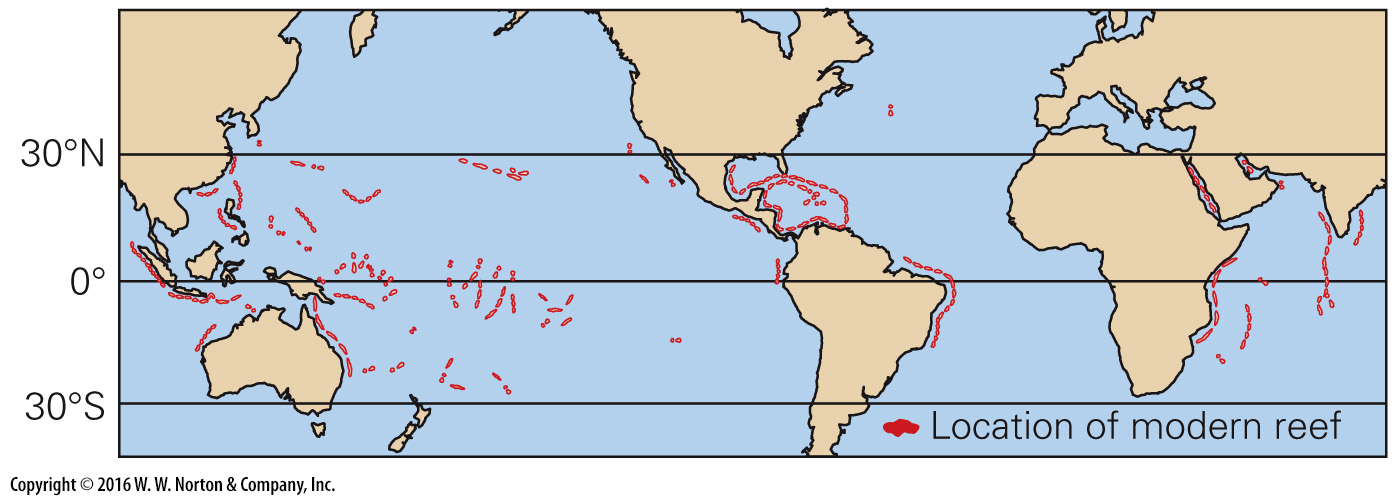 [Speaker Notes: FIGURE 15.15b  The character and evolution of coral reefs.
(b) The distribution of warm-water coral reefs on Earth today.]
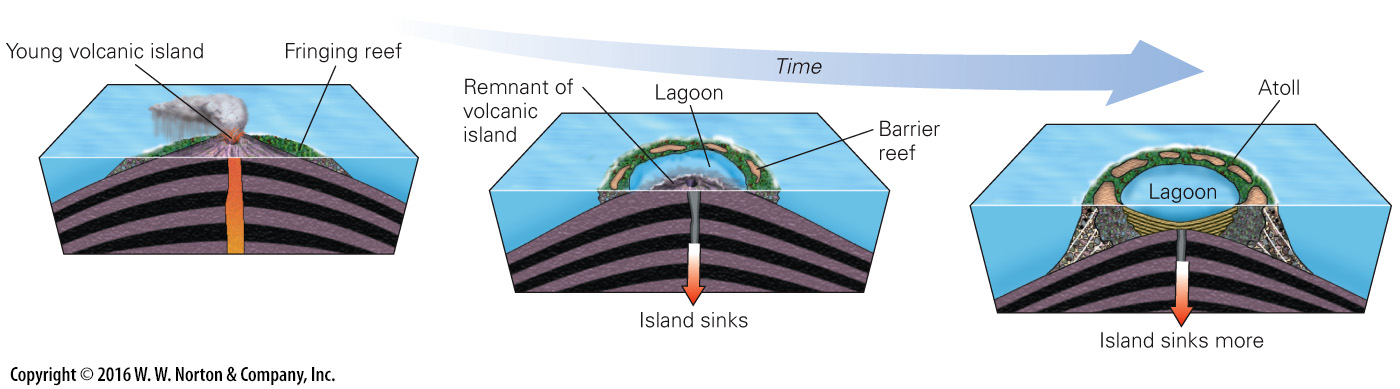 [Speaker Notes: FIGURE 15.15c  The character and evolution of coral reefs.
(c) The progressive evolution of a reef surrounding an oceanic island.]
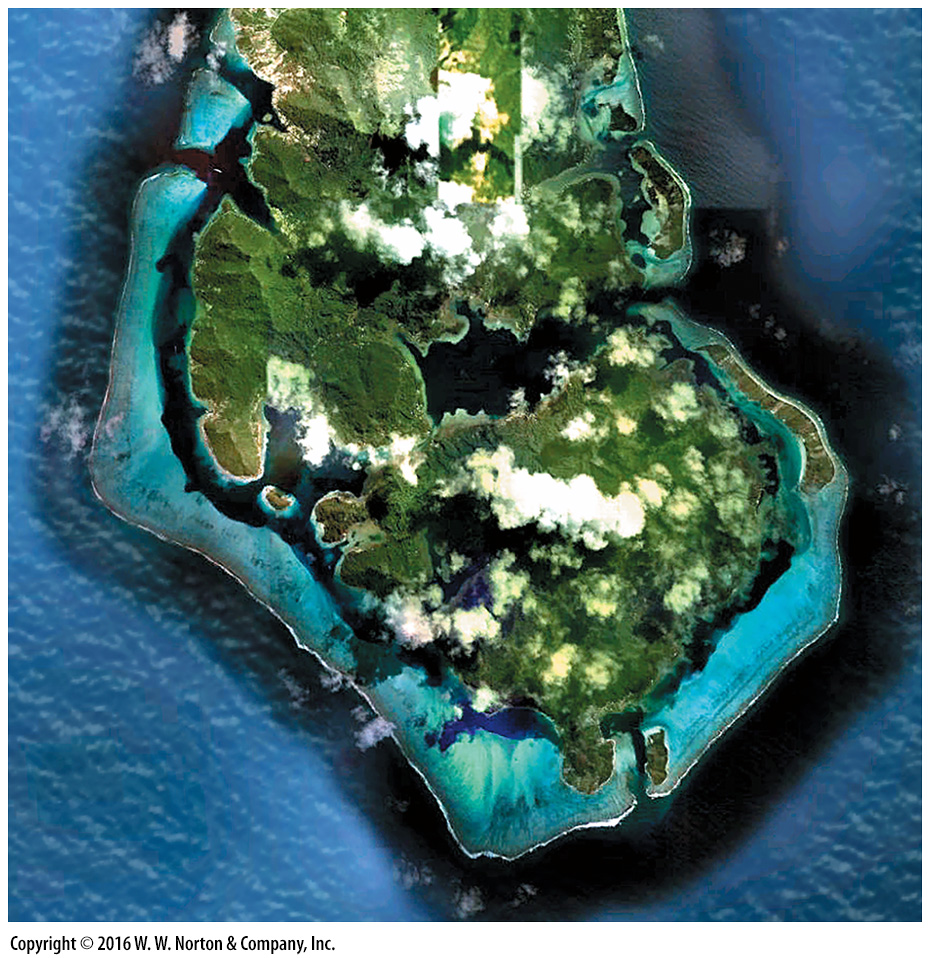 [Speaker Notes: SEE FOR YOURSELF…
CORAL REEFS, PACIFIC]
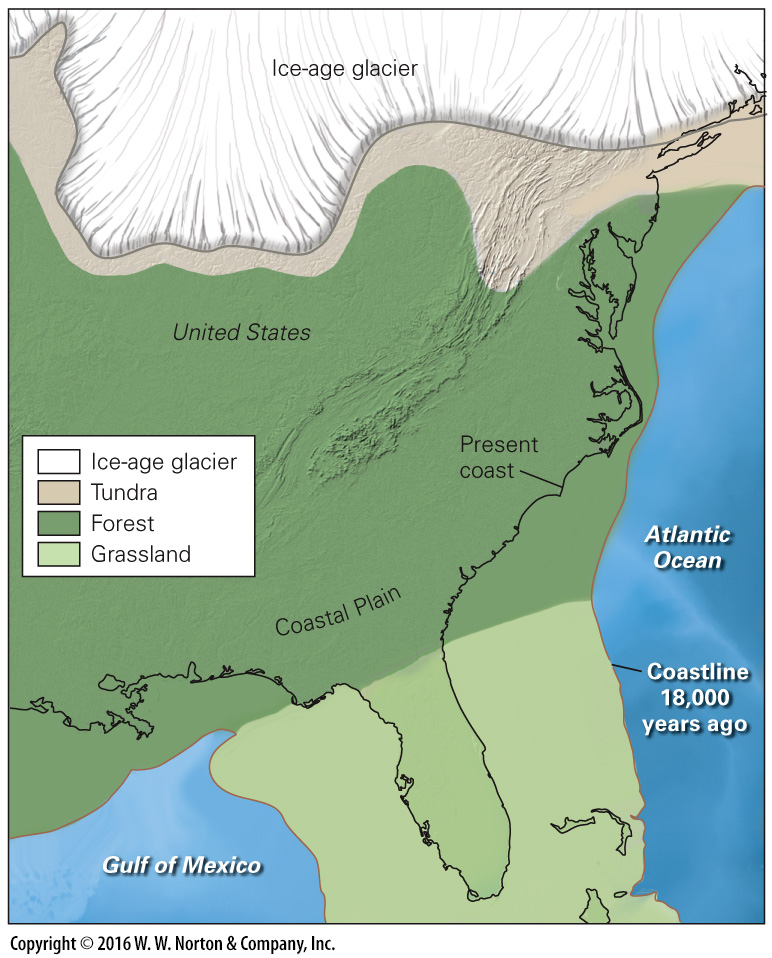 [Speaker Notes: FIGURE 15.16  Because of sea-level drop during the ice age, there was more dry land exposed along eastern North America.]
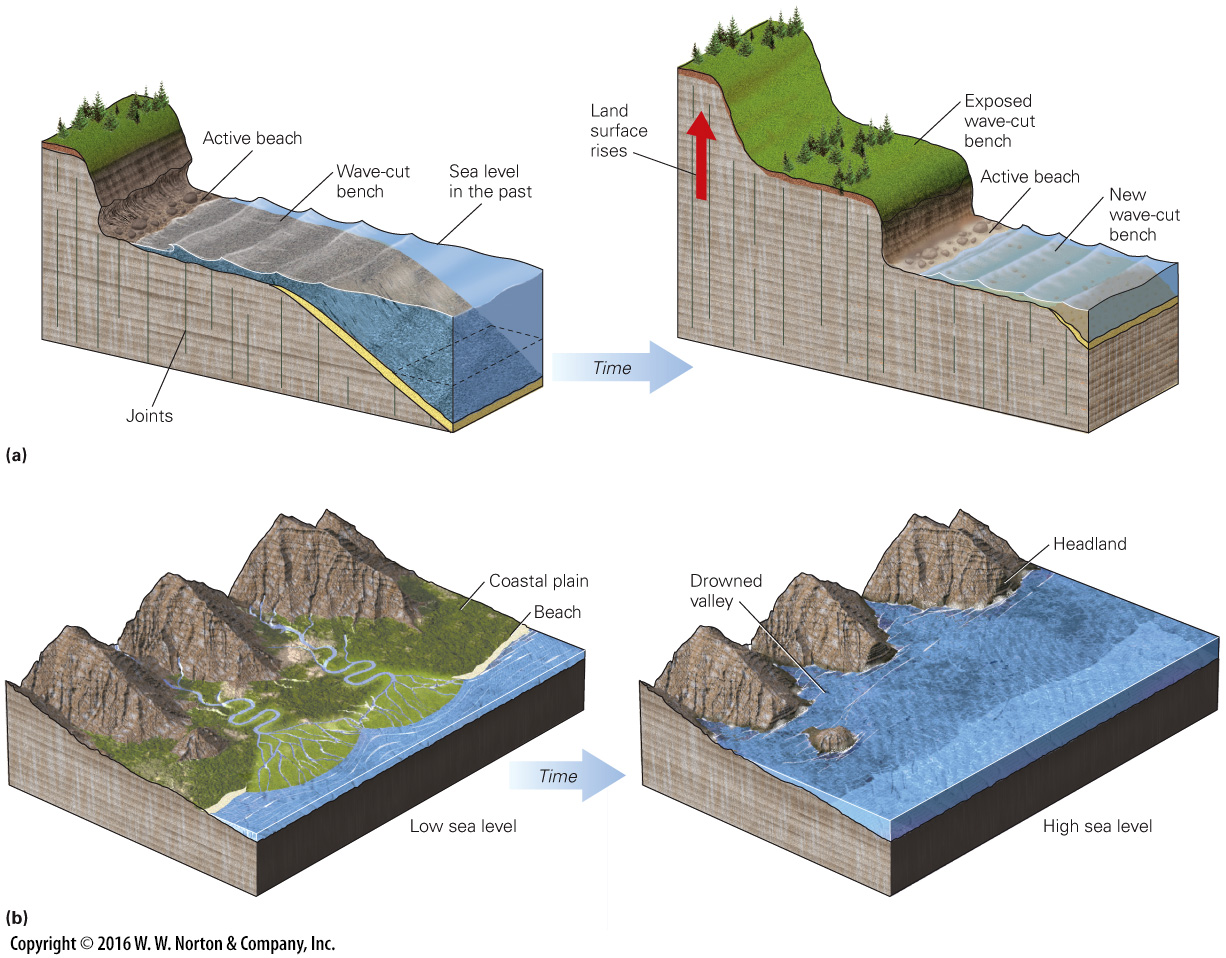 [Speaker Notes: FIGURE 15.17  Features of emergent coastlines (relative sea level is falling) and submergent coastlines (relative sea level is rising).
(a) Emergent coasts: Wave erosion produces a wave-cut bench along an emergent coast. As the land rises, the bench becomes a terrace, and a new wave-cut bench forms. (b) Submergent coasts: A coast before sea level rises. Rivers drain valleys and deposit sediment on a coastal plain. As a submergent coast forms, sea level rises and floods the valleys, and waves erode the headlands.]
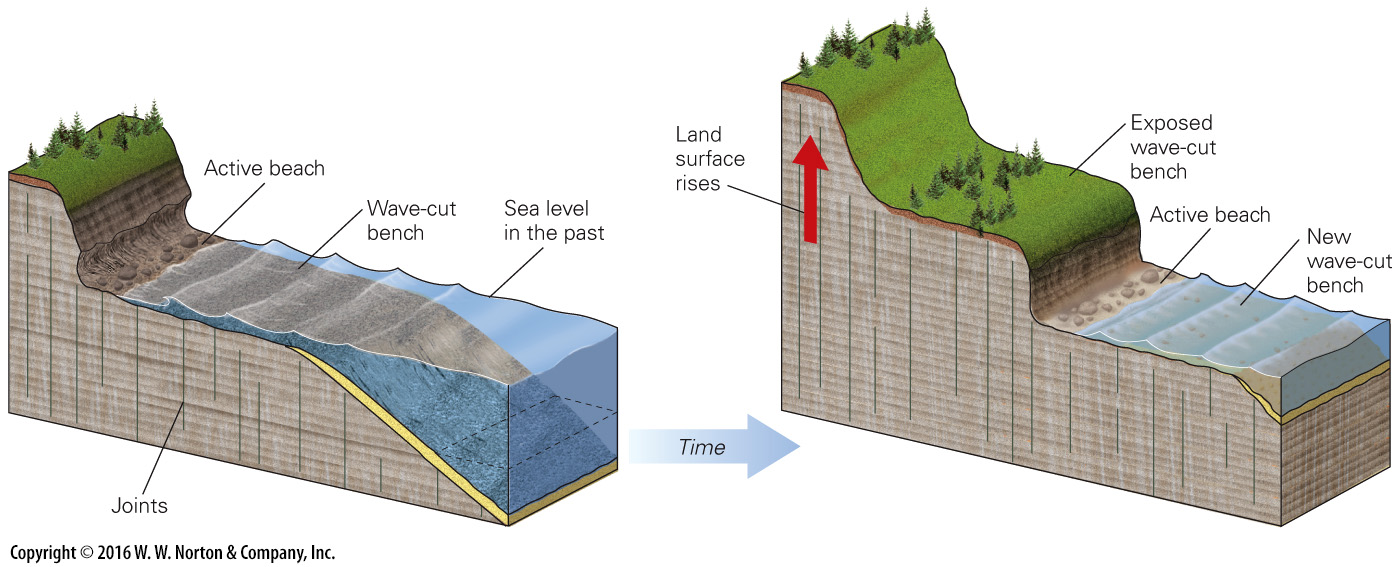 [Speaker Notes: FIGURE 15.17a  Features of emergent coastlines (relative sea level is falling) and submergent coastlines (relative sea level is rising).
(a) Emergent coasts: Wave erosion produces a wave-cut bench along an emergent coast. As the land rises, the bench becomes a terrace, and a new wave-cut bench forms.]
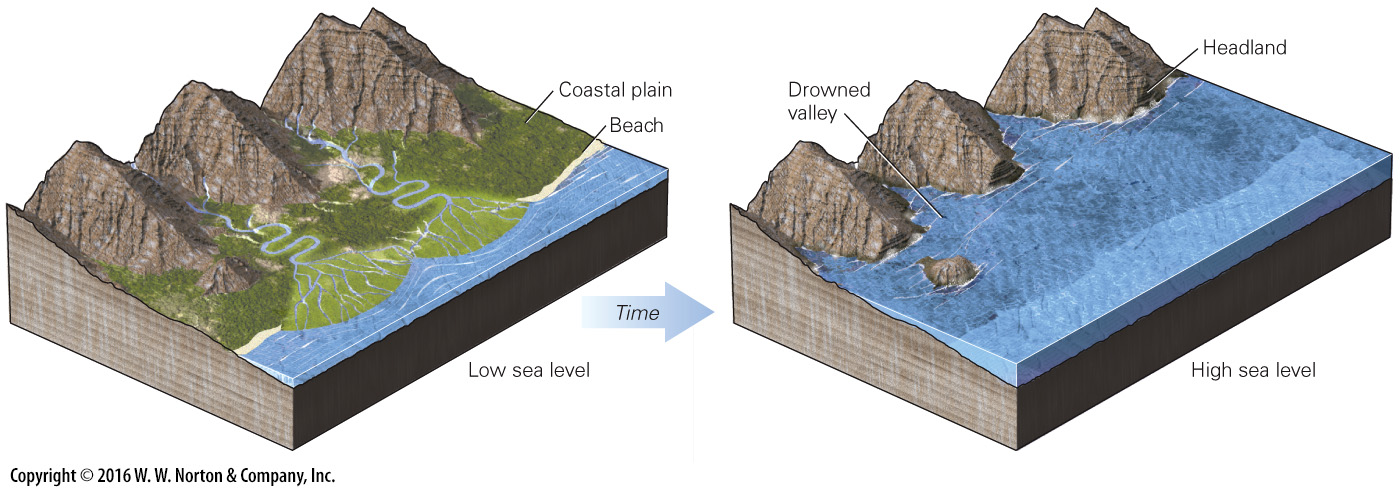 [Speaker Notes: FIGURE 15.17b  Features of emergent coastlines (relative sea level is falling) and submergent coastlines (relative sea level is rising).
(b) Submergent coasts: A coast before sea level rises. Rivers drain valleys and deposit sediment on a coastal plain. As a submergent coast forms, sea level rises and floods the valleys, and waves erode the headlands.]
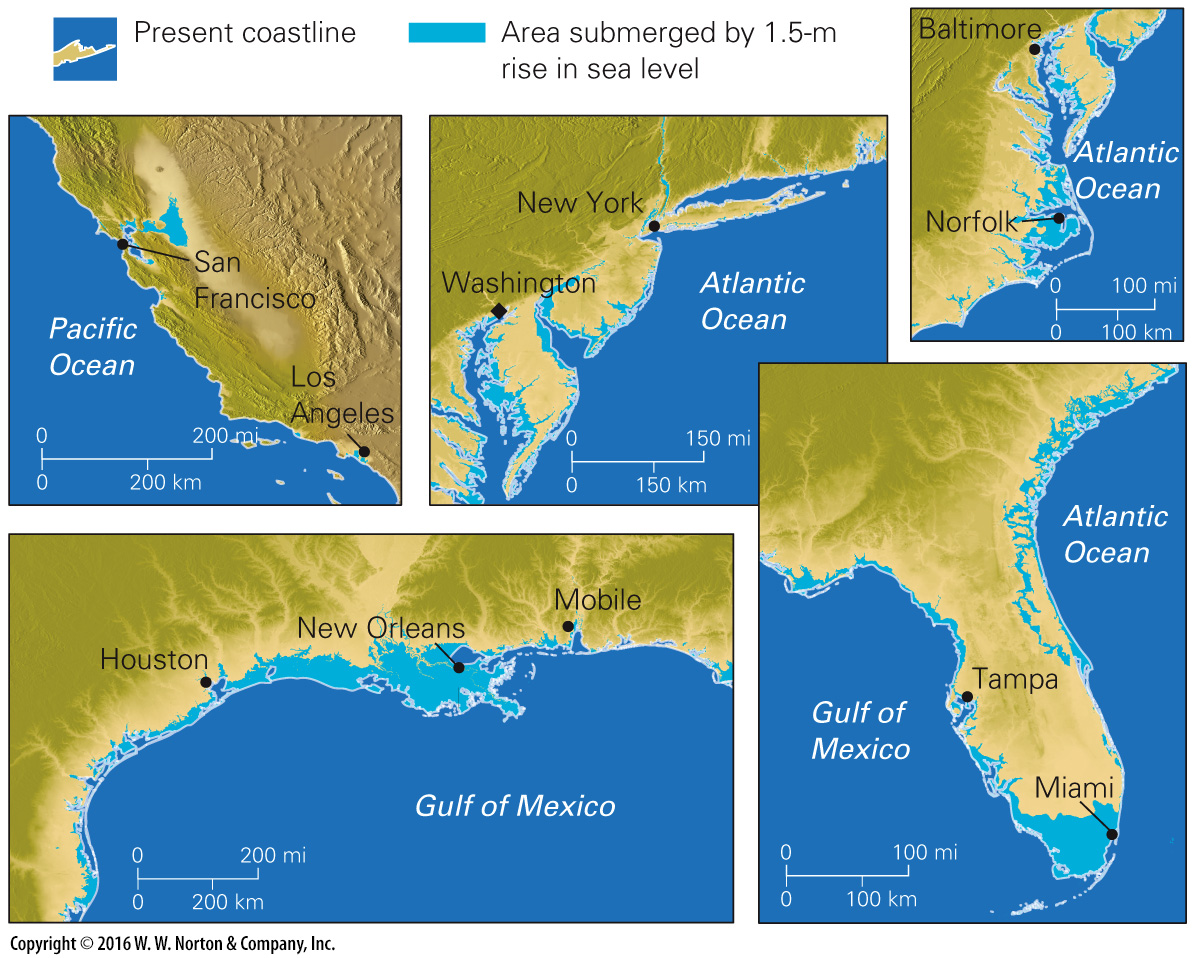 [Speaker Notes: FIGURE 15.18  Areas that may be submerged if sea level rises by about 1.0 to 1.5 m.]
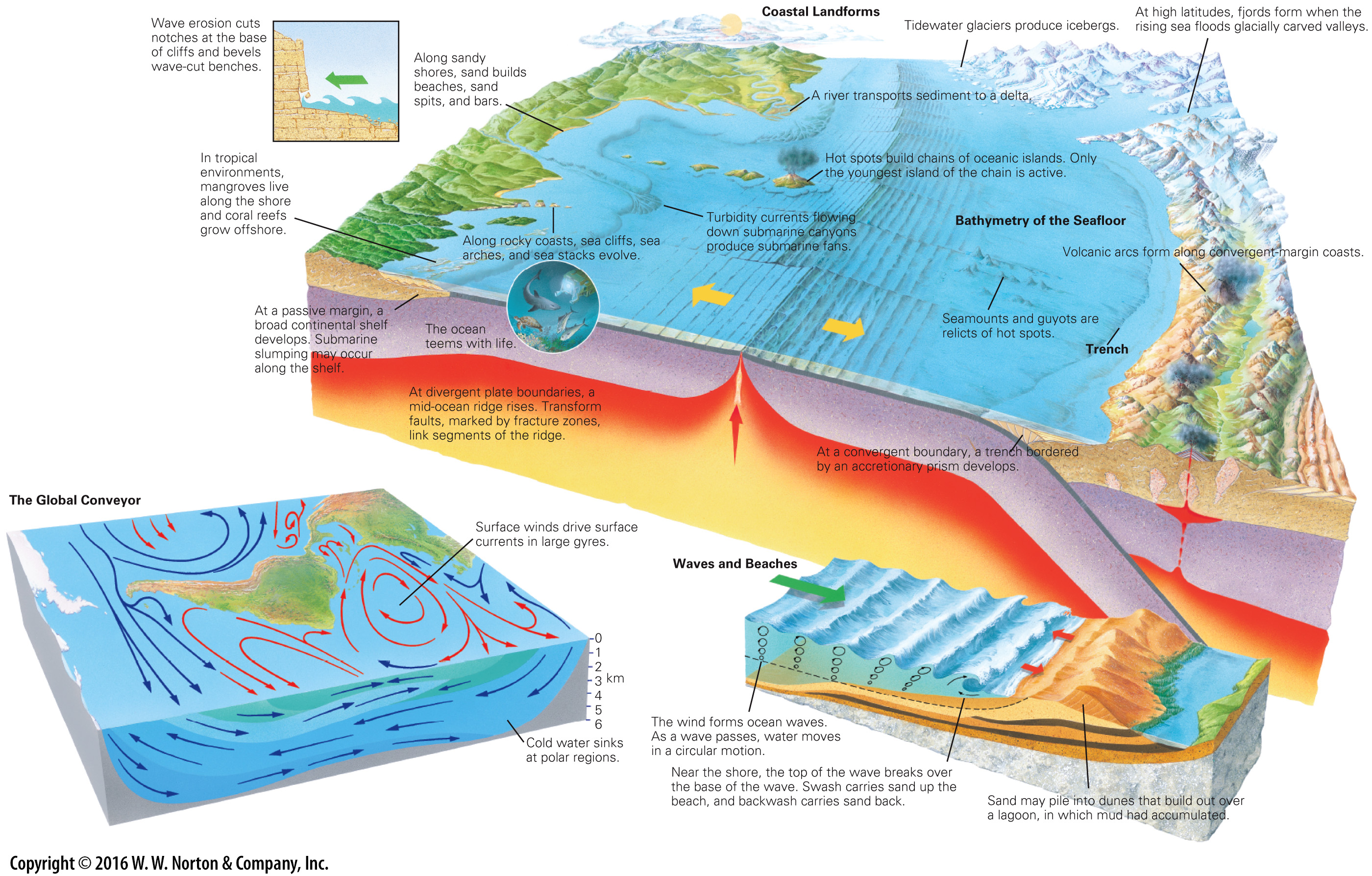 [Speaker Notes: GEOLOGY AT A GLANCE
Oceans and Coasts]
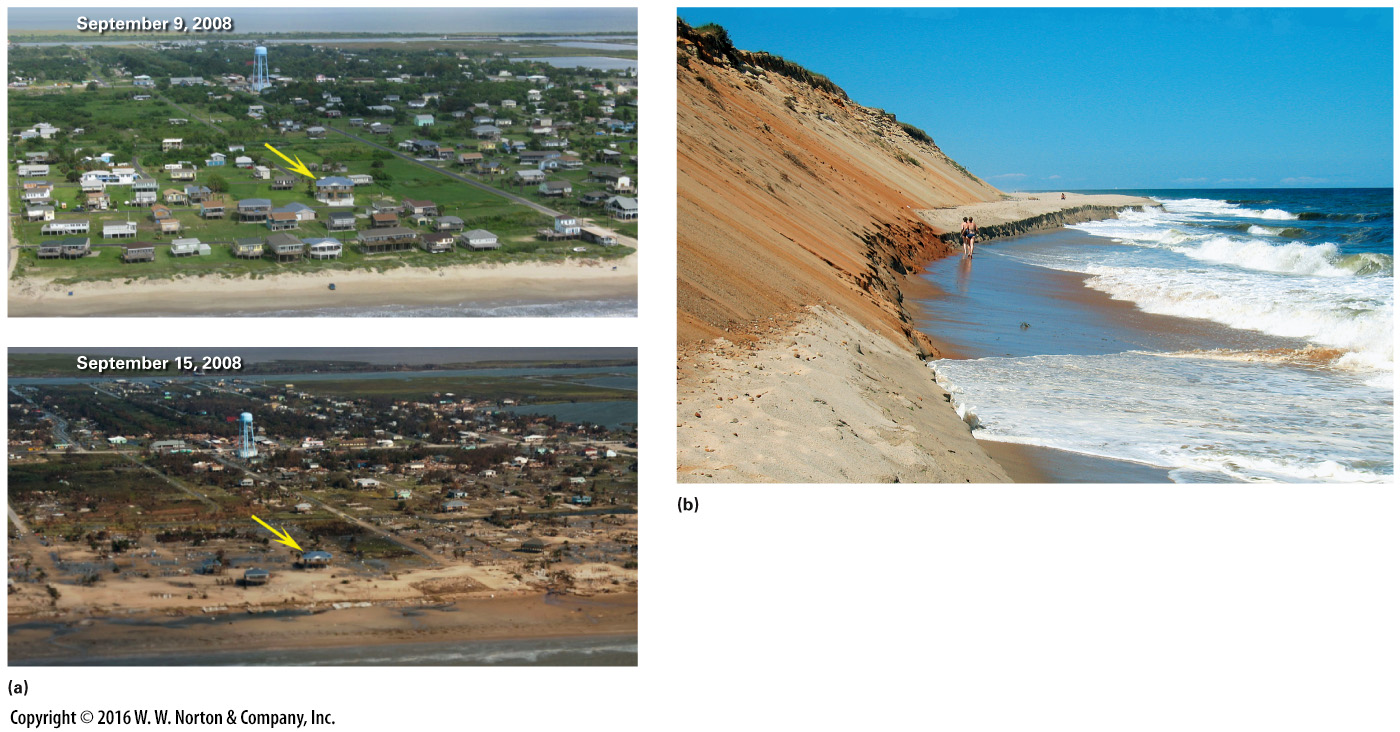 [Speaker Notes: FIGURE 15.19  Examples of beach erosion.
(a) When Hurricane Ike hit Galveston, Texas, in September 2008, many beachfront homes were washed away. (b) Wave erosion has completely removed the beach and has started to erode a beach cliff along the coast of Cape Cod.]
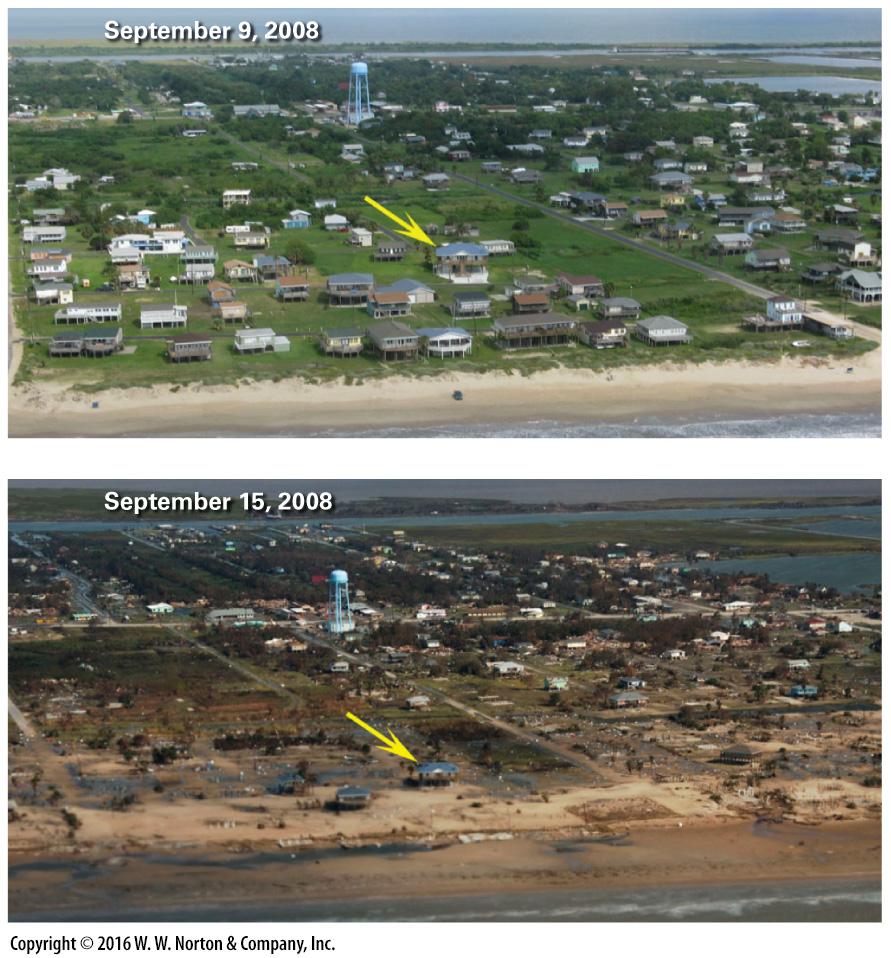 [Speaker Notes: FIGURE 15.19a  Examples of beach erosion.
(a) When Hurricane Ike hit Galveston, Texas, in September 2008, many beachfront homes were washed away.]
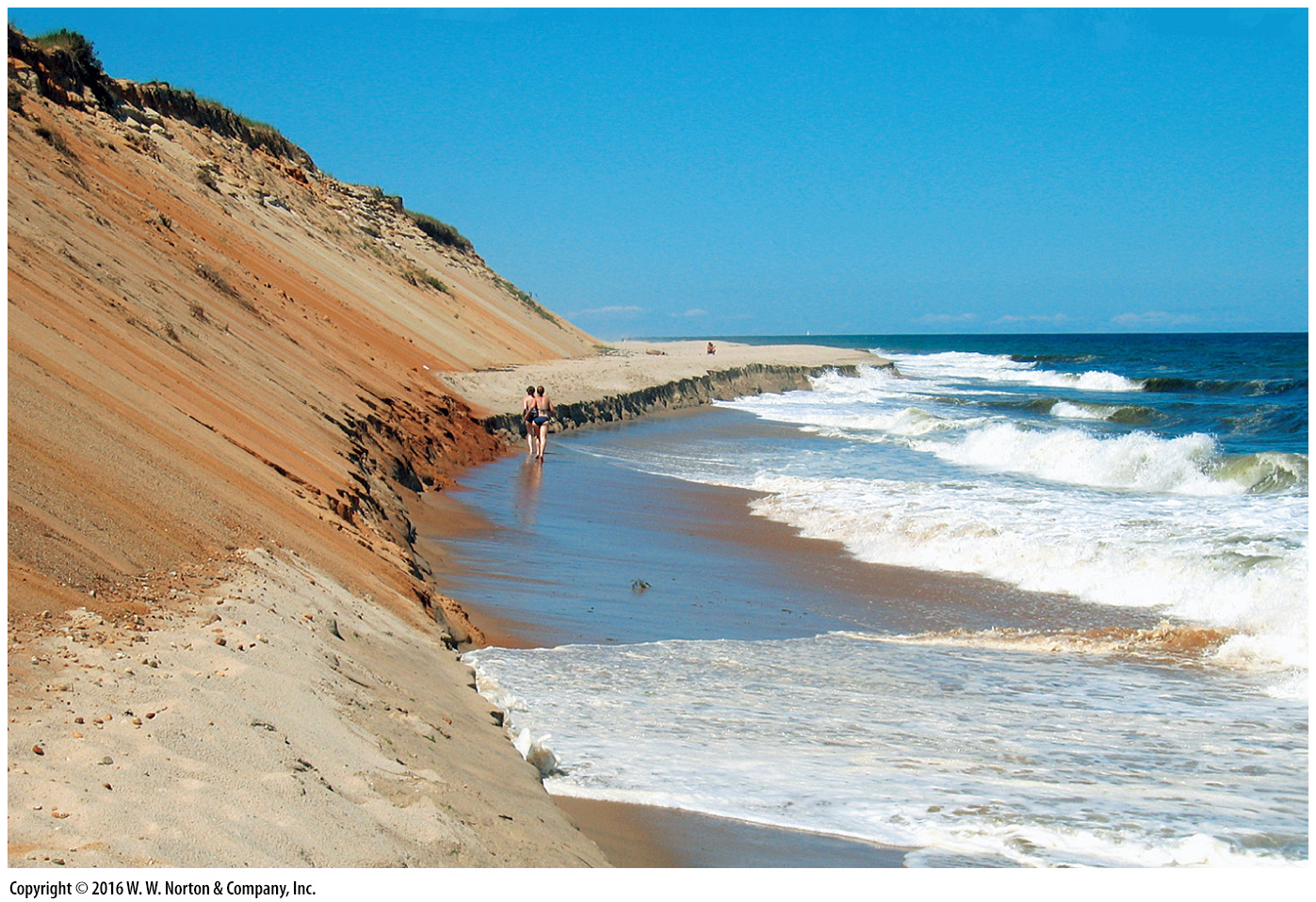 [Speaker Notes: FIGURE 15.19b  Examples of beach erosion.
(b) Wave erosion has completely removed the beach and has started to erode a beach cliff along the coast of Cape Cod.]
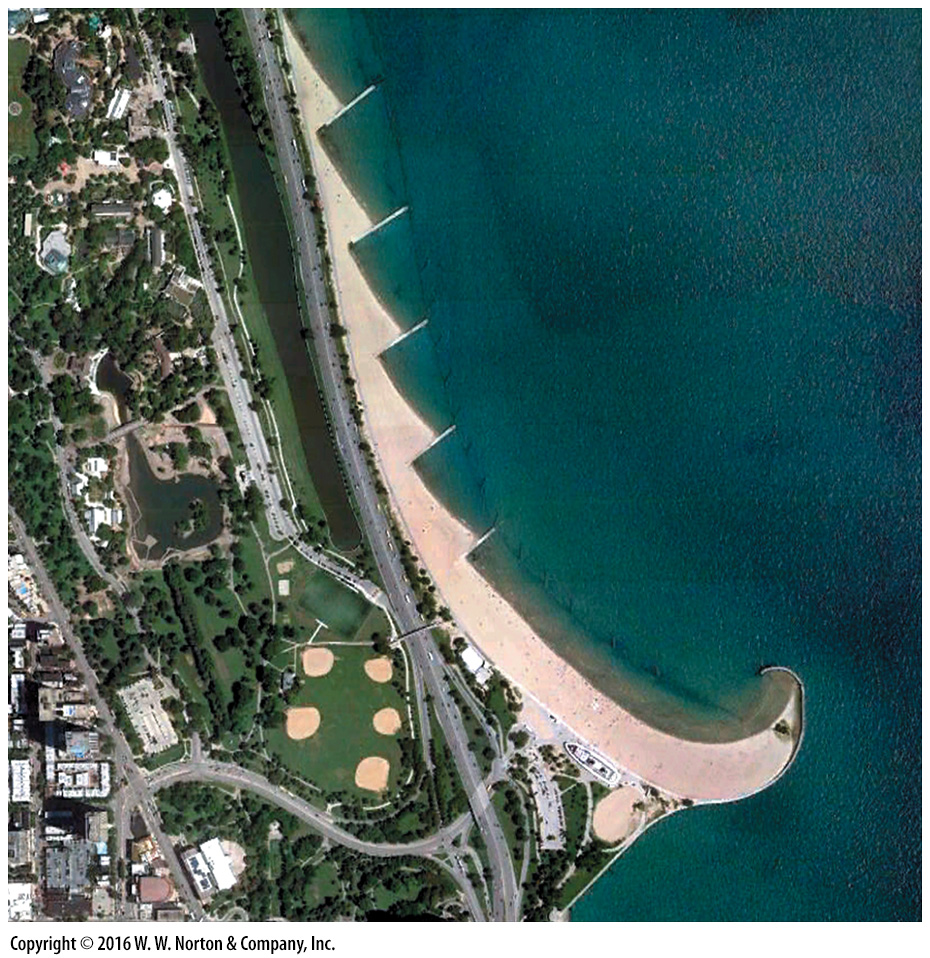 [Speaker Notes: SEE FOR YOURSELF…
CHICAGO LAKEFRONT PRESERVATION]
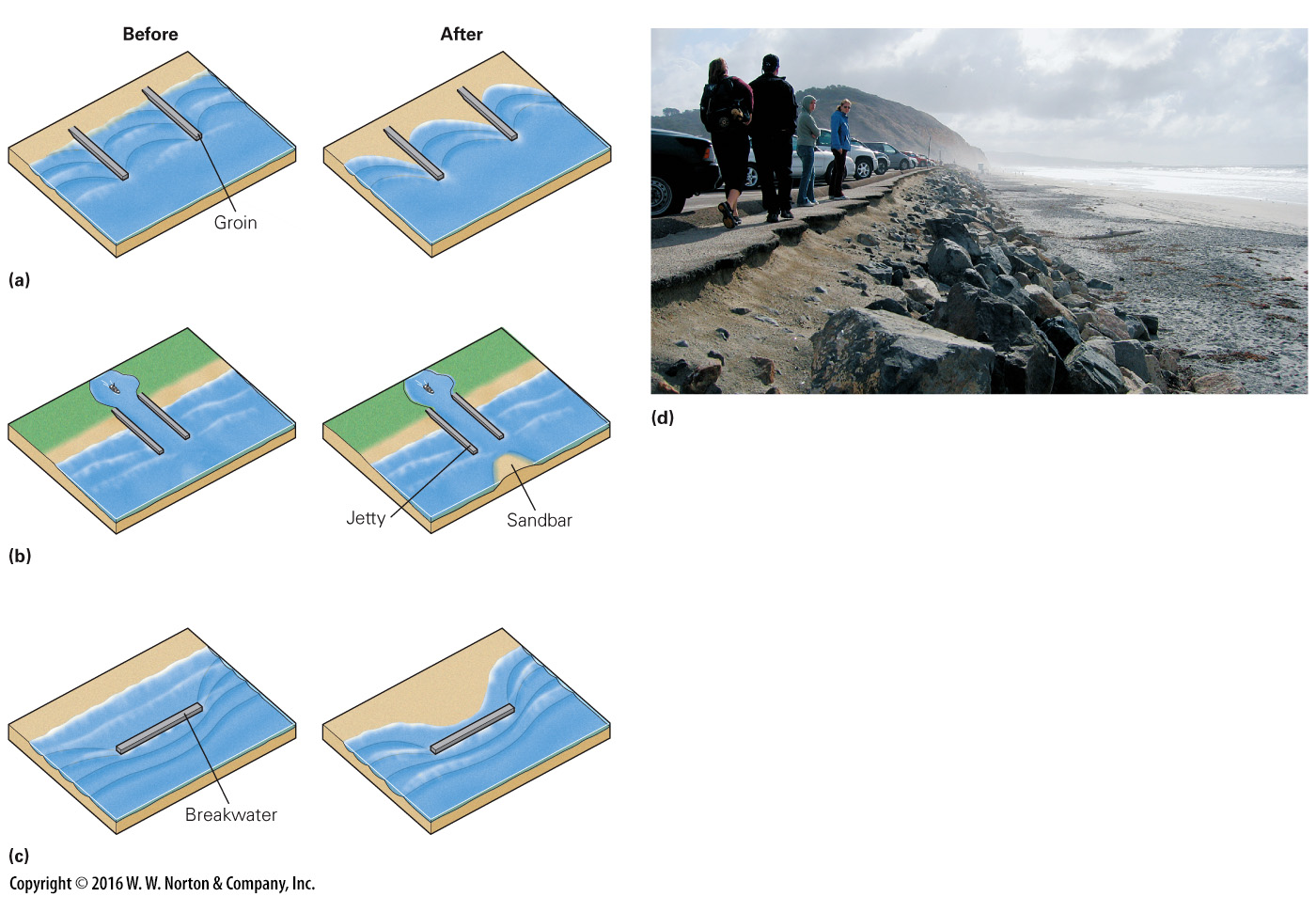 [Speaker Notes: FIGURE 15.20  Techniques used to preserve beaches.
(a) The construction of groins may produce a sawtooth beach. (b) Jetties extend a river farther into the sea but may cause a sandbar to form at the end of the channel. (c) A beach may grow seaward behind a breakwater. (d) Riprap will slow erosion of a parking lot along a California beach.]
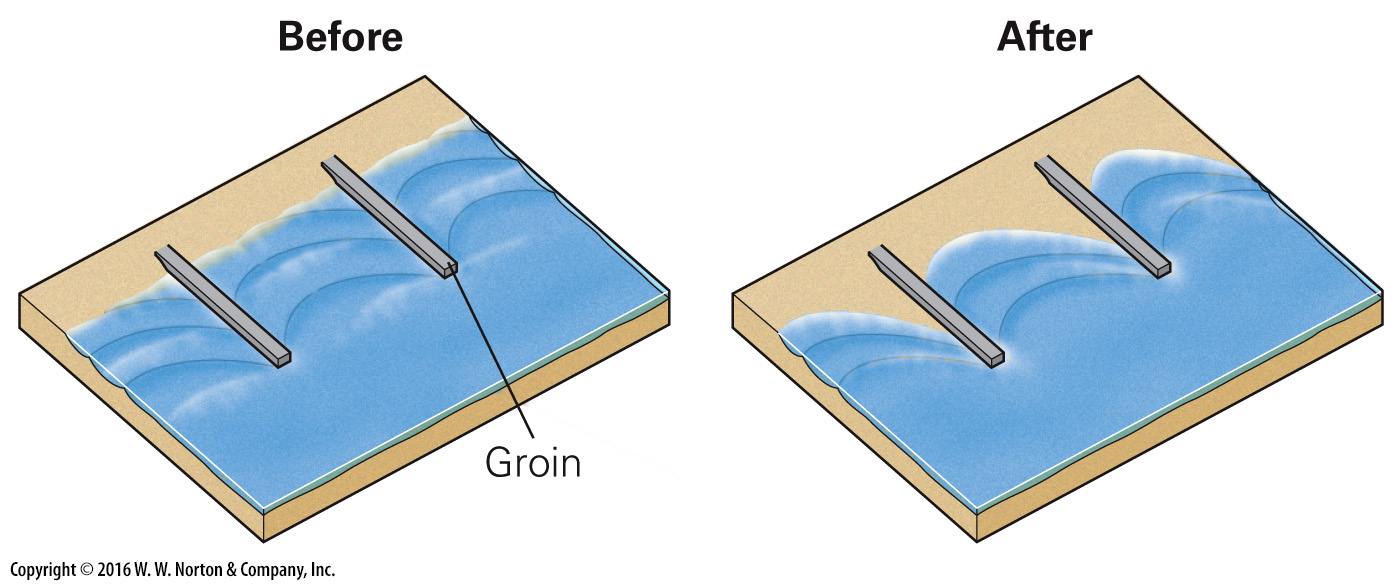 [Speaker Notes: FIGURE 15.20a  Techniques used to preserve beaches.
(a) The construction of groins may produce a sawtooth beach.]
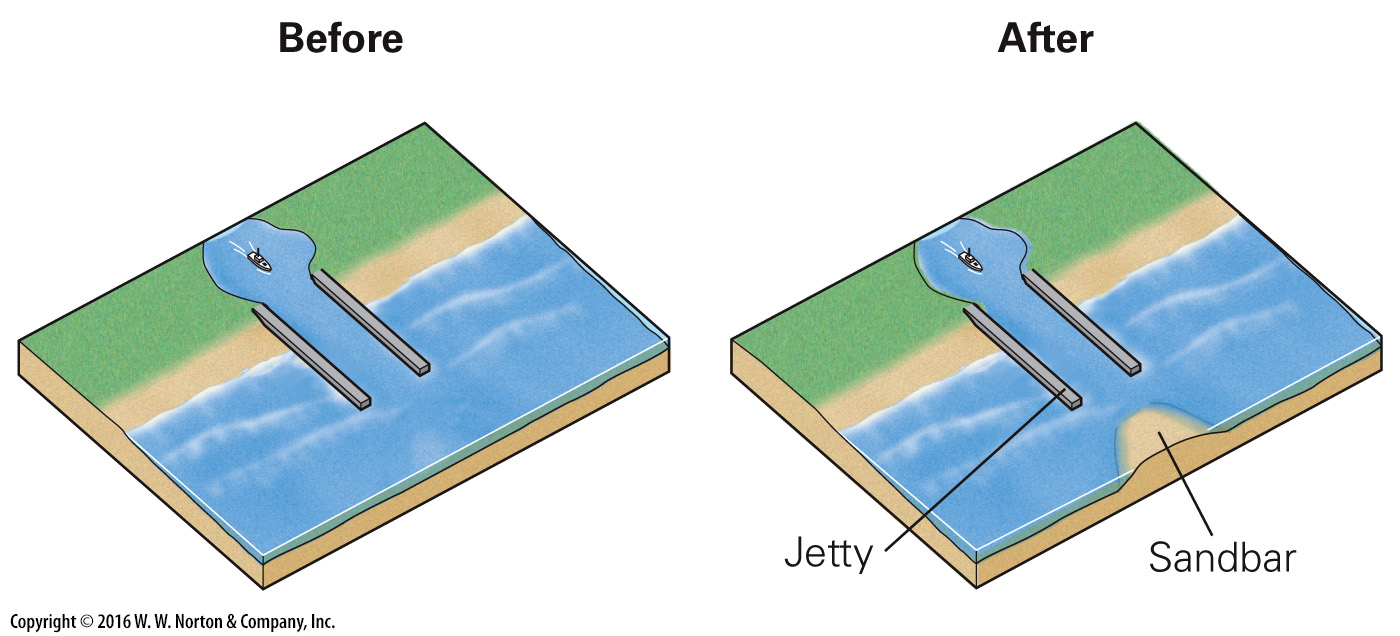 [Speaker Notes: FIGURE 15.20b  Techniques used to preserve beaches.
(b) Jetties extend a river farther into the sea but may cause a sandbar to form at the end of the channel.]
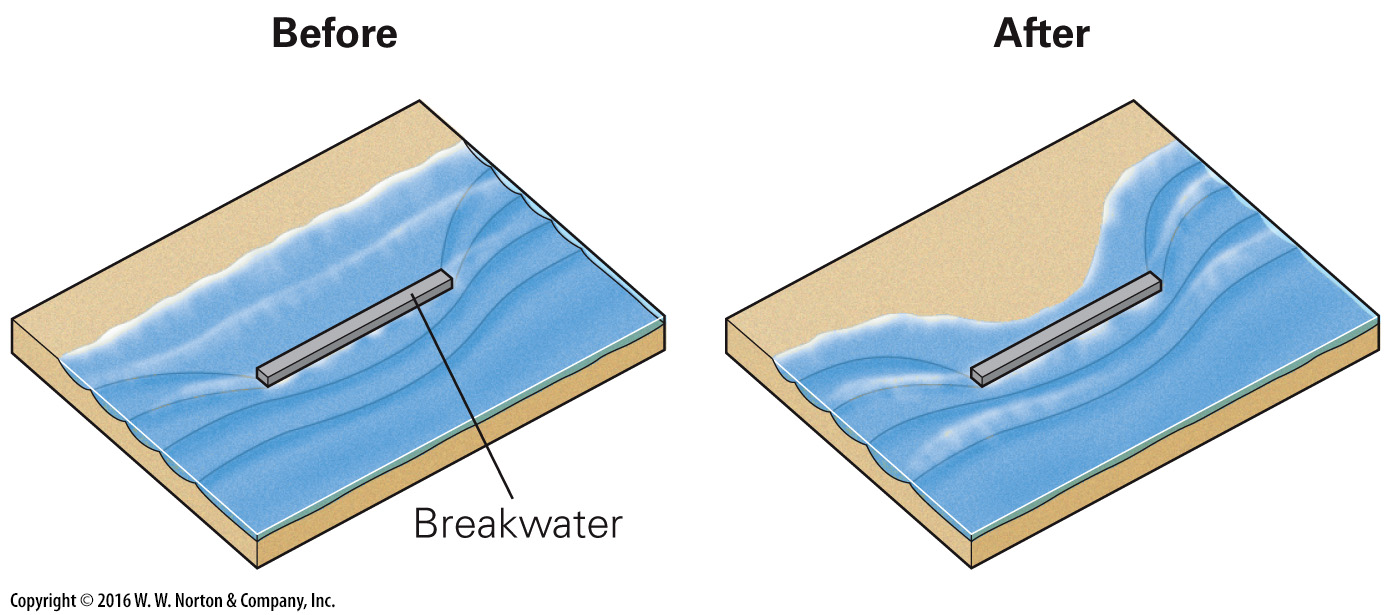 [Speaker Notes: FIGURE 15.20c  Techniques used to preserve beaches.
(c) A beach may grow seaward behind a breakwater.]
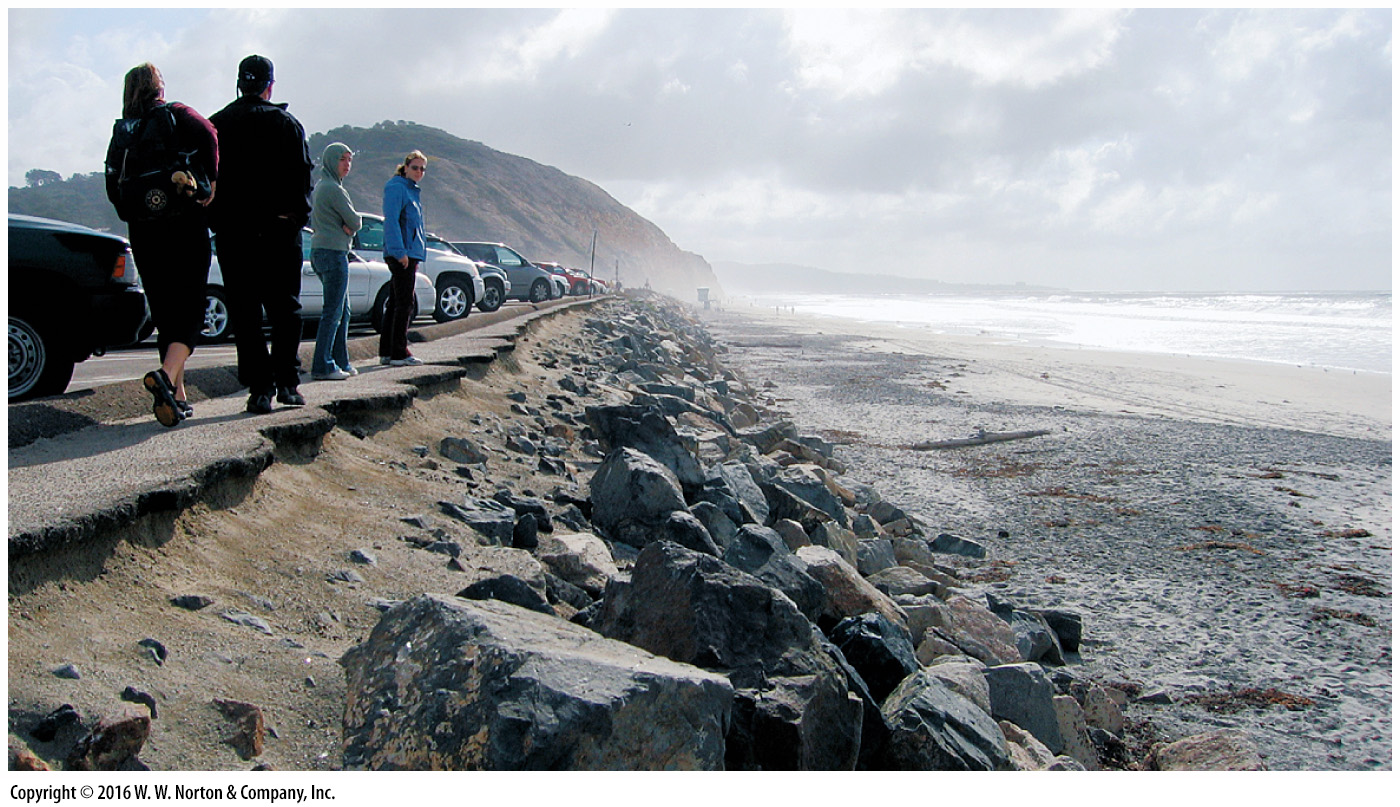 [Speaker Notes: FIGURE 15.20d  Techniques used to preserve beaches.
(d) Riprap will slow erosion of a parking lot along a California beach.]
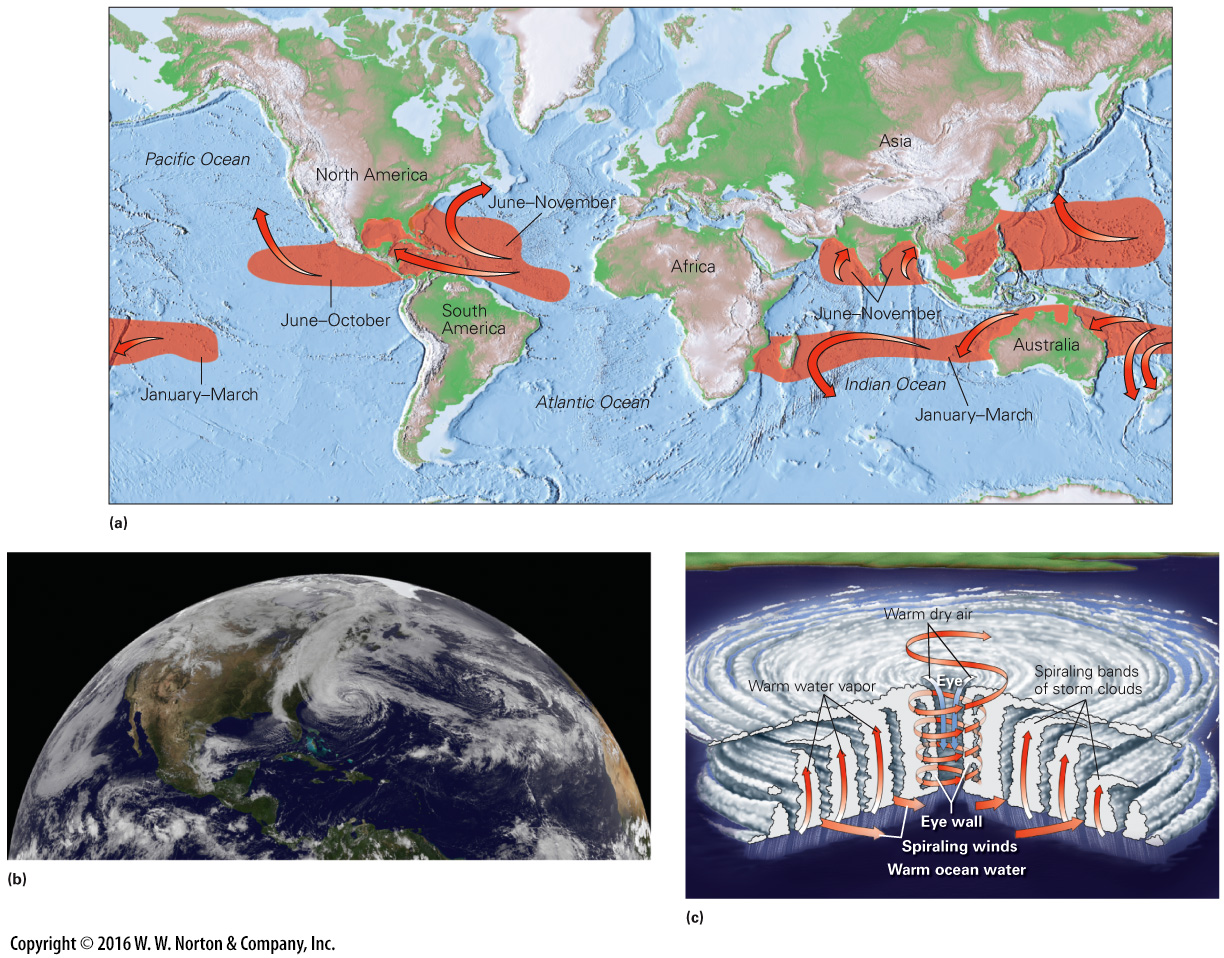 [Speaker Notes: FIGURE 15.21  The structure and distribution of hurricanes.
(a) Hurricanes form only in certain regions of the ocean, where water temperatures are high. They generally follow regional tracks and occur during certain times of the year. (b) Hurricane Sandy approaches the east coast of the United States in 2012, as seen from space. (c) In this cutaway drawing, we can see the spirals of clouds, the eye, and the eye wall of a hurricane. Dry air descends in the eye.]
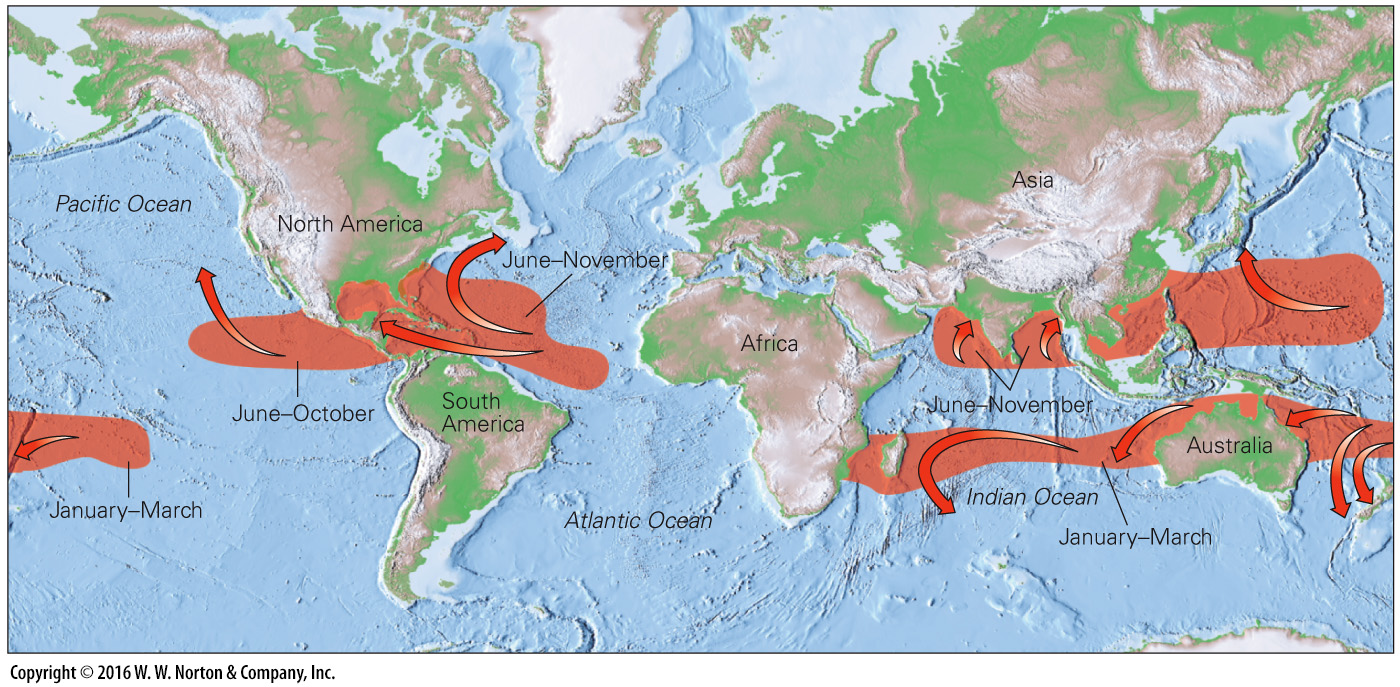 [Speaker Notes: FIGURE 15.21a  The structure and distribution of hurricanes.
(a) Hurricanes form only in certain regions of the ocean, where water temperatures are high. They generally follow regional tracks and occur during certain times of the year.]
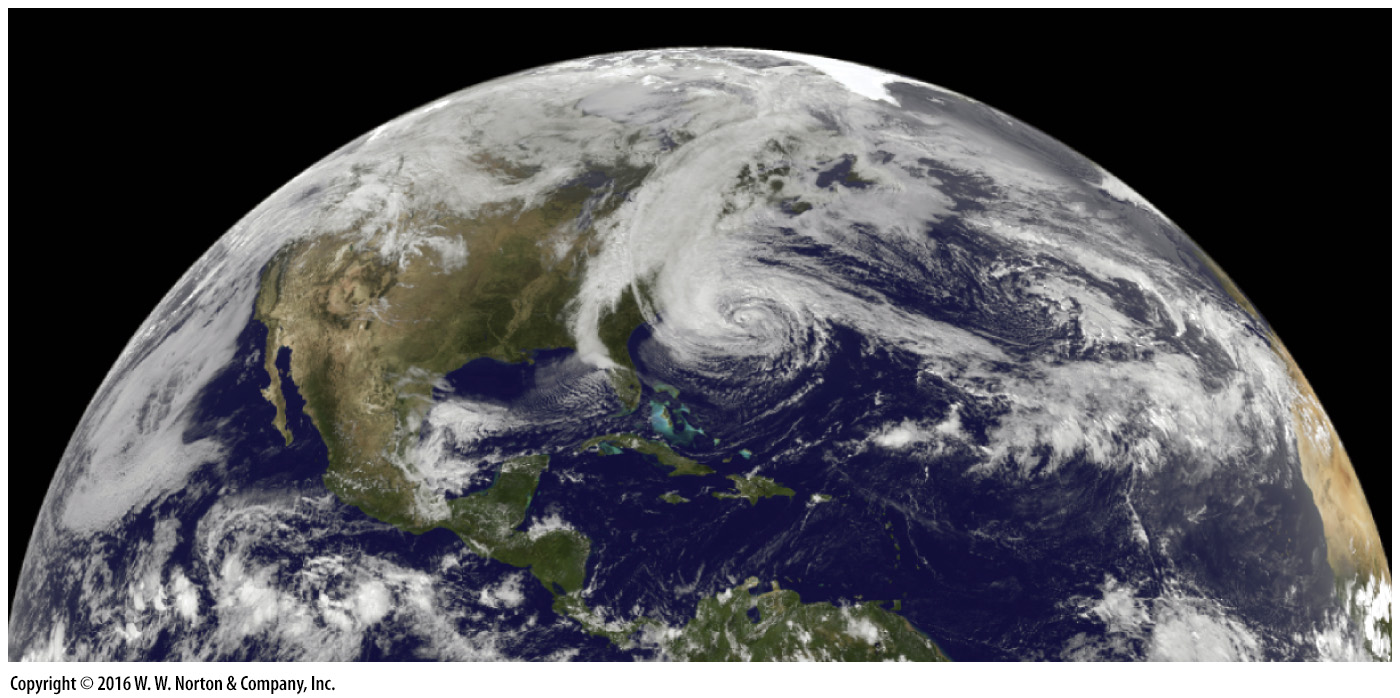 [Speaker Notes: FIGURE 15.21b  The structure and distribution of hurricanes.
(b) Hurricane Sandy approaches the east coast of the United States in 2012, as seen from space.]
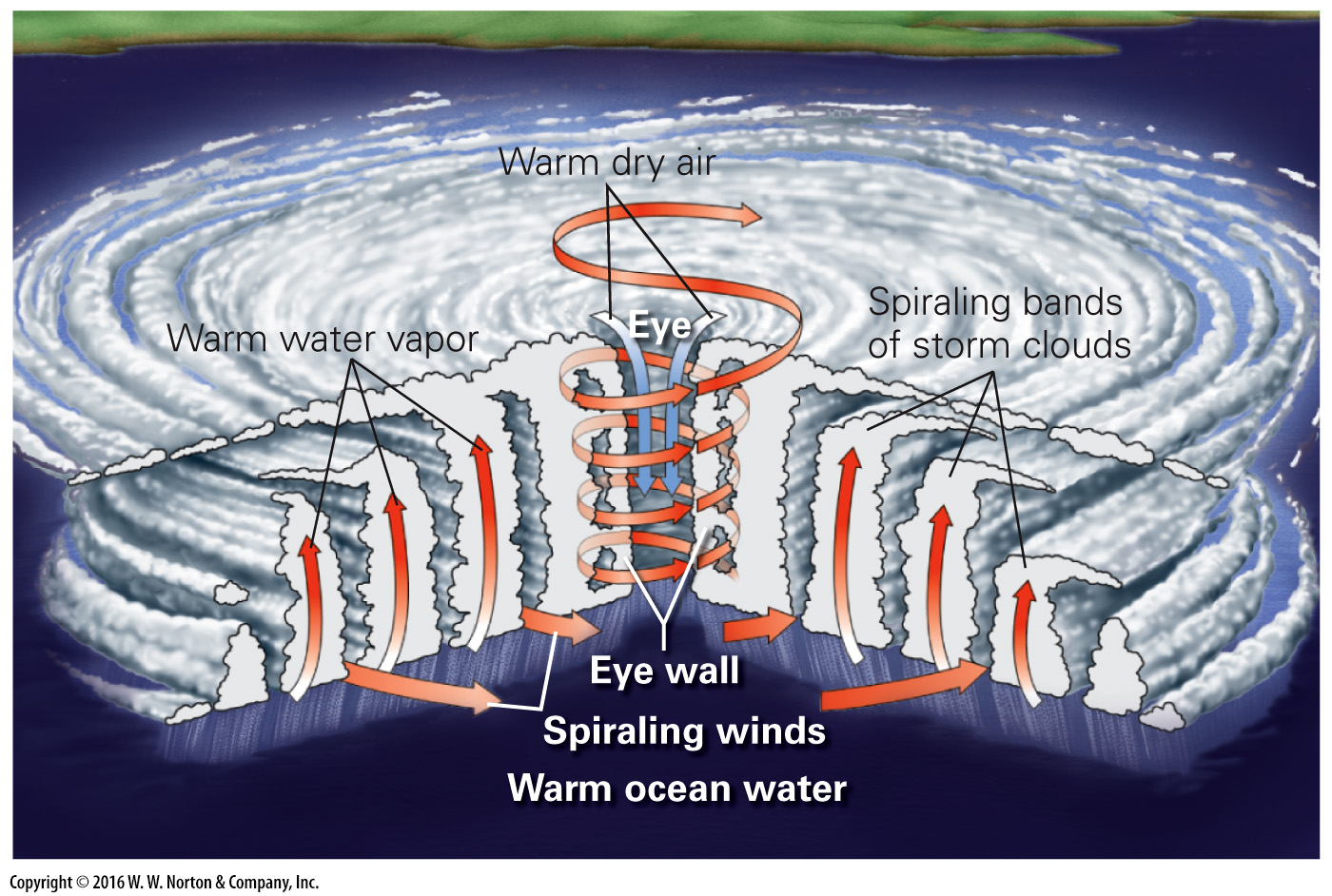 [Speaker Notes: FIGURE 15.21c  The structure and distribution of hurricanes.
(c) In this cutaway drawing, we can see the spirals of clouds, the eye, and the eye wall of a hurricane. Dry air descends in the eye.]
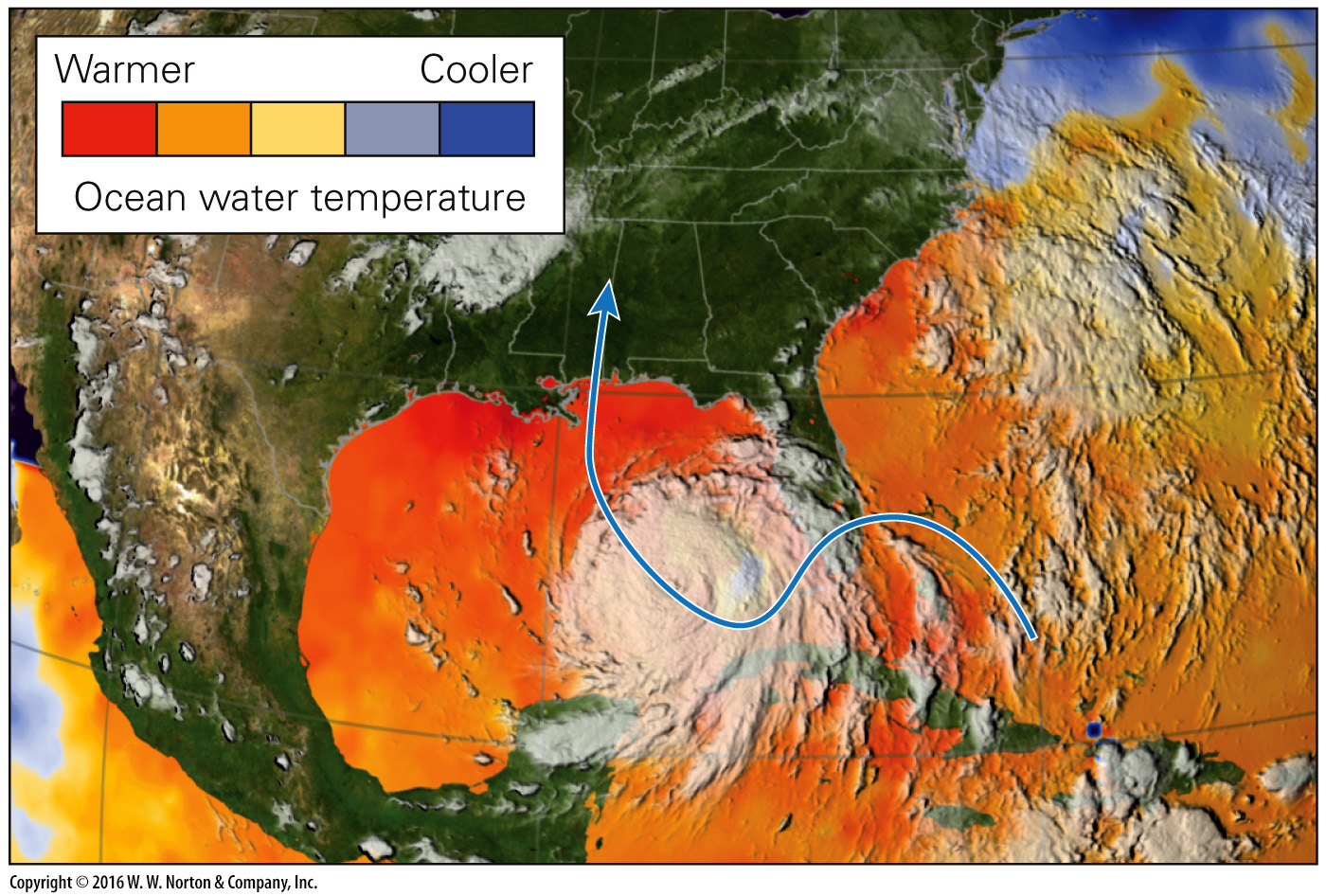 [Speaker Notes: FIGURE Bx15.2a  Hurricane Katrina and the disaster it caused.
(a) A satellite photo of Hurricane Katrina over the hot water of the Gulf of Mexico. The arrow shows the path of the hurricane.]
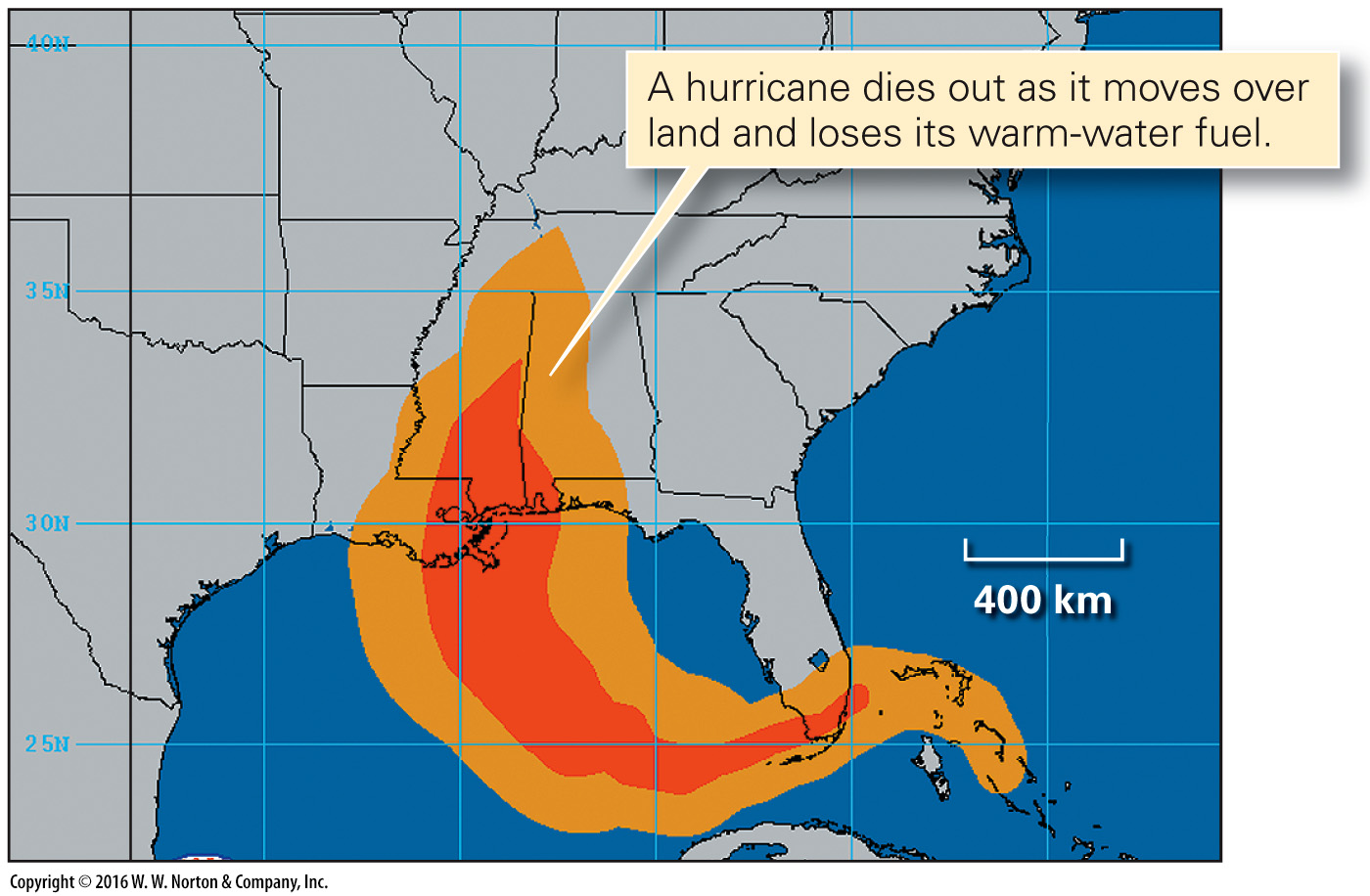 [Speaker Notes: FIGURE Bx15.2b  Hurricane Katrina and the disaster it caused.
(b) A wind-swath map of Hurricane Katrina. Red areas represent hurricane winds; orange areas represent tropical-storm winds.]
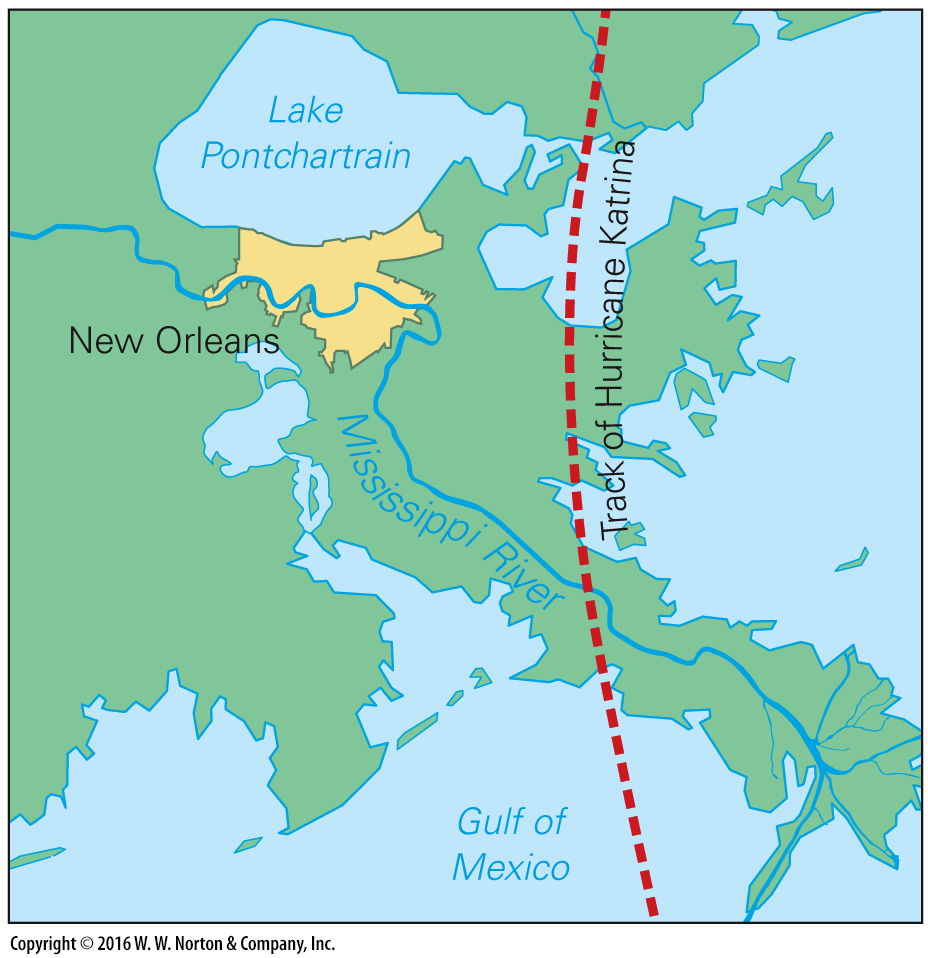 [Speaker Notes: FIGURE Bx15.2c  Hurricane Katrina and the disaster it caused.
(c) The track of the storm lay just east of New Orleans.]
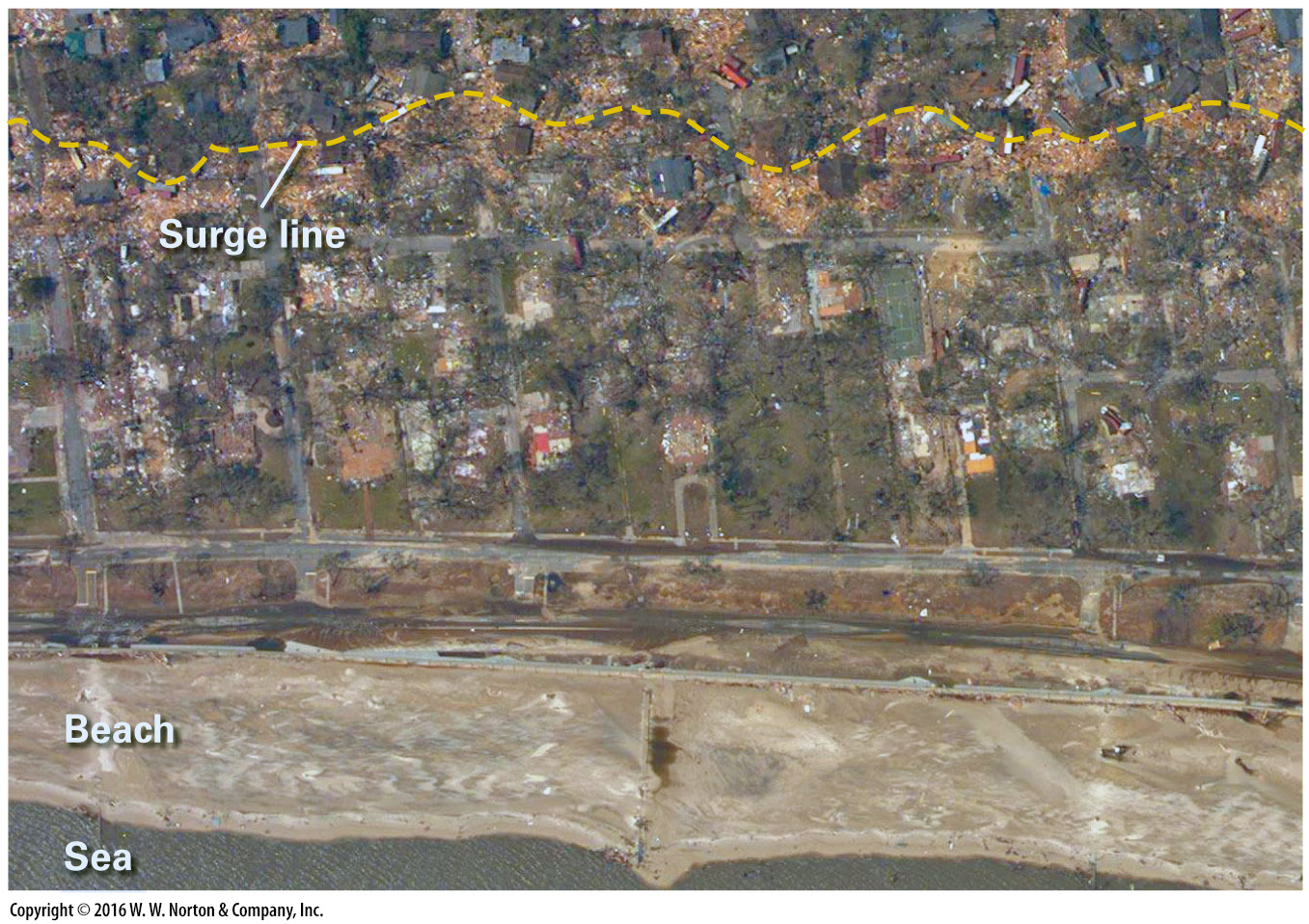 [Speaker Notes: FIGURE Bx15.2d  Hurricane Katrina and the disaster it caused.
(d) Surge from the storm destroyed homes along the Alabama coast.]
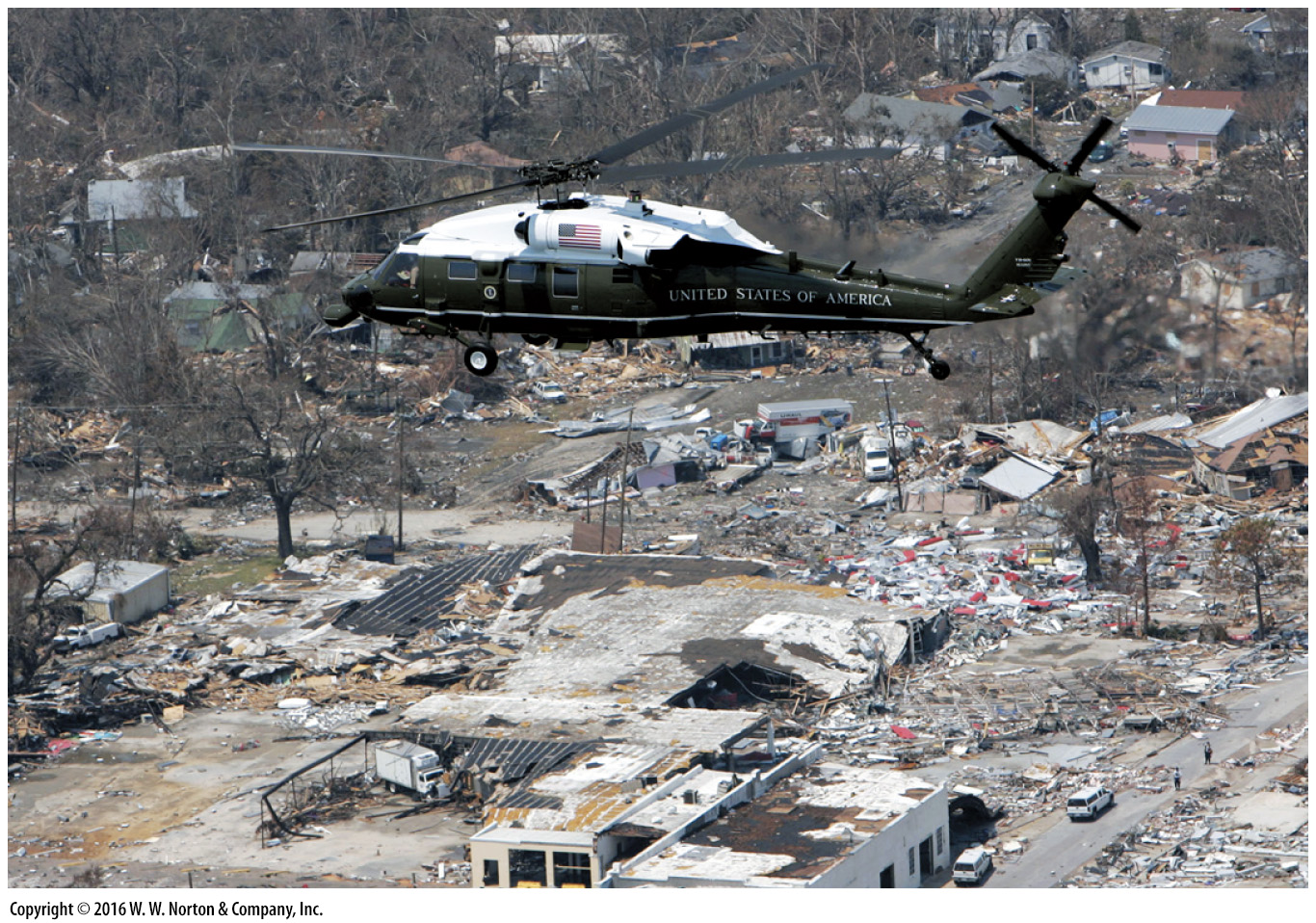 [Speaker Notes: FIGURE Bx15.2e  Hurricane Katrina and the disaster it caused.
(e) Officials survey the storm damage.]
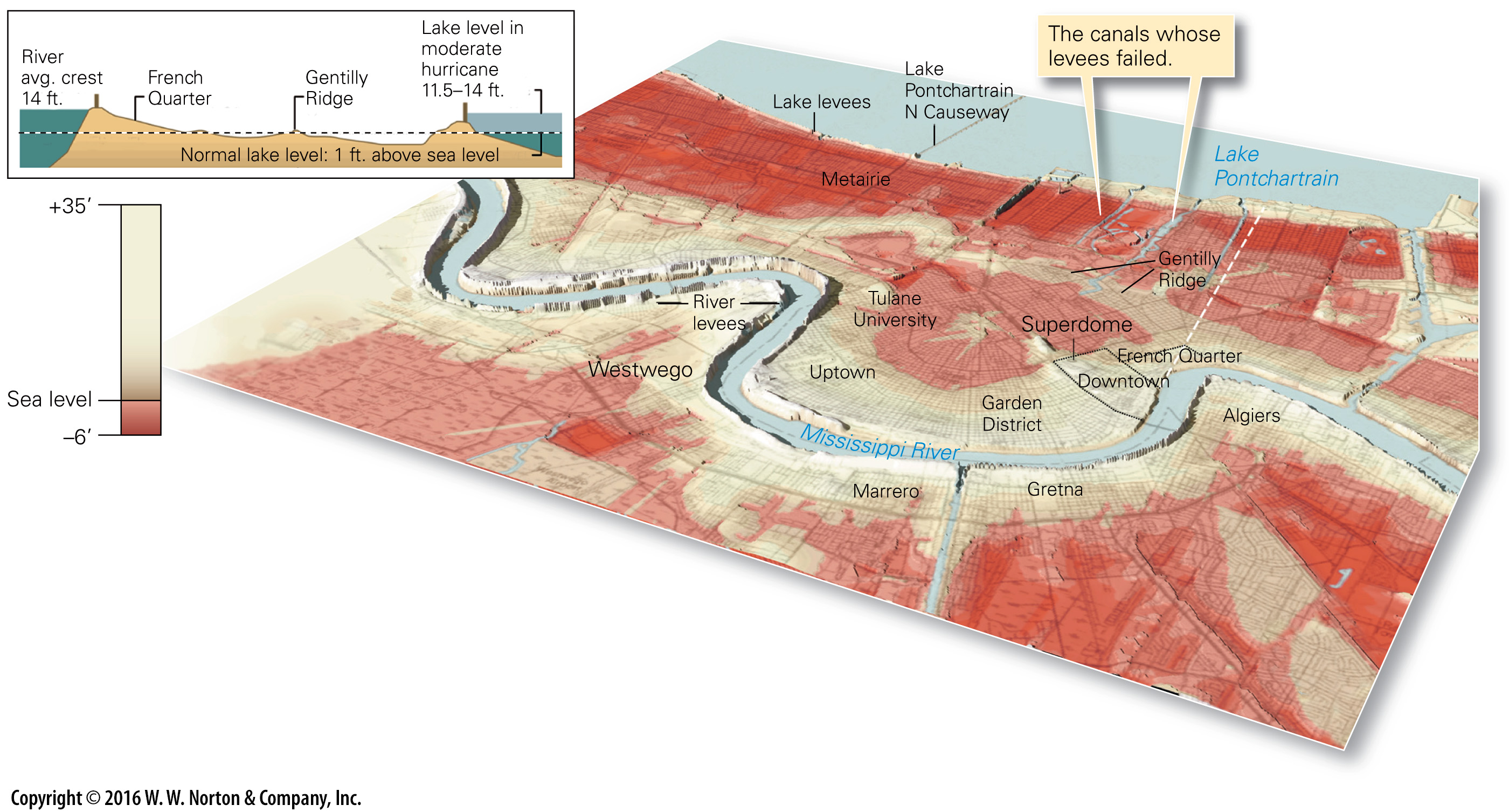 [Speaker Notes: FIGURE Bx15.2f  Hurricane Katrina and the disaster it caused.
(f) Much of New Orleans lies below sea level, between the Mississippi River and Lake Pontchartrain. Natural levees form high areas bordering the river. Low areas filled with water, up to the level of the lake, when artificial levees along the canals failed. The inset shows a cross section from the river to the lake.]
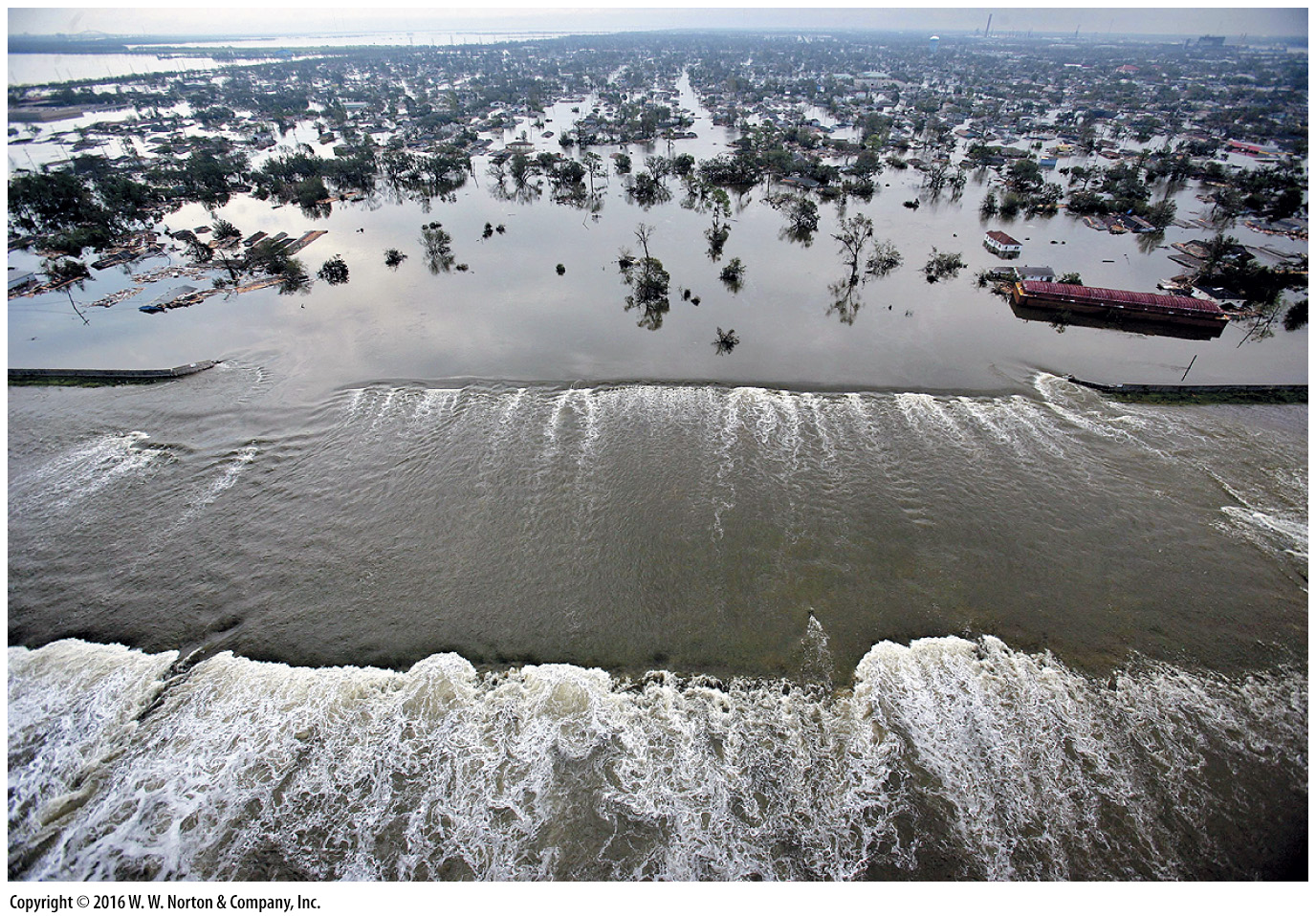 [Speaker Notes: FIGURE Bx15.2g  Hurricane Katrina and the disaster it caused.
(g) Water flowing across the levees bordering the 17th Street Canal after the hurricane had passed.]
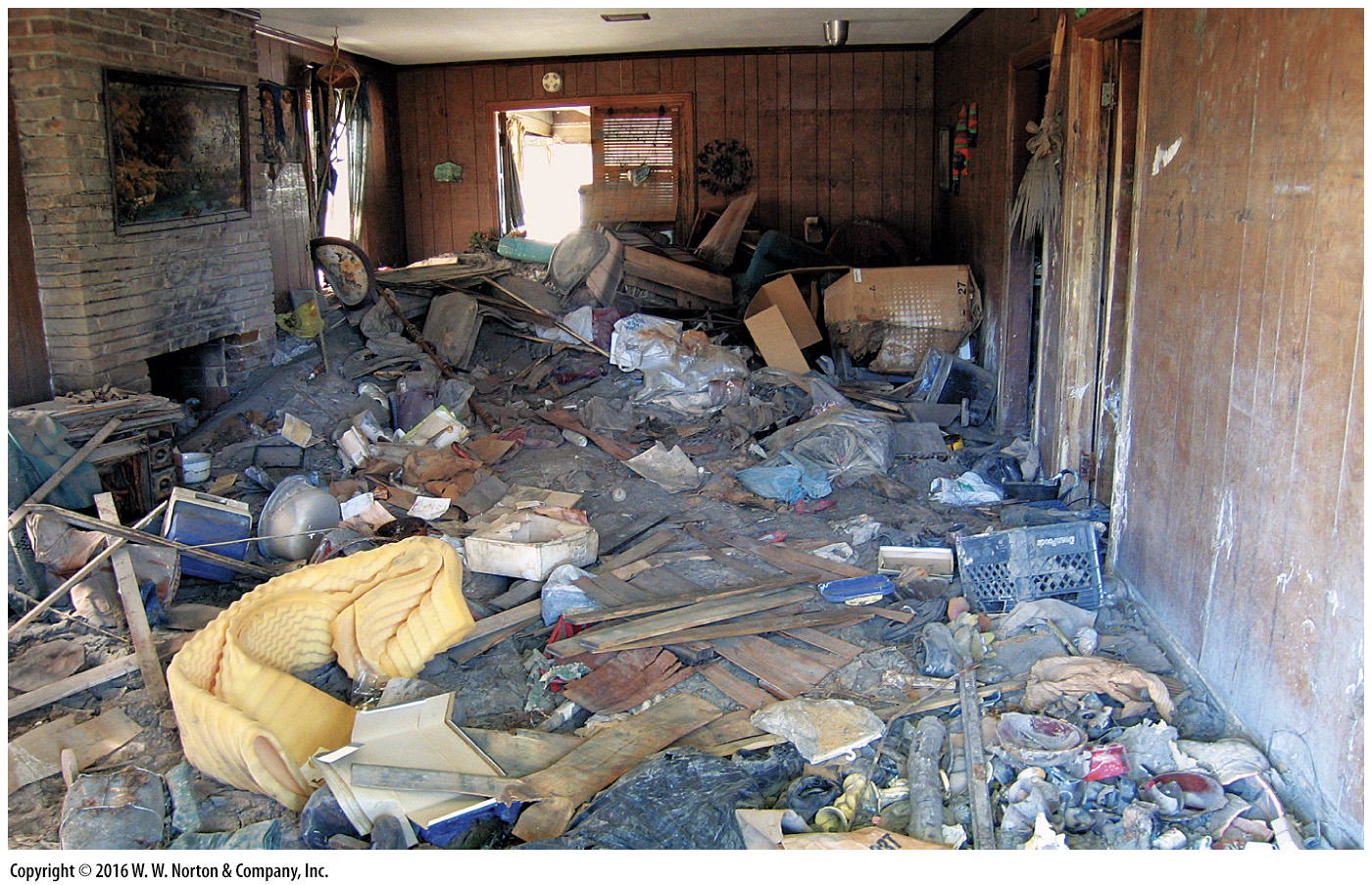 [Speaker Notes: FIGURE Bx15.2h  Hurricane Katrina and the disaster it caused.
(h) Damage due to flooding in a New Orleans home.]